Министерство образования 
Республики МордовияПортфолио  Чужайкиной Марины Васильевны
инструктора  по физической культуре МАДОУ «Детский сад №82 комбинированного вида»
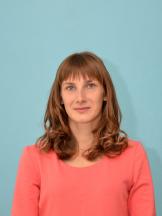 Дата рождения: 11.05.1987 г.Профессиональное образование: среднее профессиональное, ГБПОУ РМ «Ичалковский педагогический колледж» Республика Мордовия, Ичалковский район, село Рождествено Квалификация: «Воспитатель детей дошкольного возраста»Диплом: № 111324 2078044 Дата выдачи: от 30 января 2018 г.Регистрационный номер: 414Общий трудовой стаж: 11 летСтаж педагогической работы (по специальности): 2 года 10 месяцевНаличие квалификационной категории: не имею
1. Формы организации 
физкультурных 
занятий
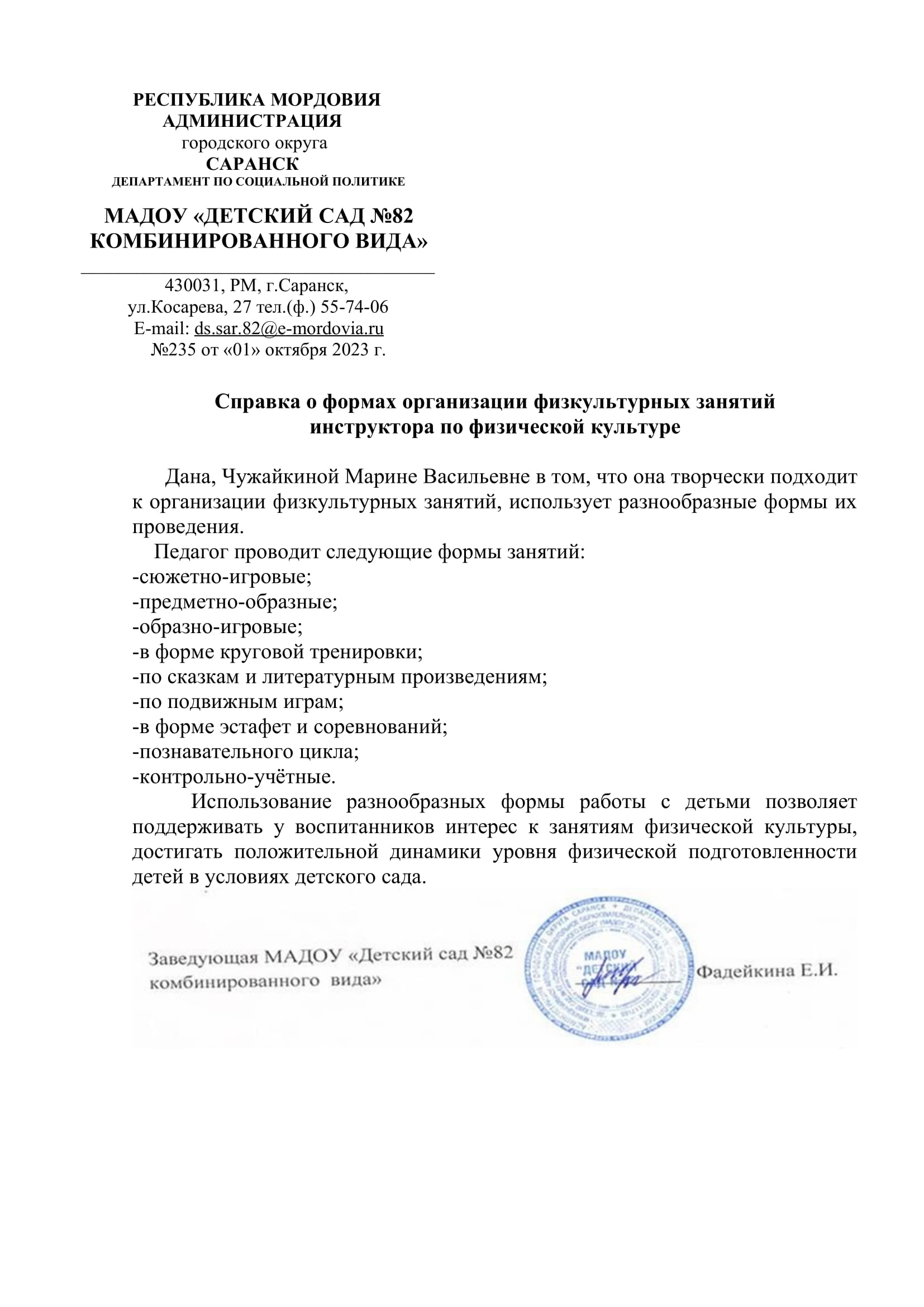 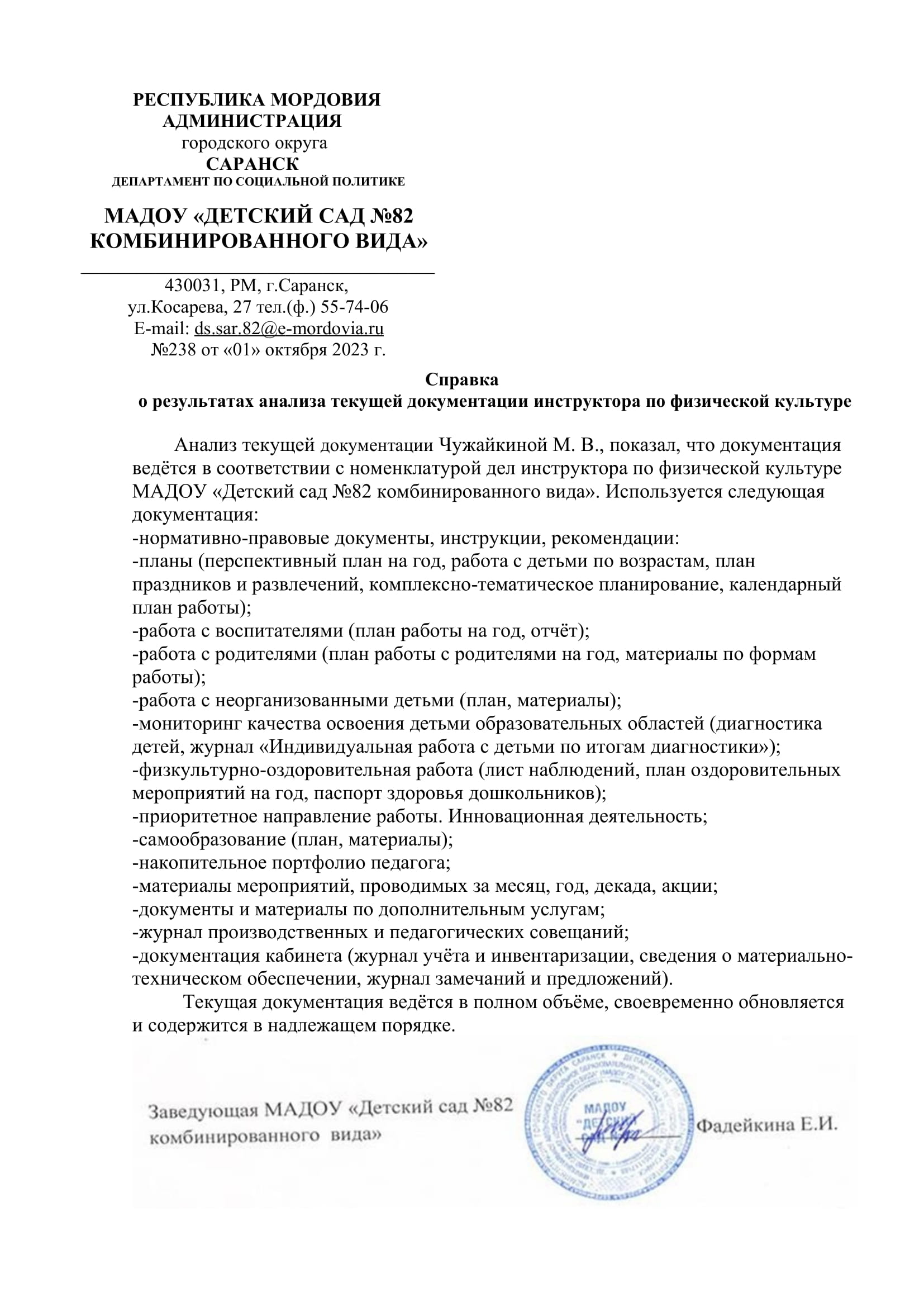 2. Результаты анализа текущей документации
3. Эффективность организации и проведения мероприятий 
оздоровительного характера
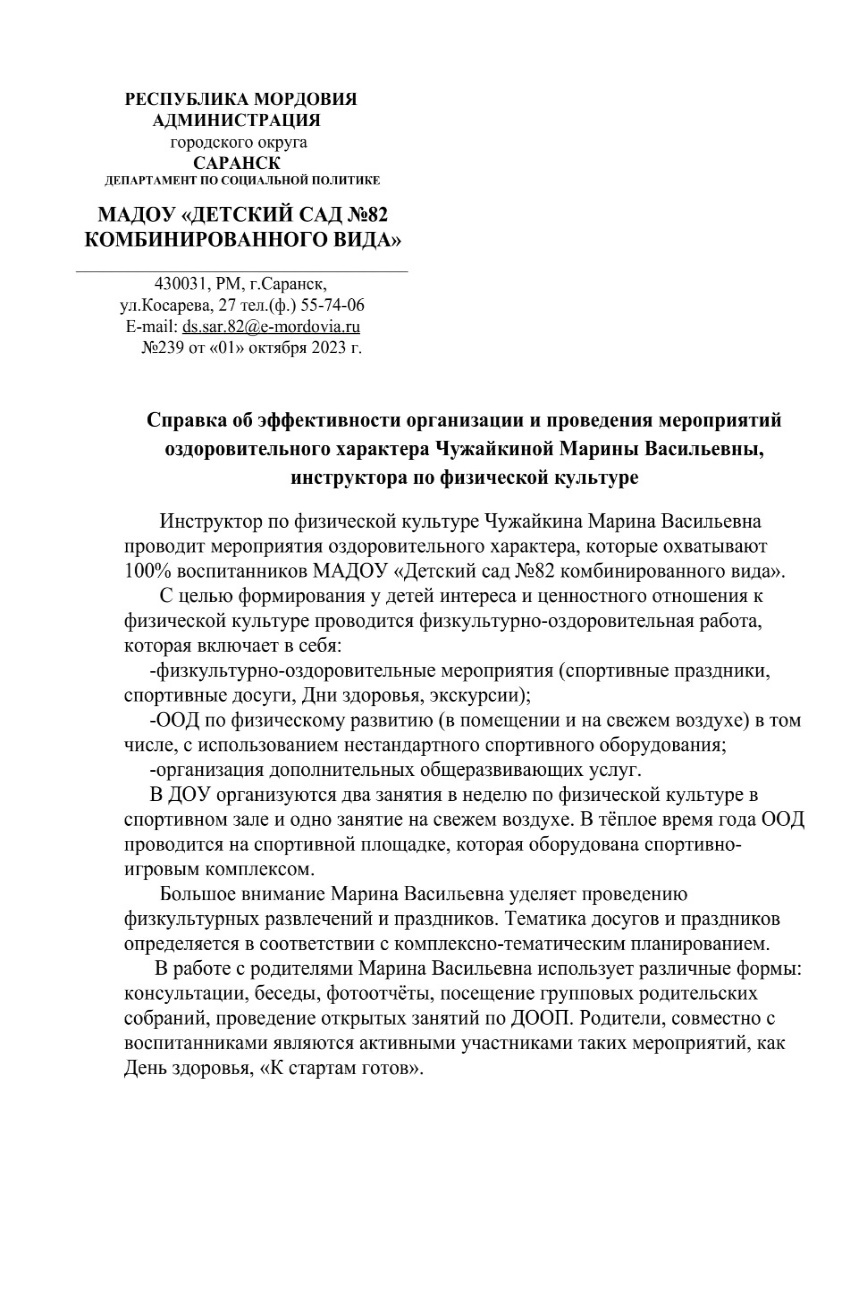 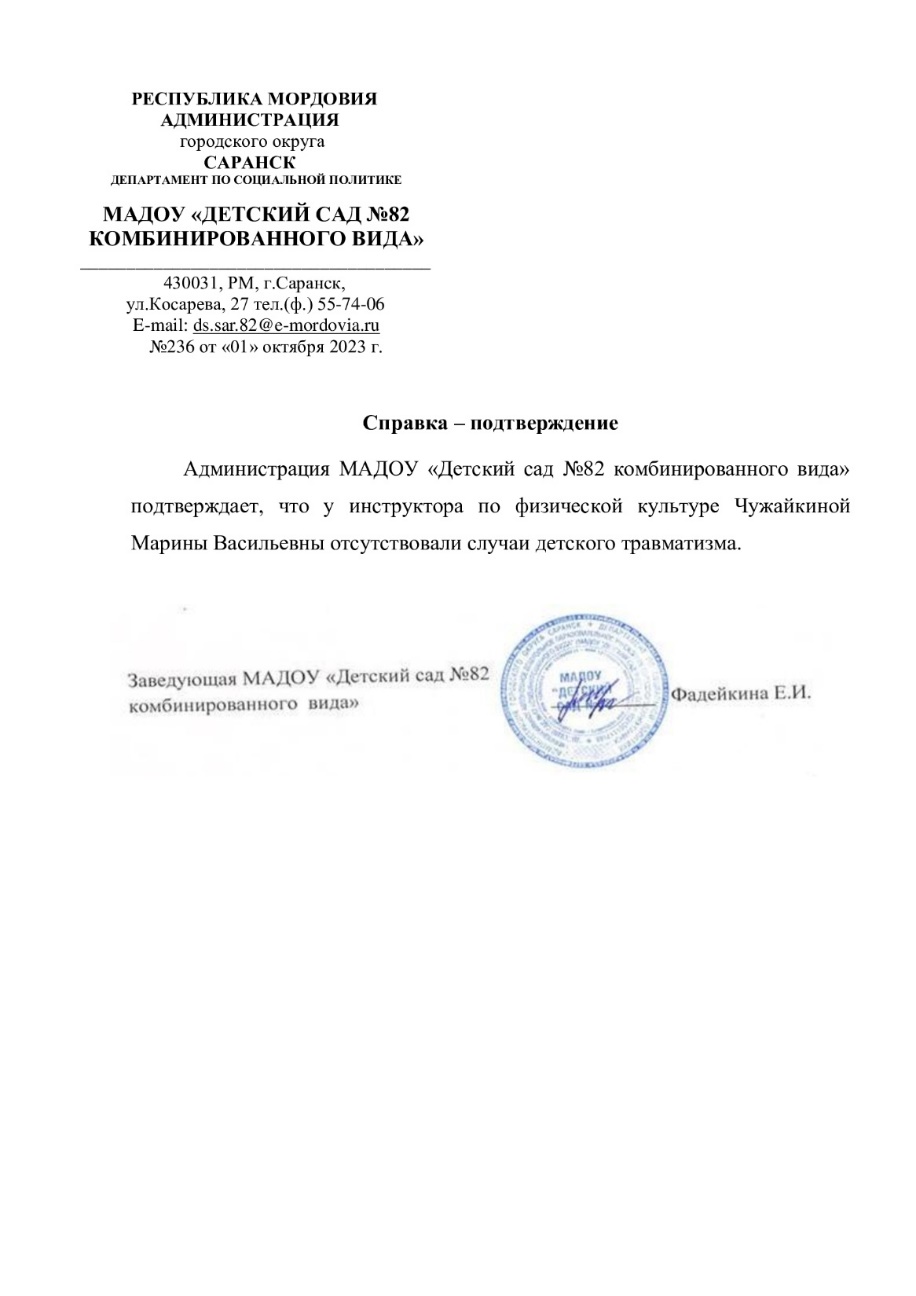 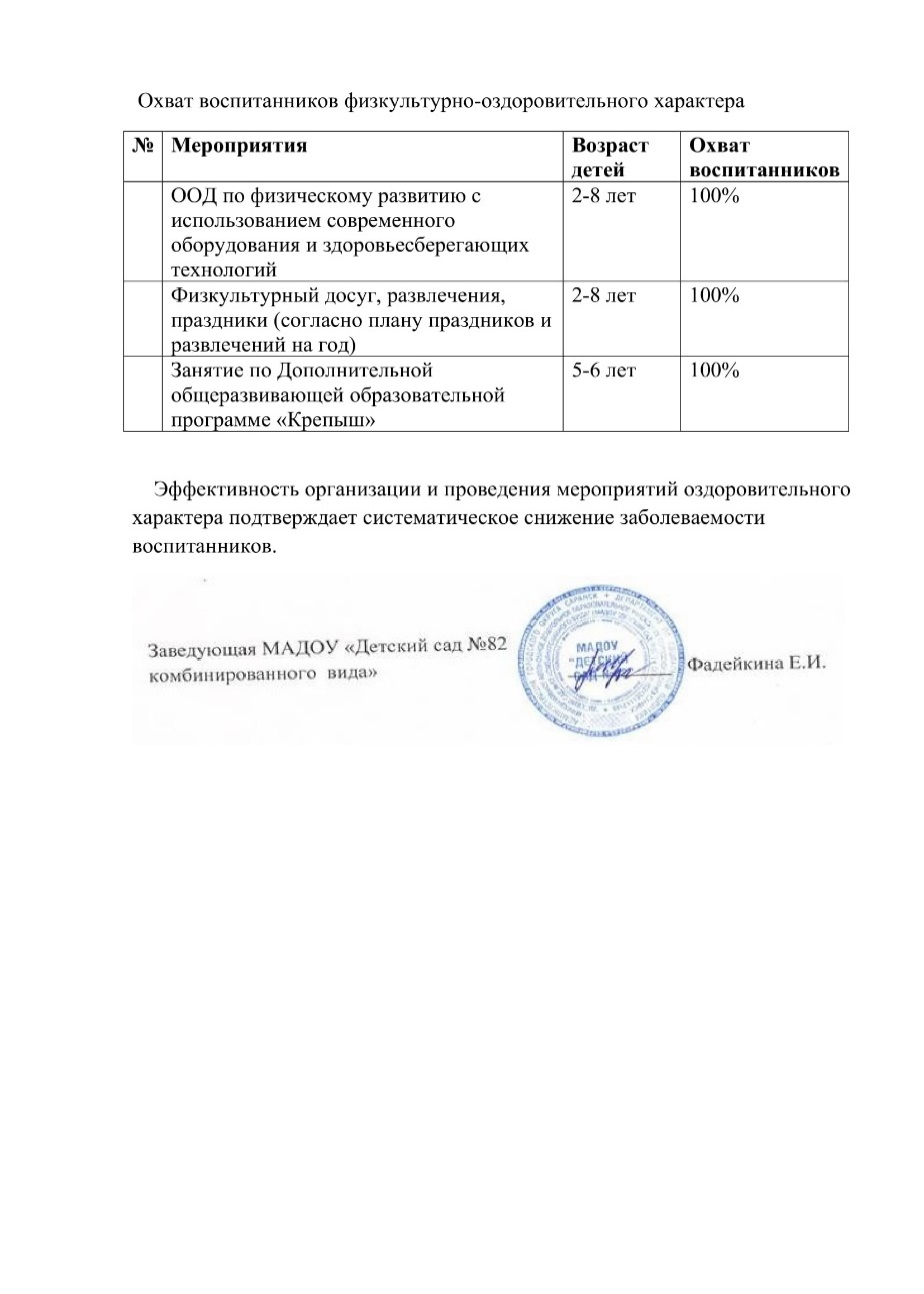 4. Результаты участия воспитанниковПобеды и призовые места в заочных/дистанционных мероприятиях  в сети «Интернет»
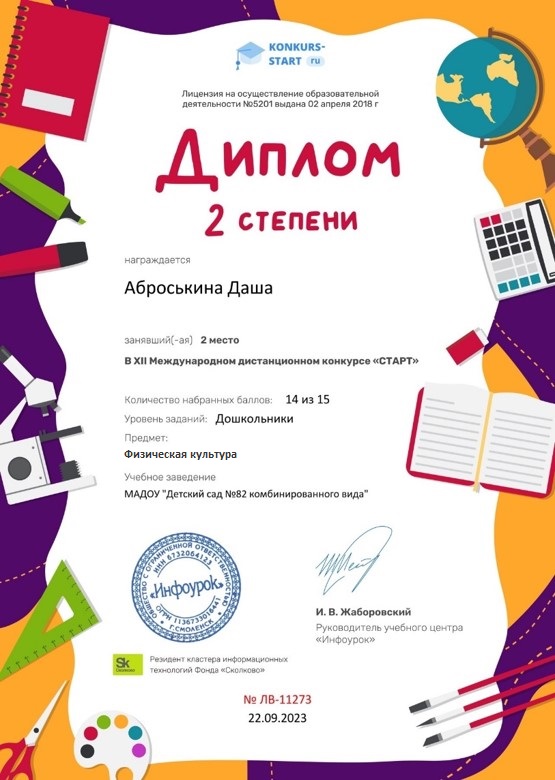 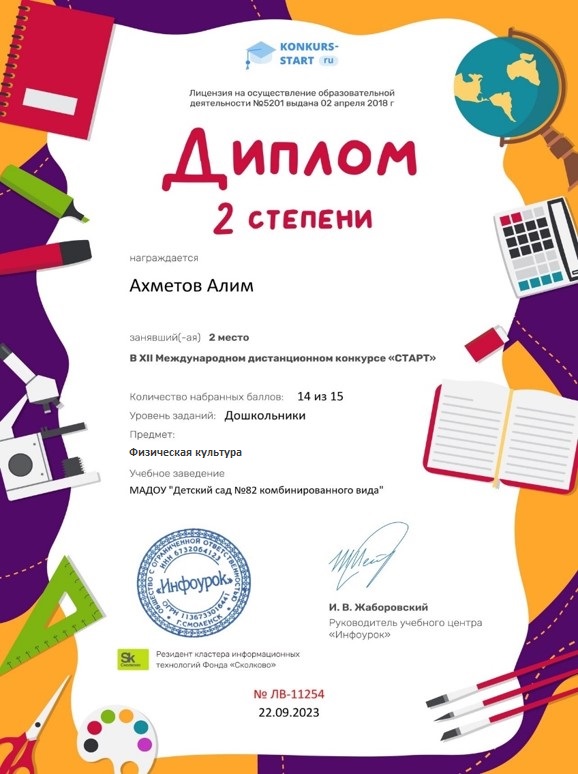 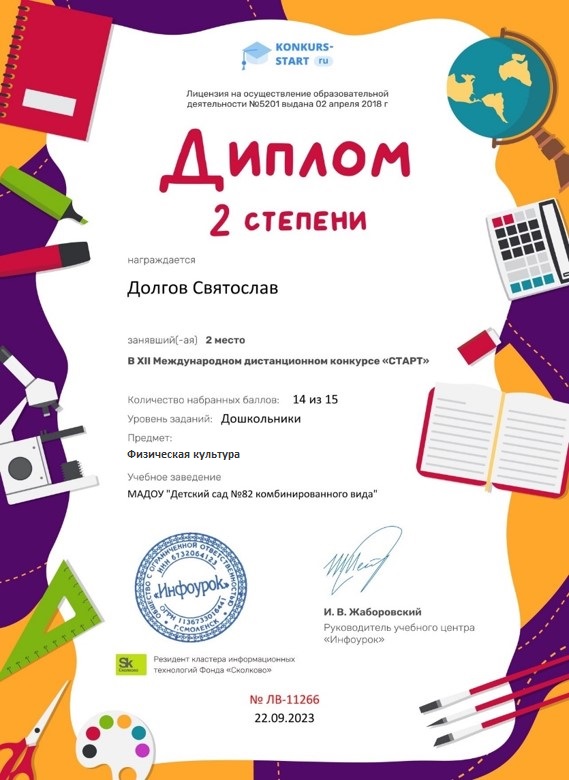 4. Результаты участия воспитанниковПобеды и призовые места в очных муниципальных мероприятиях
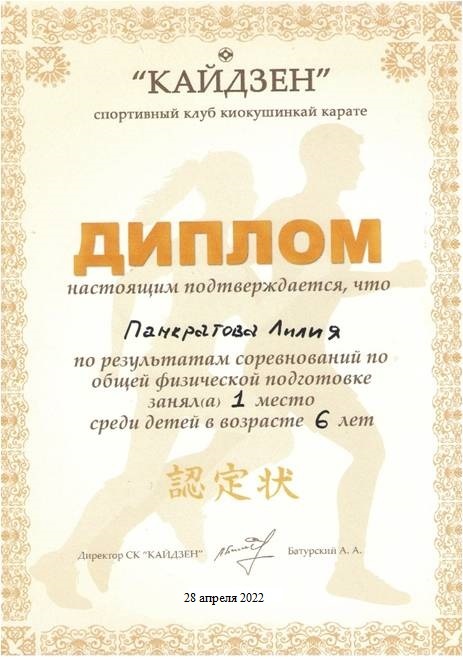 4. Результаты участия воспитанниковПобеды и призовые места в международных мероприятиях
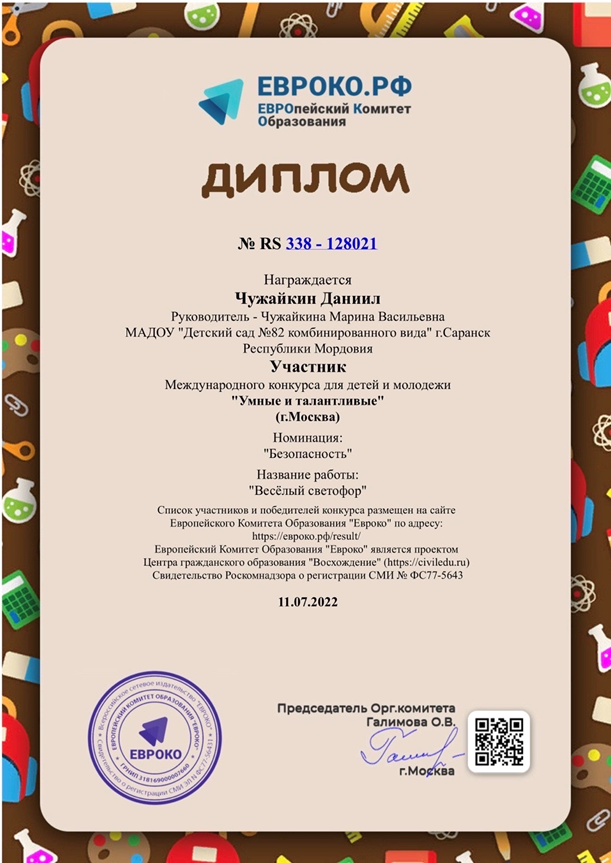 4. Результаты участия воспитанников.Победы и призовые места в очных российских мероприятиях
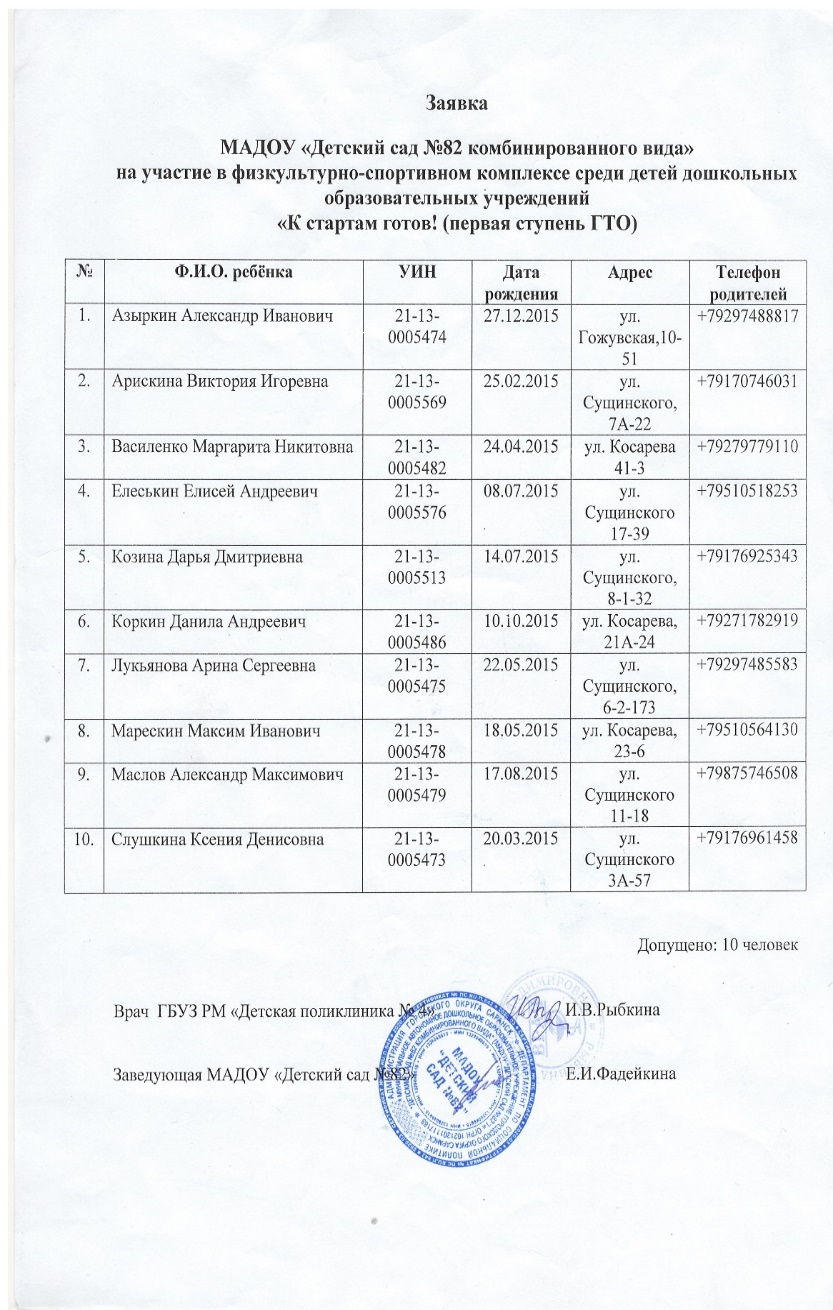 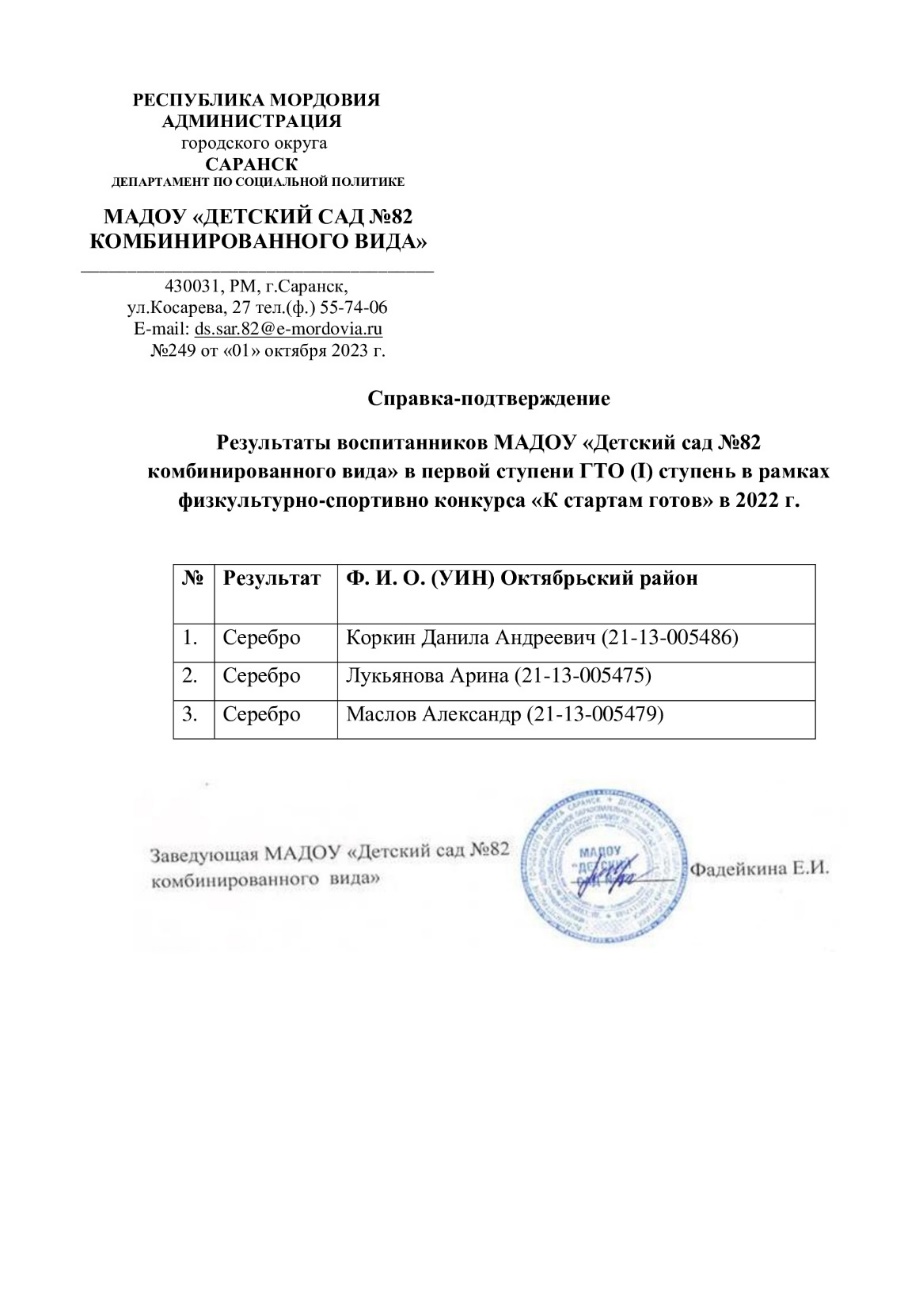 4. Результаты участия воспитанников.Победы и призовые места в очных российских мероприятиях
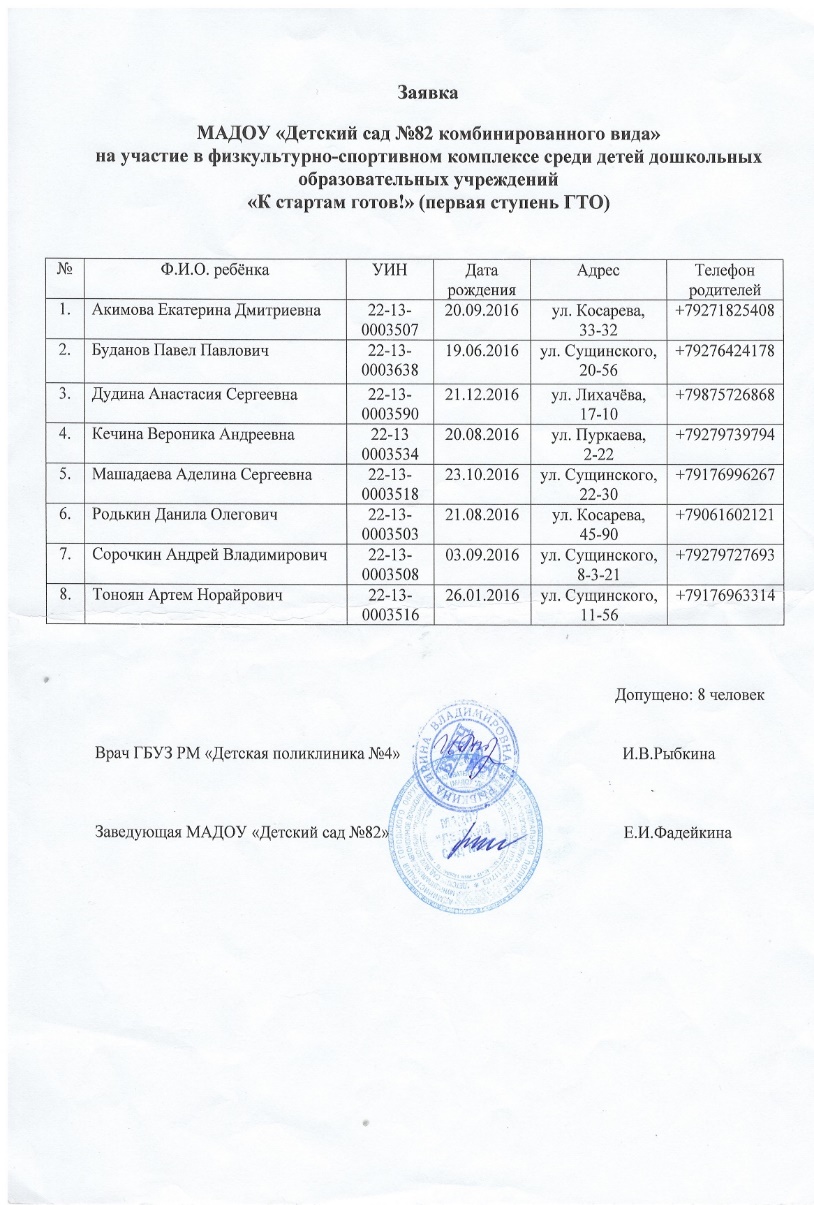 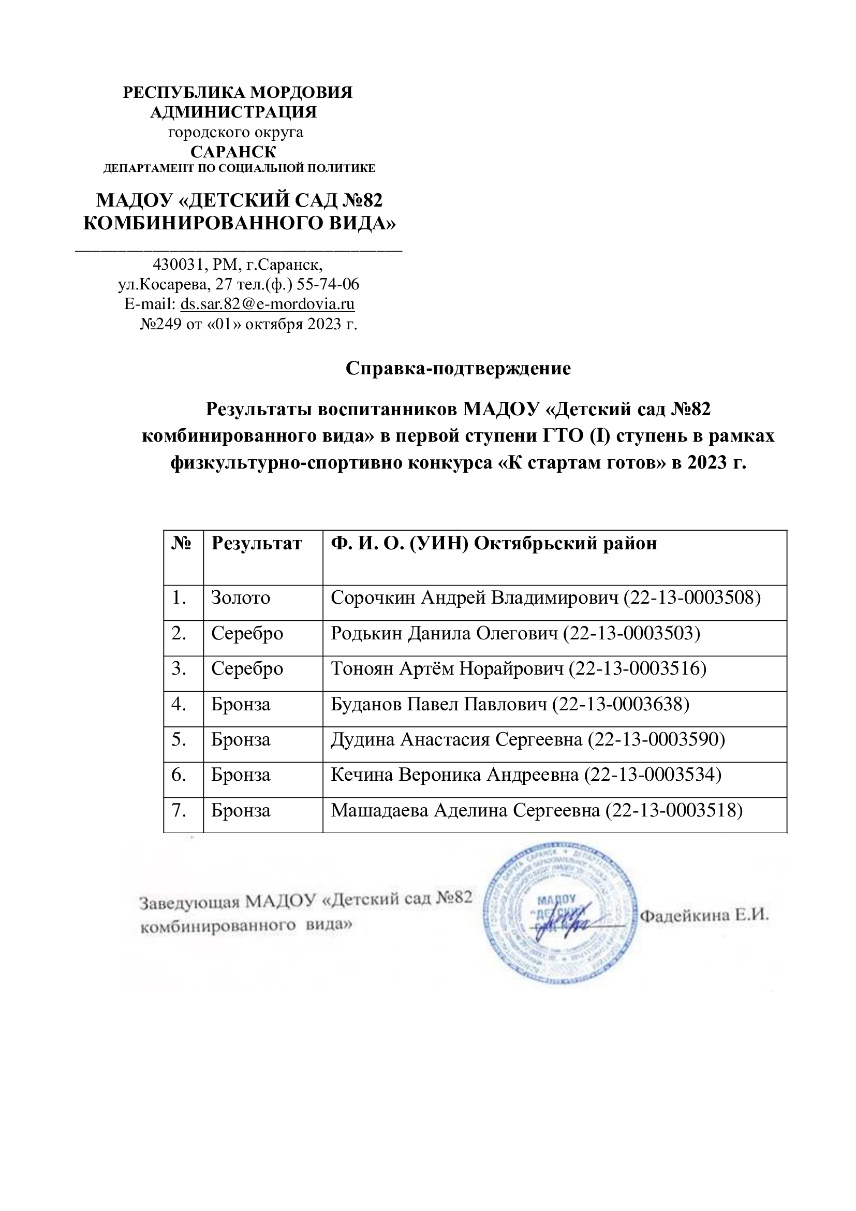 4. Результаты участия воспитанниковПобеды и призовые места в очных российских мероприятиях
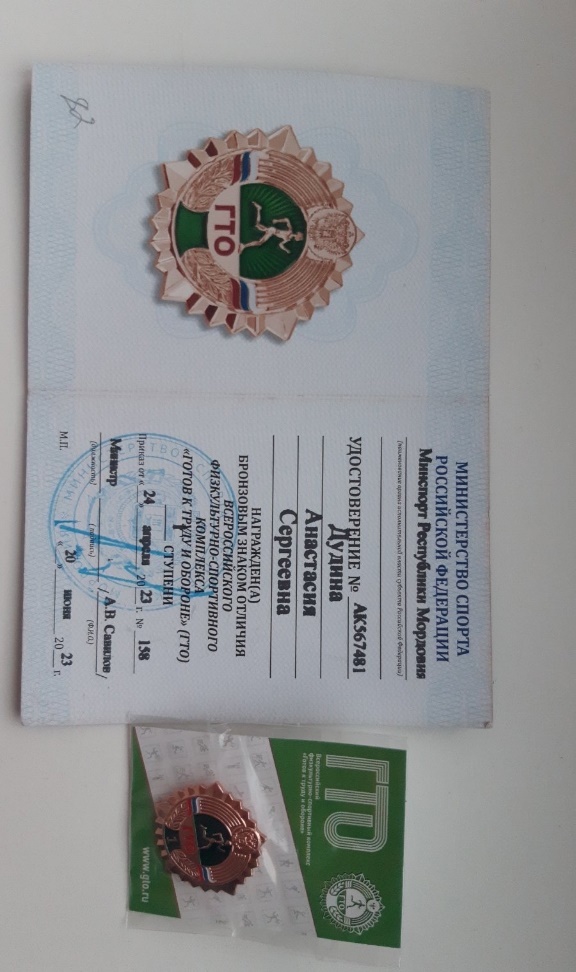 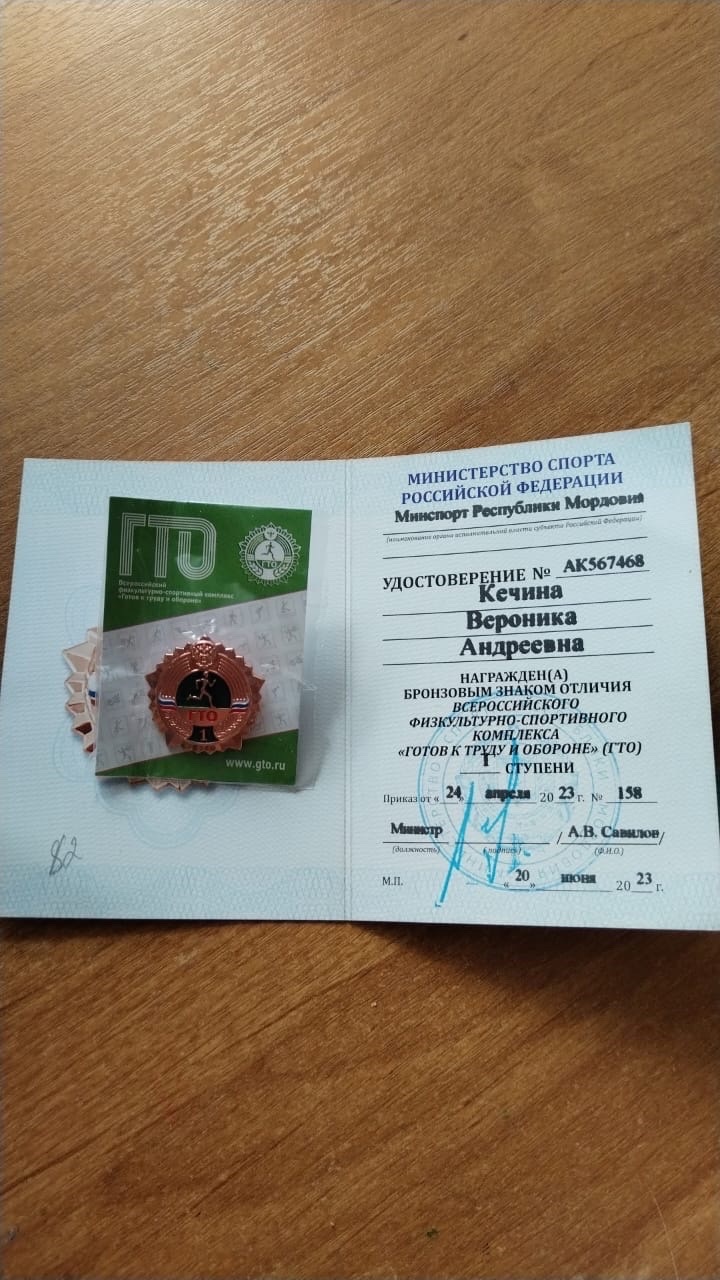 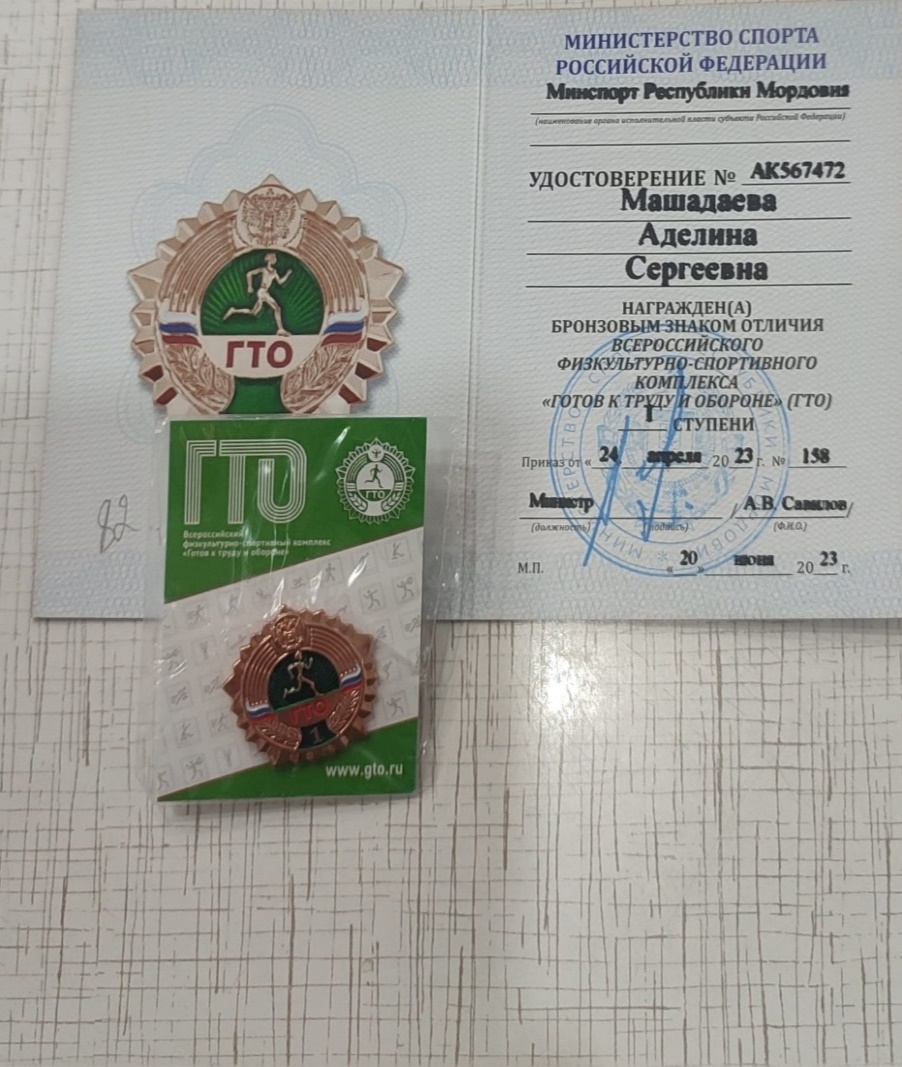 4. Результаты участия воспитанниковПобеды и призовые места в очных российских мероприятиях
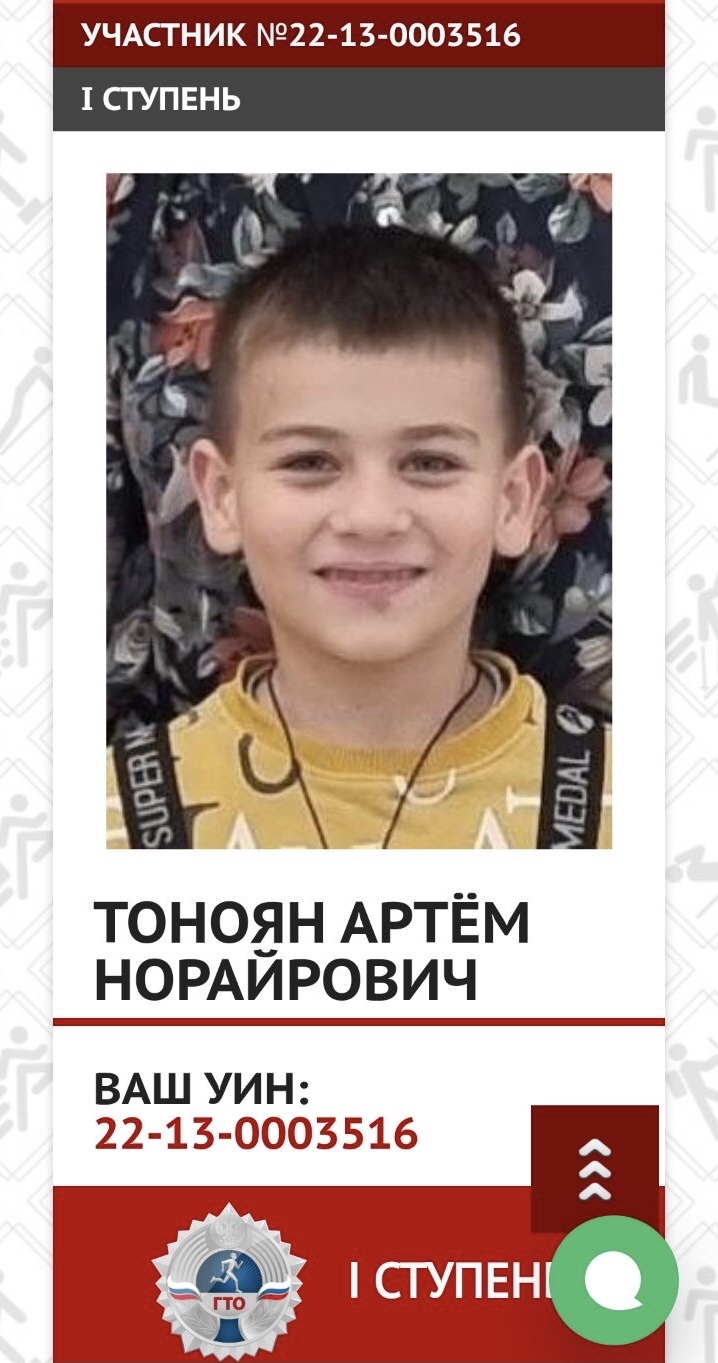 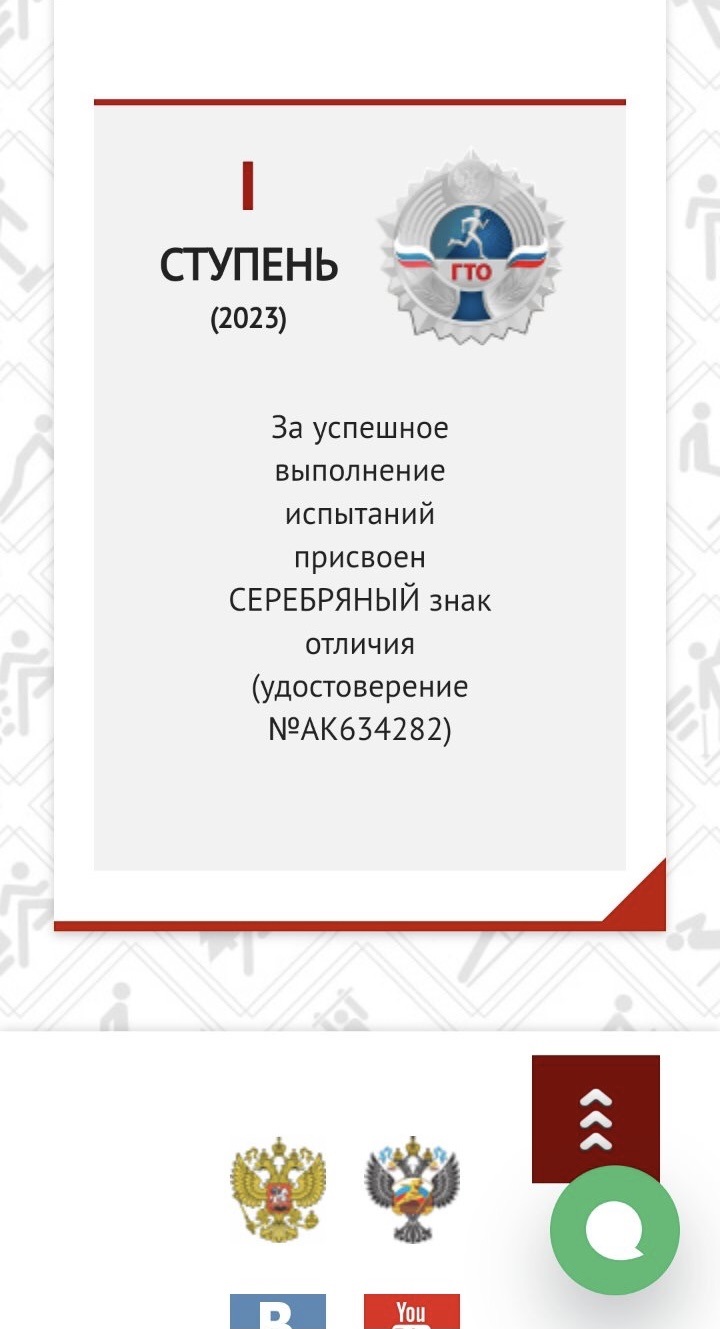 5. Наличие публикаций
Материалы, прошедшие экспертизу
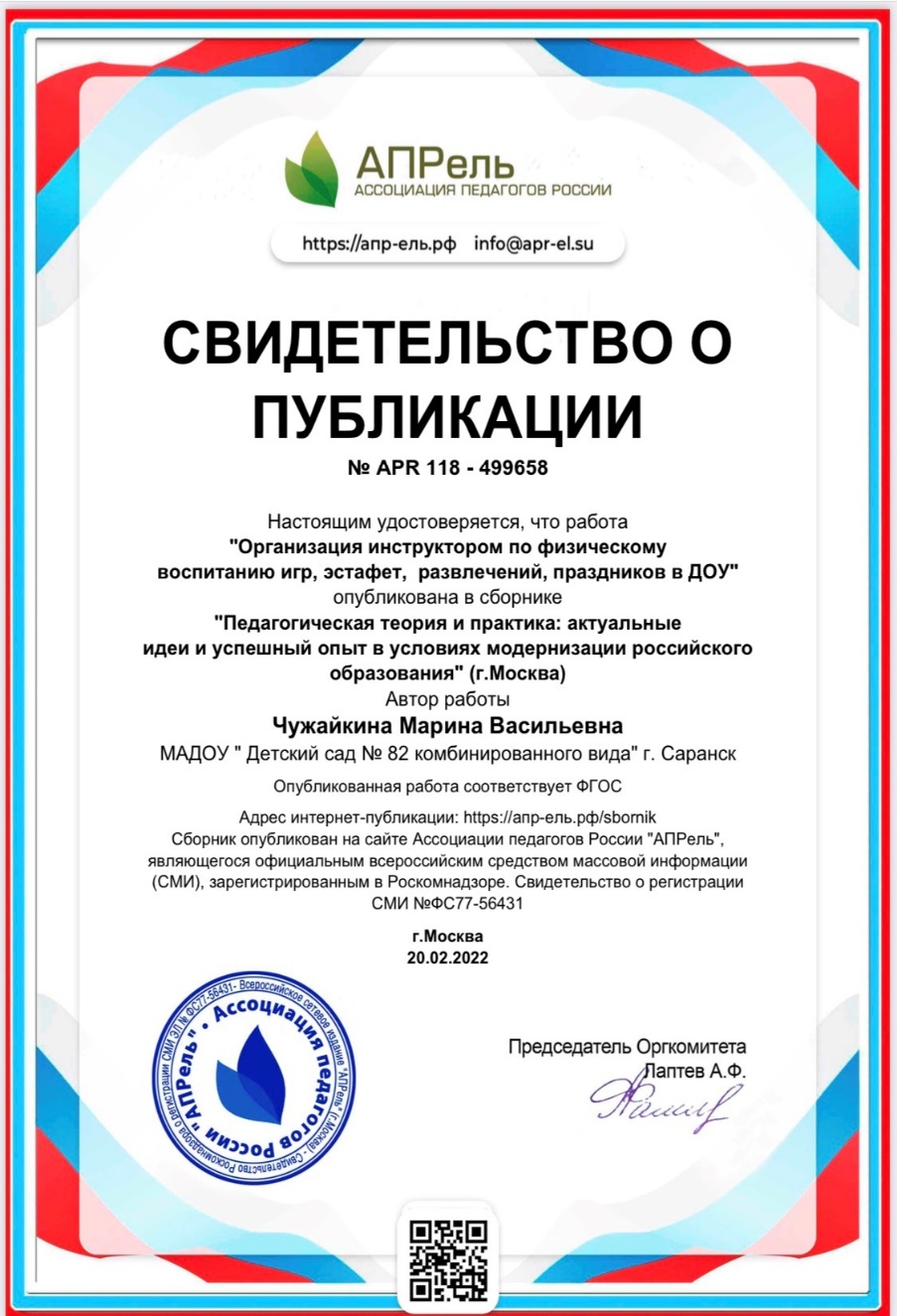 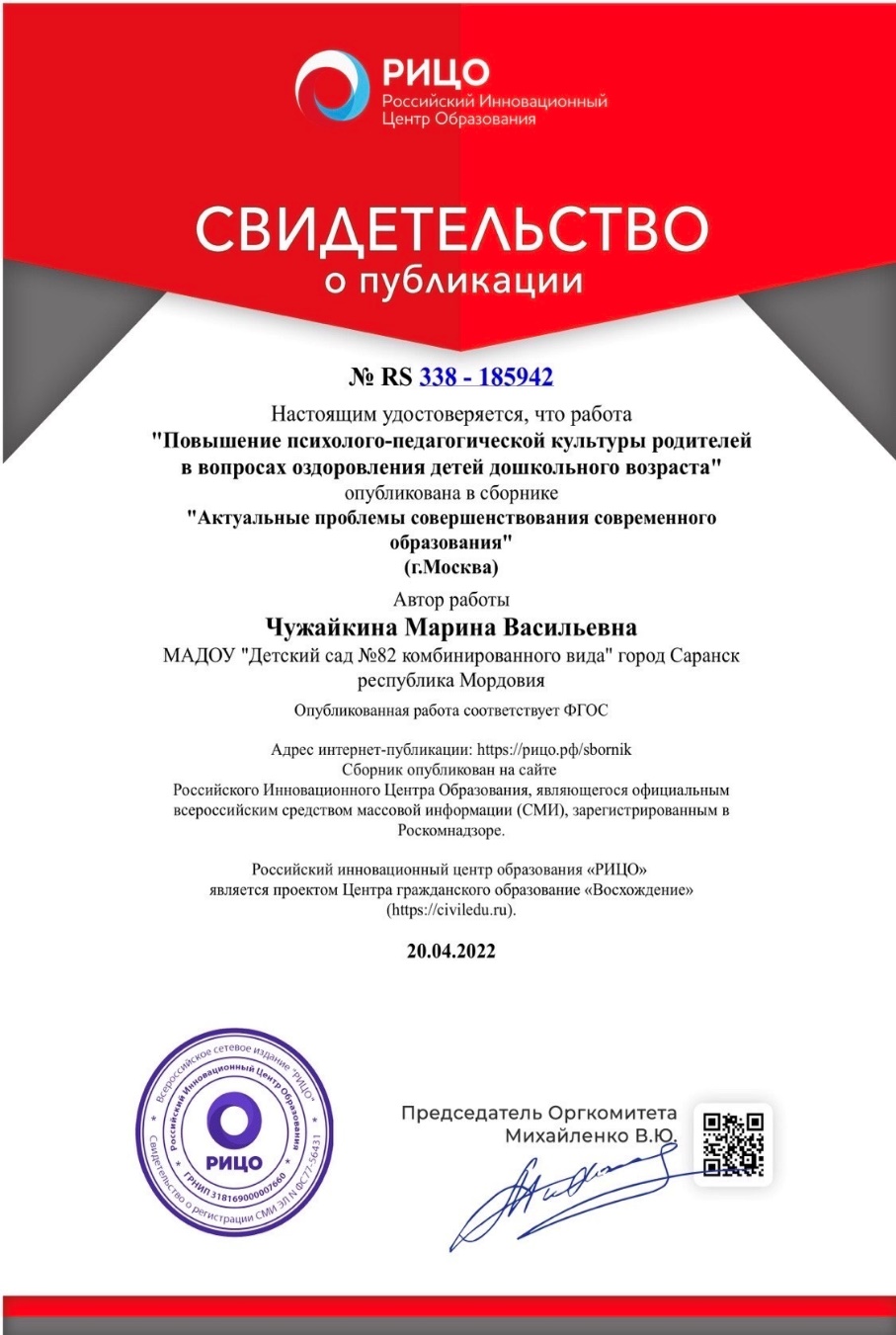 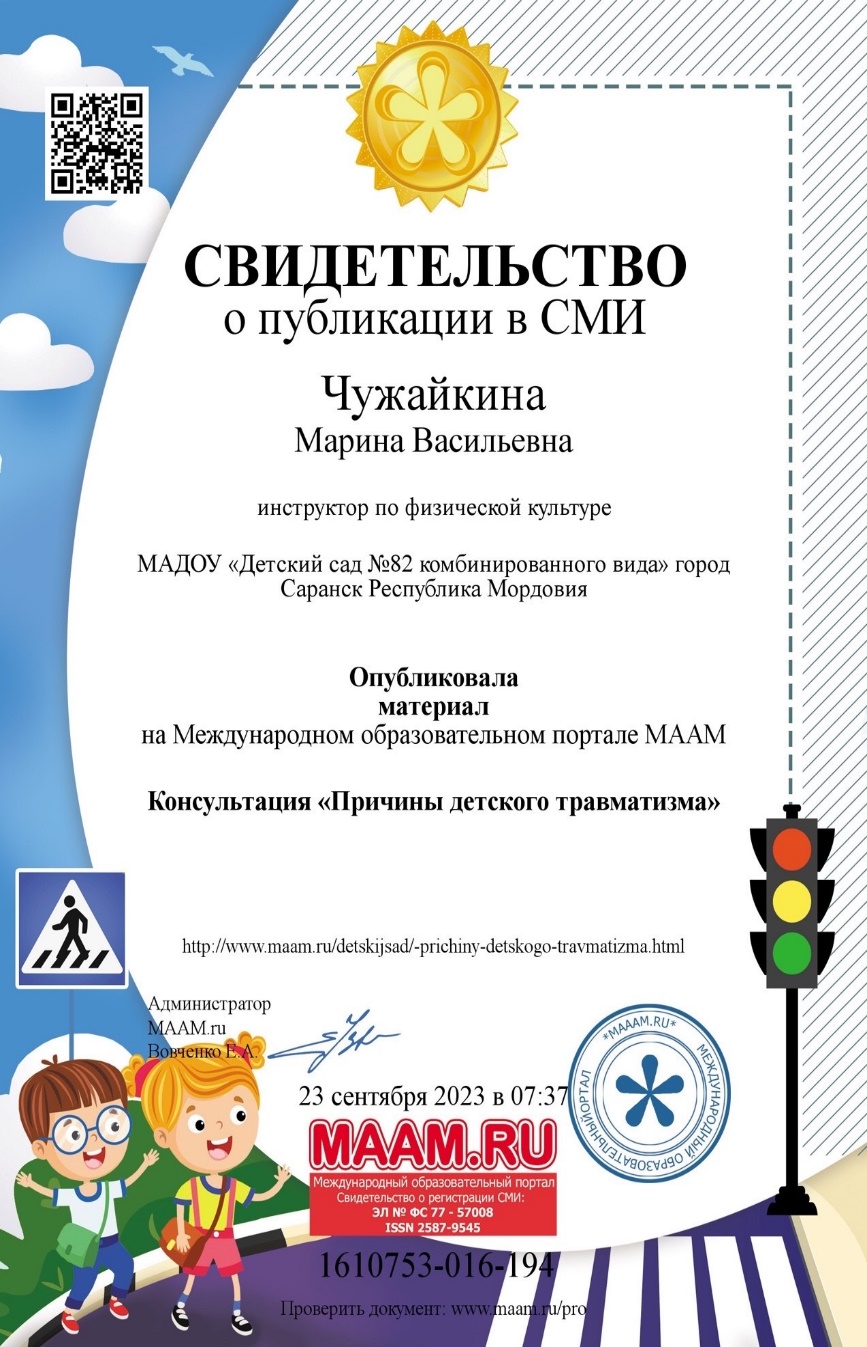 6. Наличие авторских программ, методических пособий, методических рекомендаций.
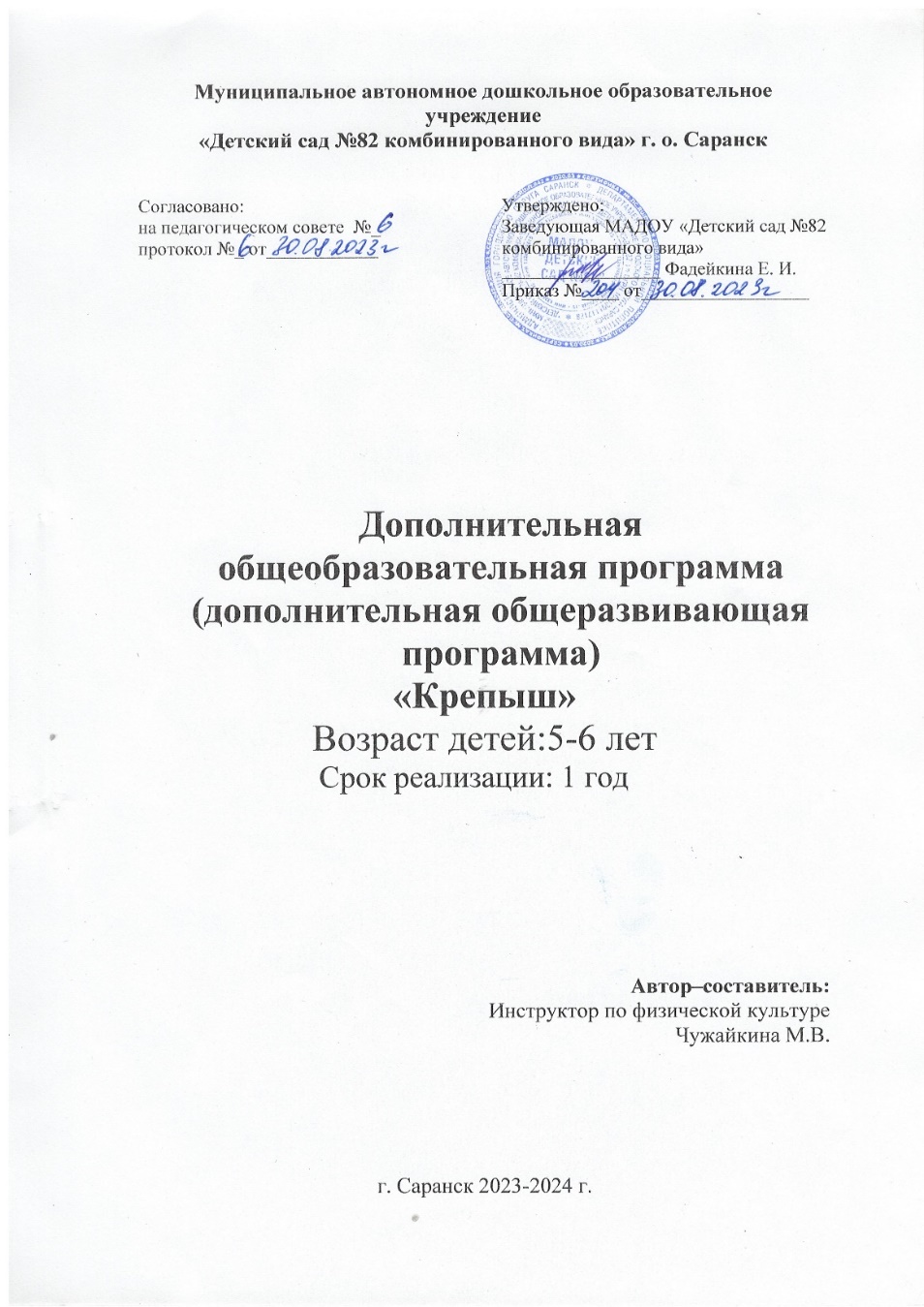 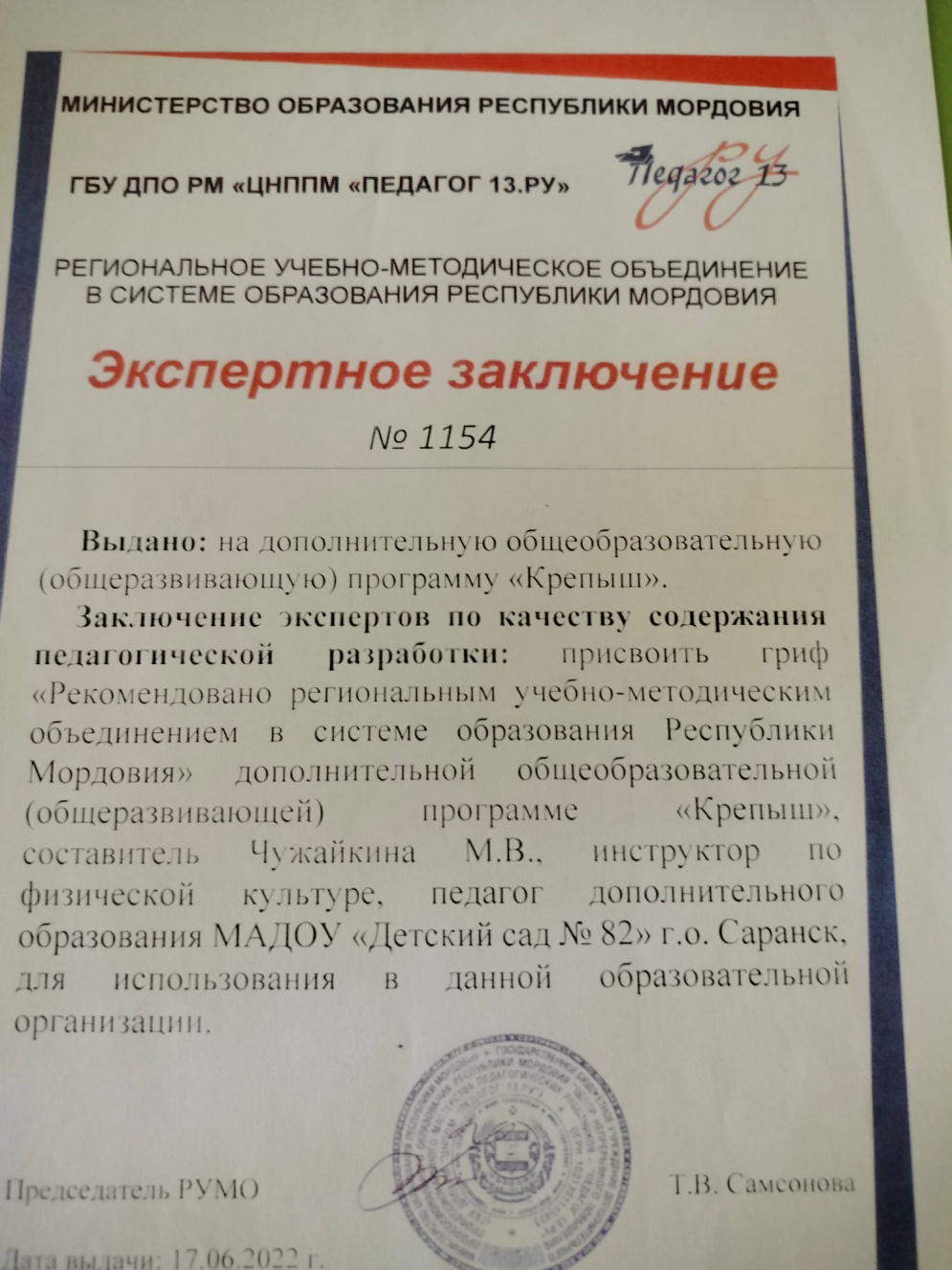 7. Выступления на заседаниях методических советов, научно-практических конференциях, педагогических чтениях, семинарах, секциях, форумах, радиопередачах (очно)
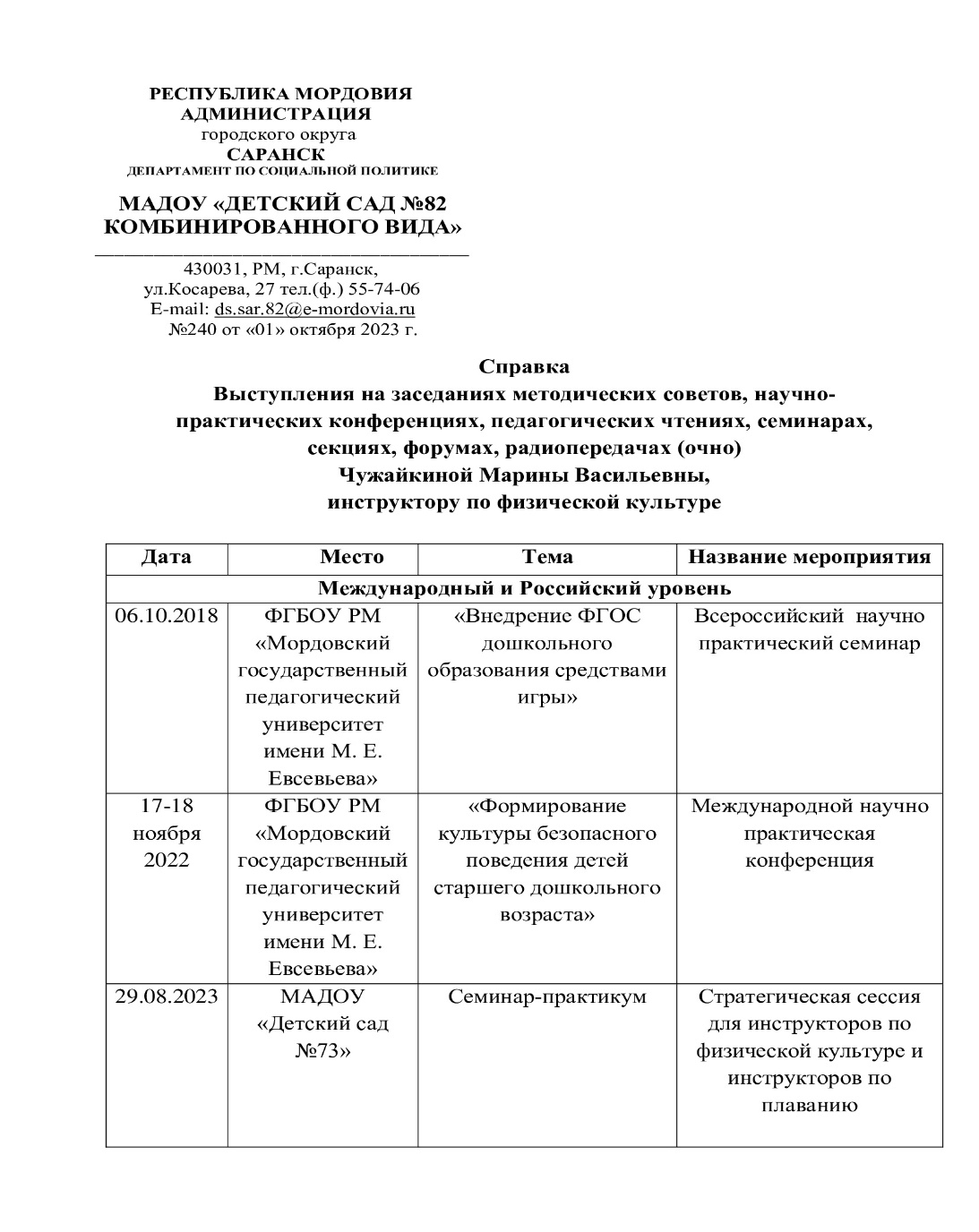 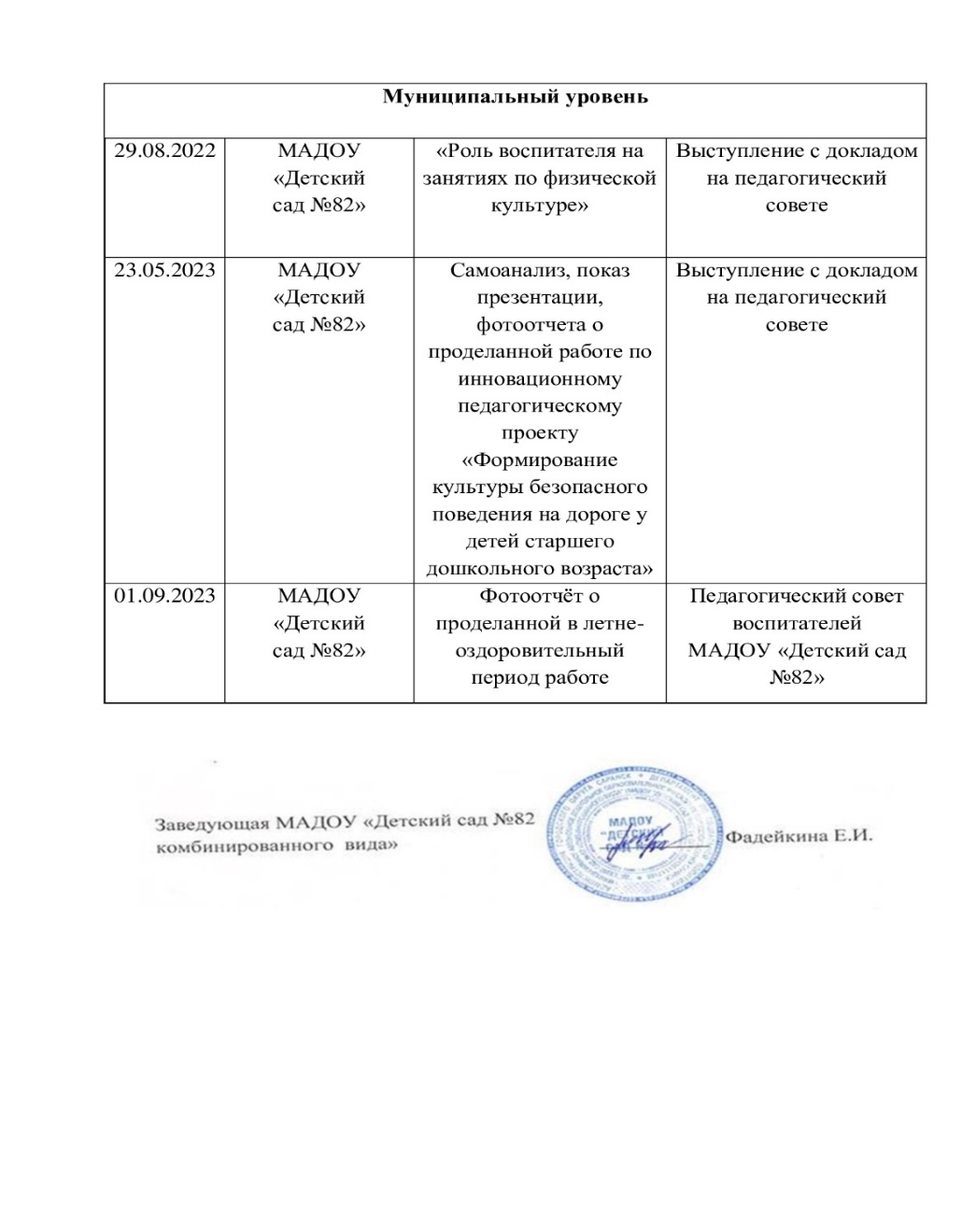 7. Выступления на заседаниях методических советов, научно-практических конференциях, педагогических чтениях, семинарах, секциях, форумах, радиопередачах (очно)
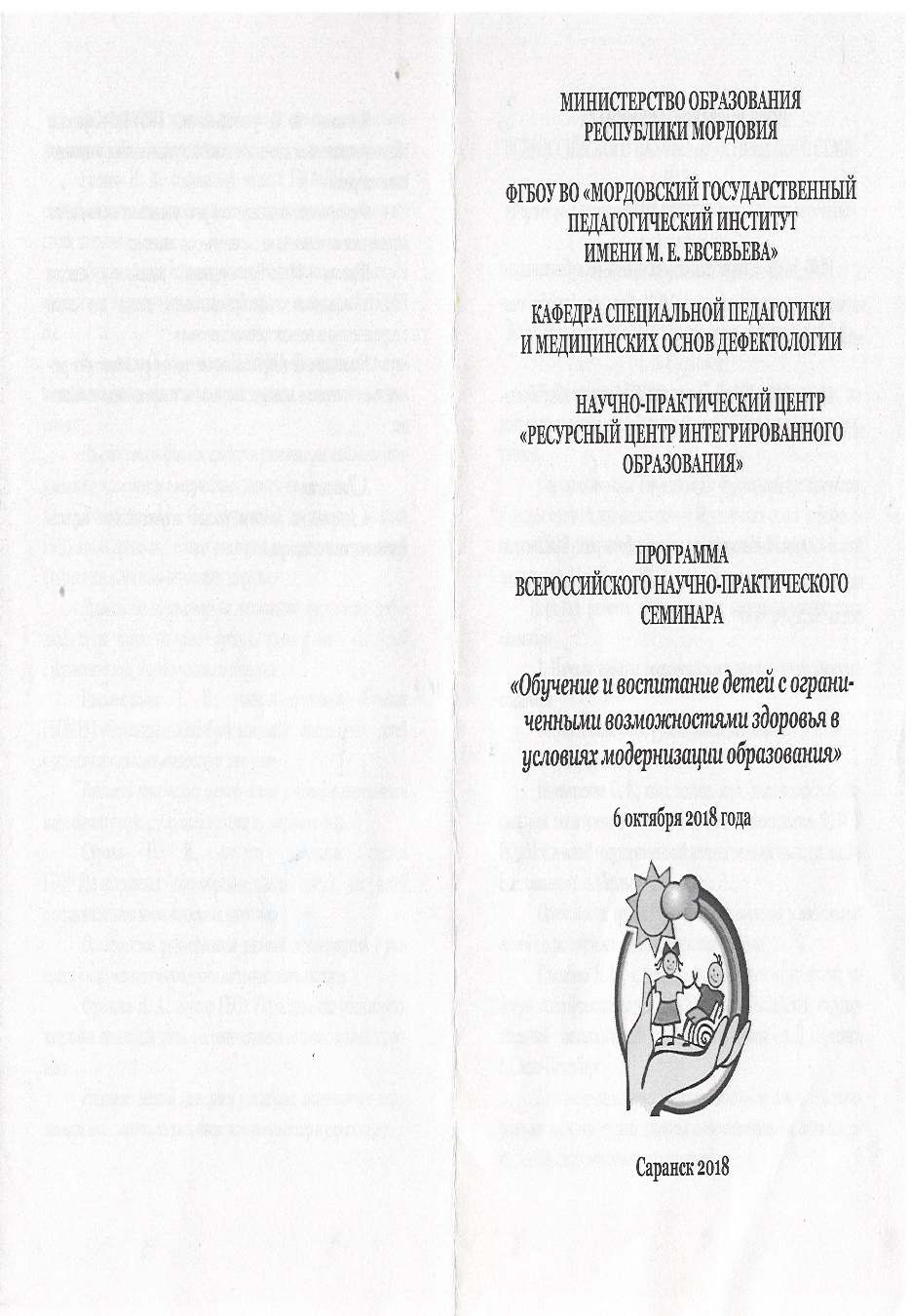 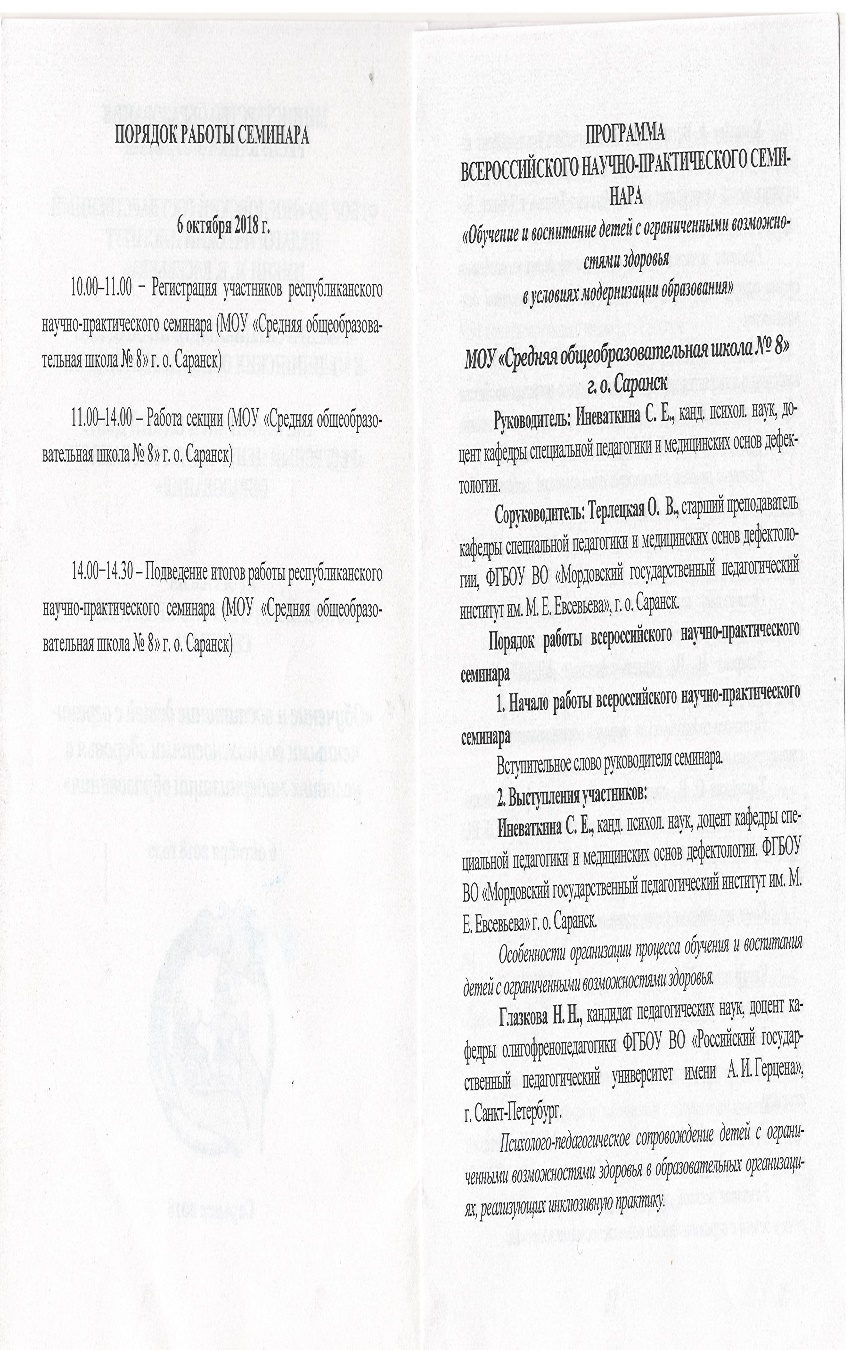 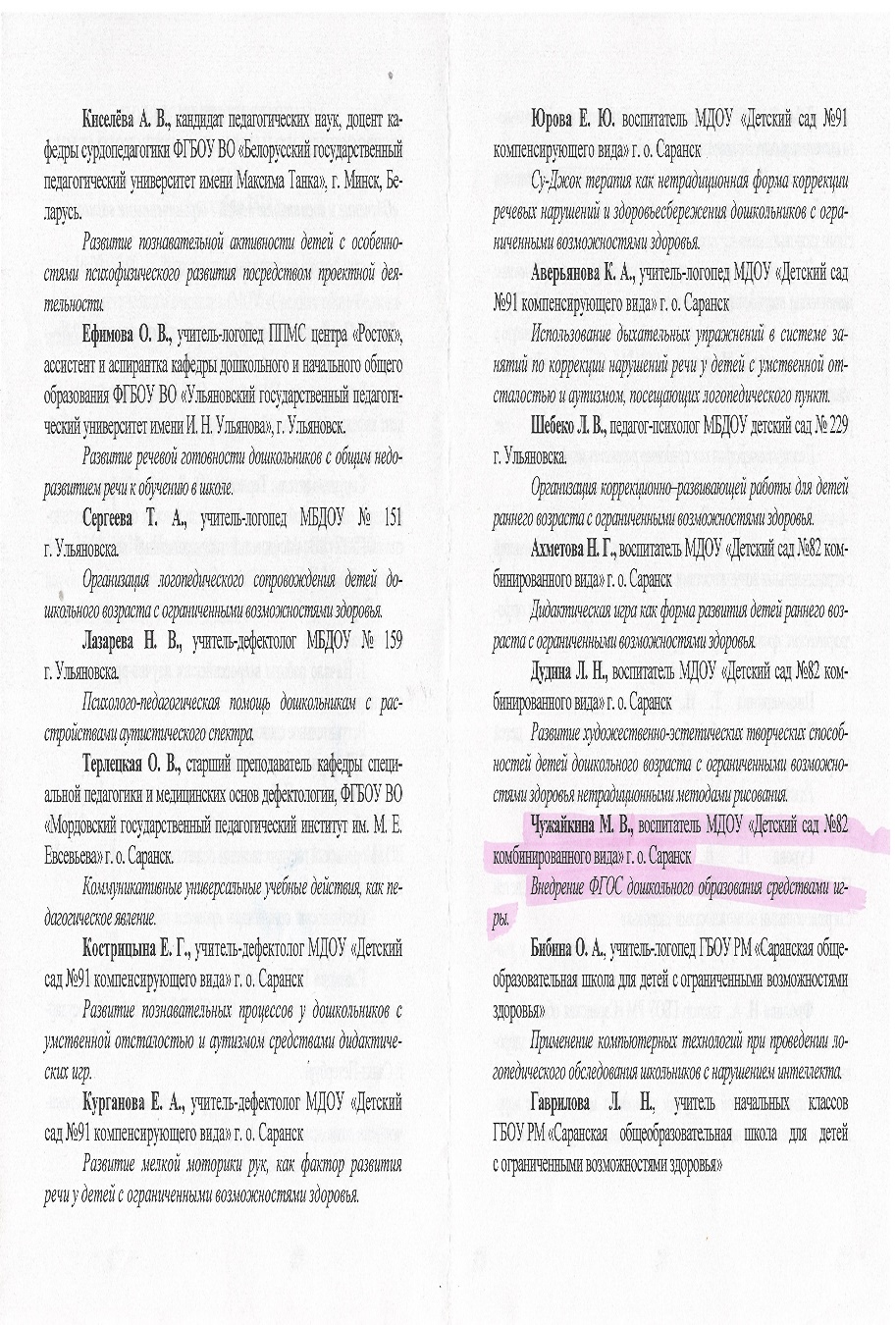 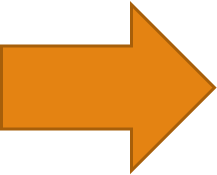 7. Выступления на заседаниях методических советов, научно-практических конференциях, педагогических чтениях, семинарах, секциях, форумах, радиопередачах (очно)
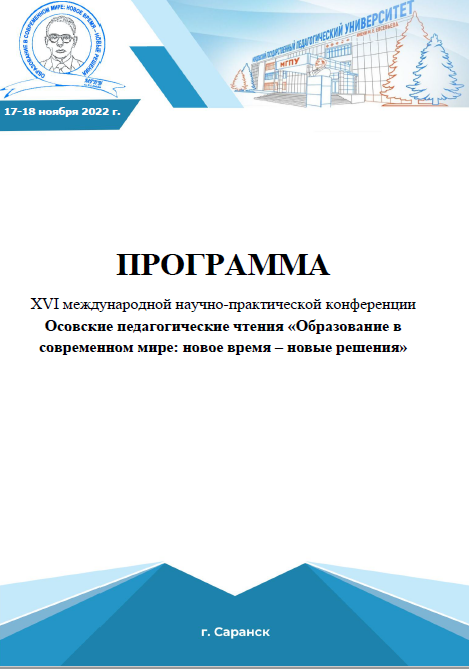 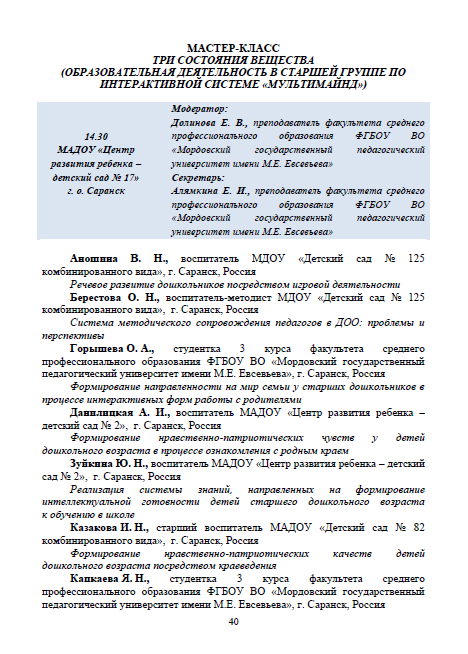 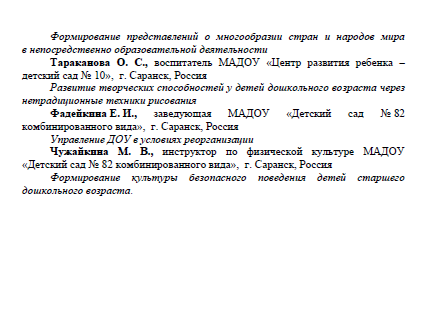 7. Выступления на заседаниях методических советов, научно-практических конференциях, педагогических чтениях, семинарах, секциях, форумах, радиопередачах
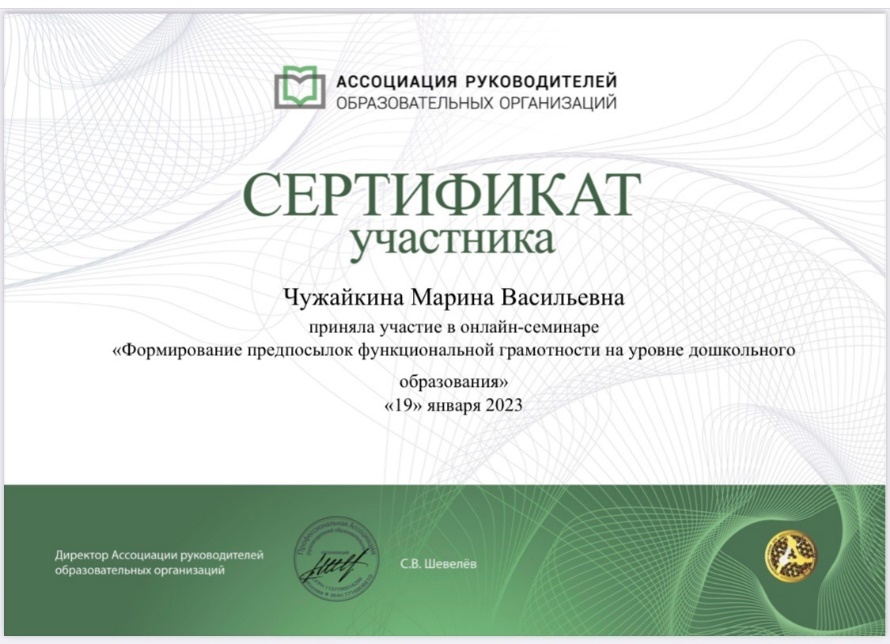 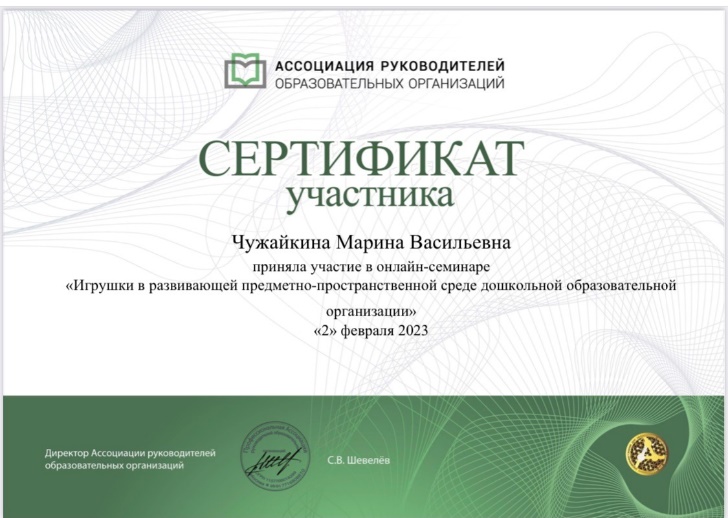 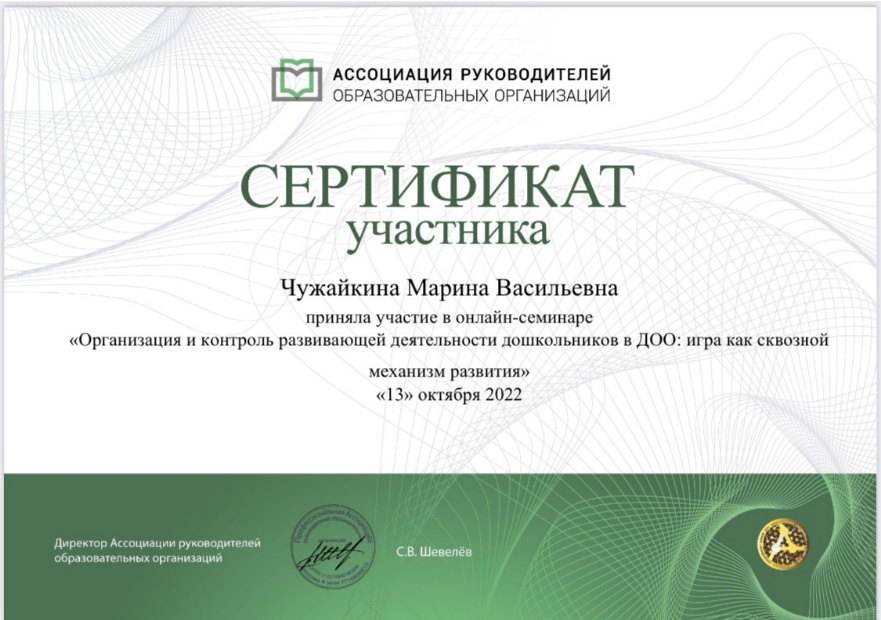 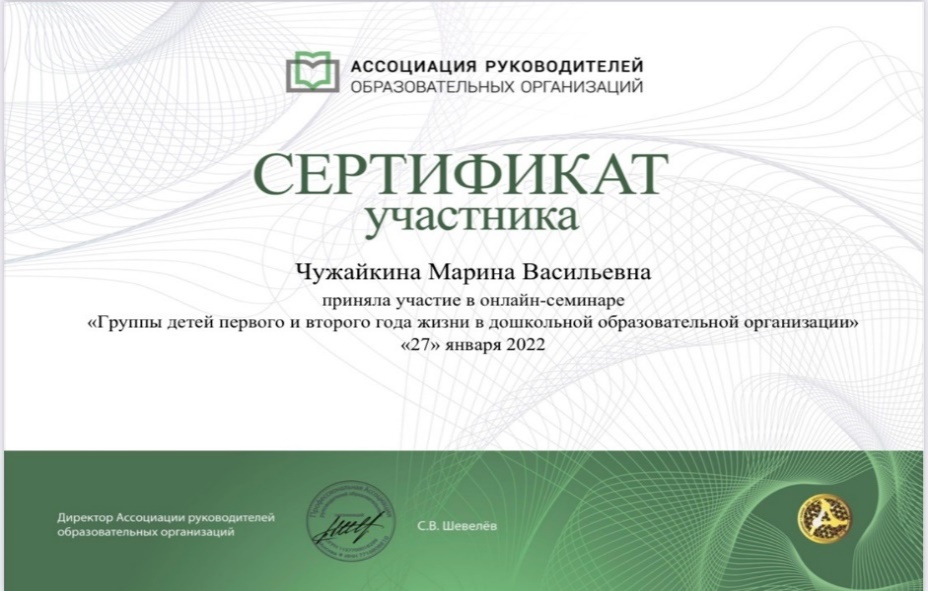 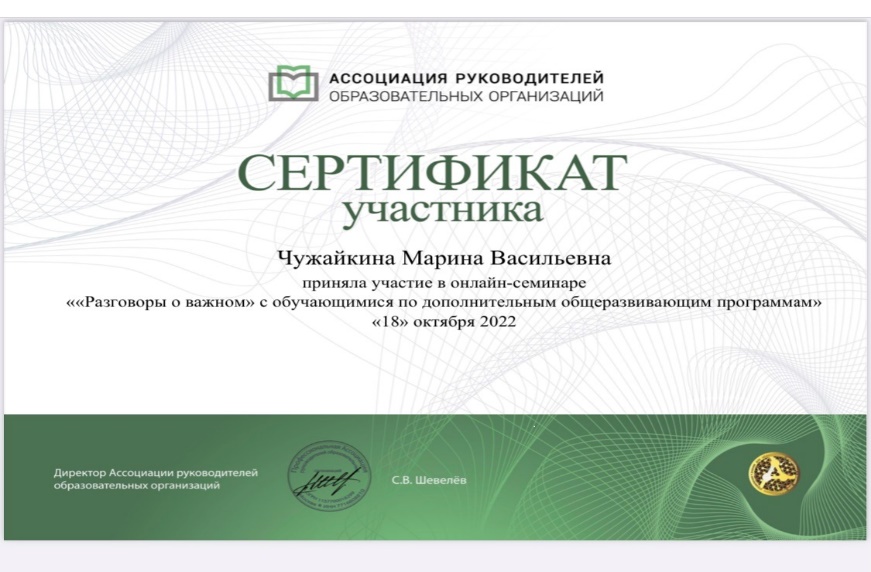 7. Выступления на заседаниях методических советов, научно-практических конференциях, педагогических чтениях, семинарах, секциях, форумах, радиопередачах
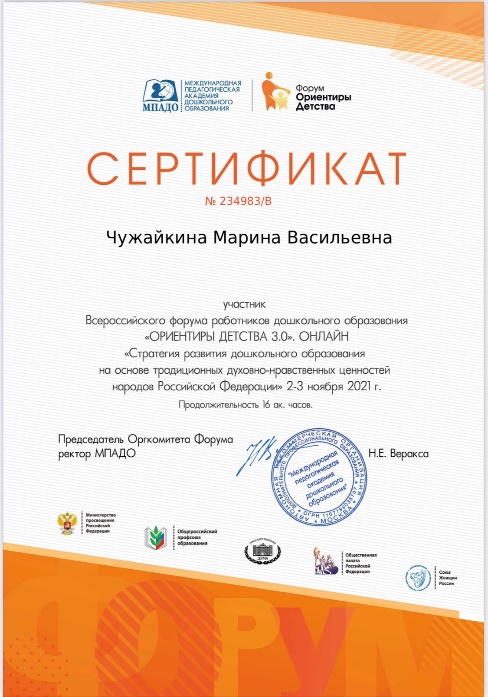 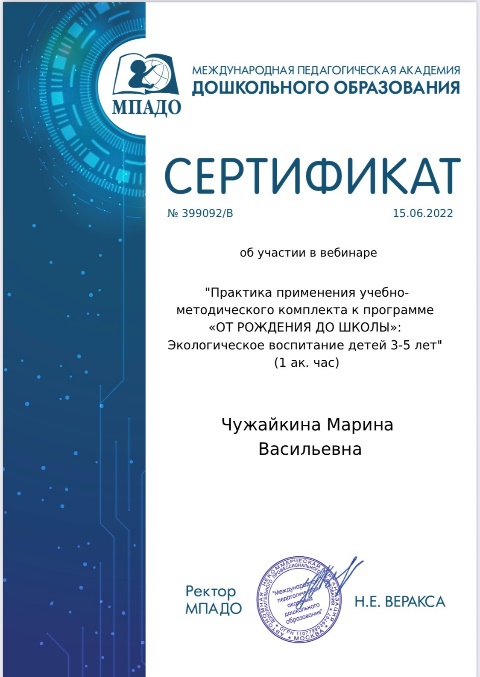 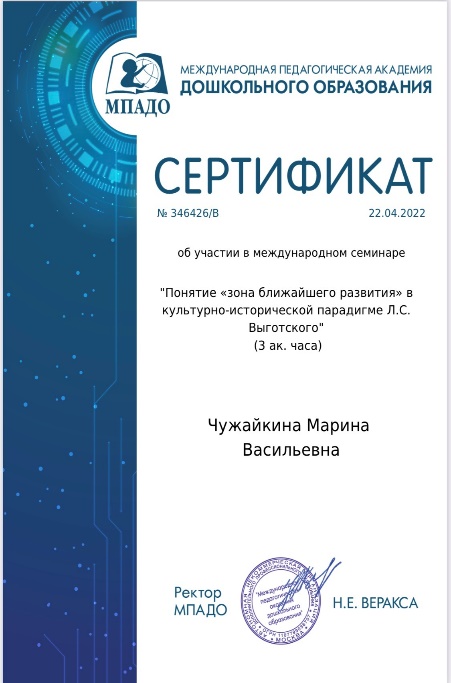 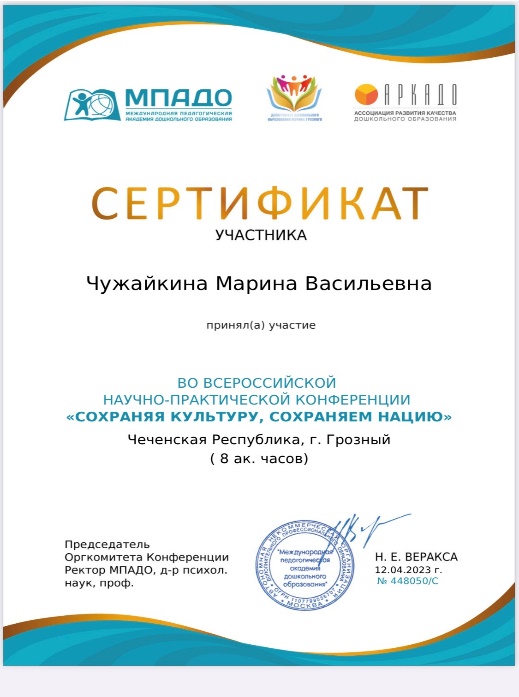 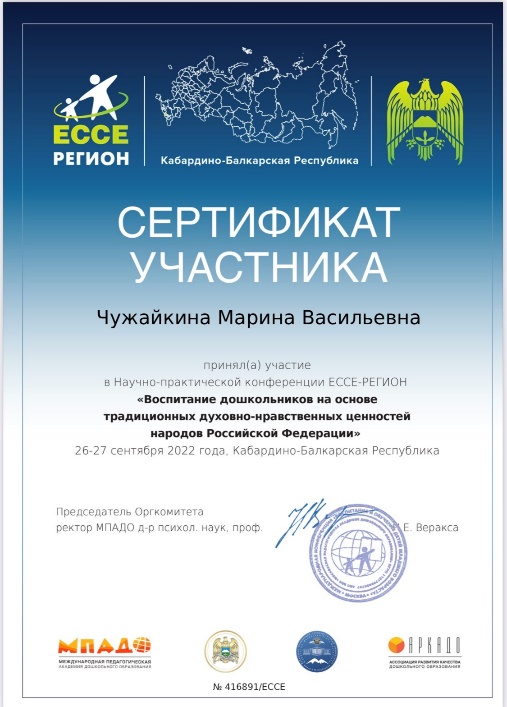 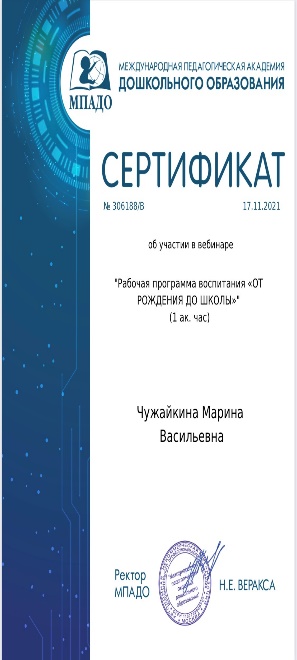 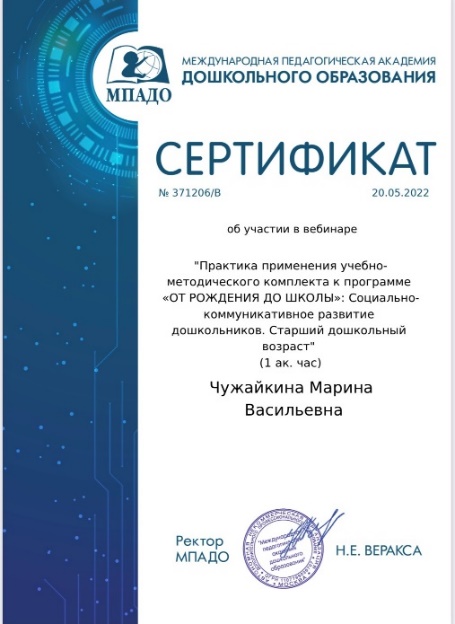 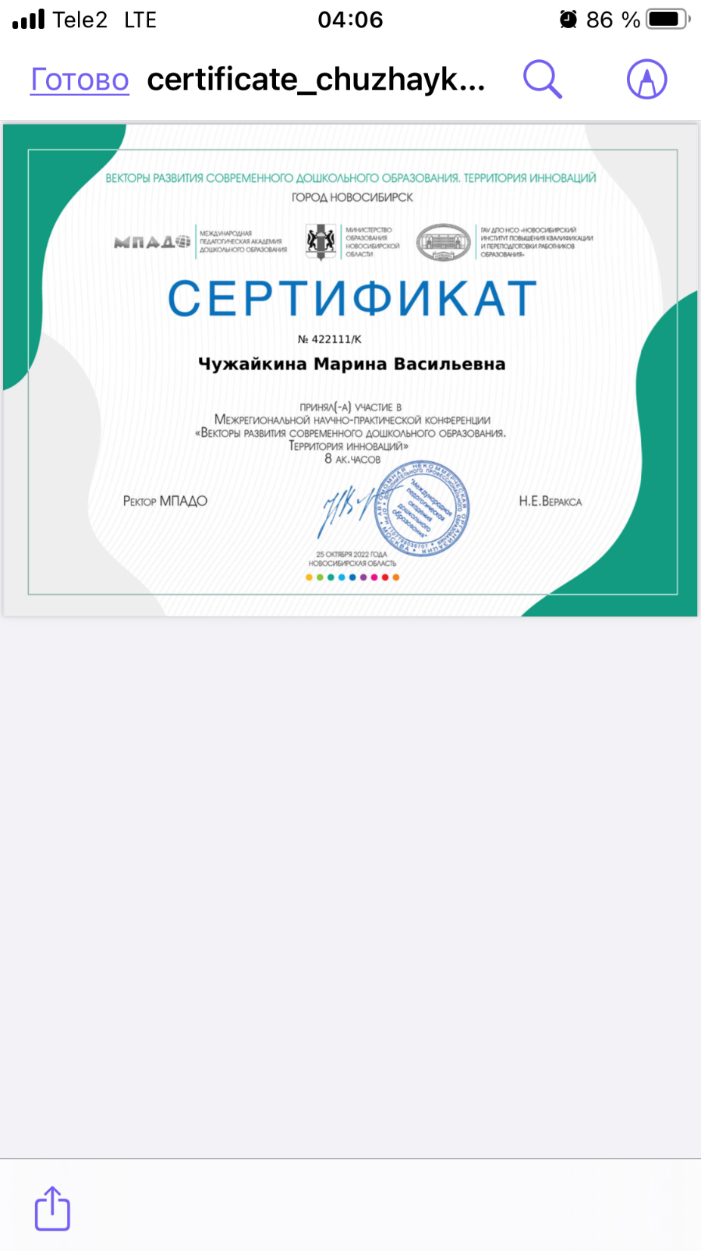 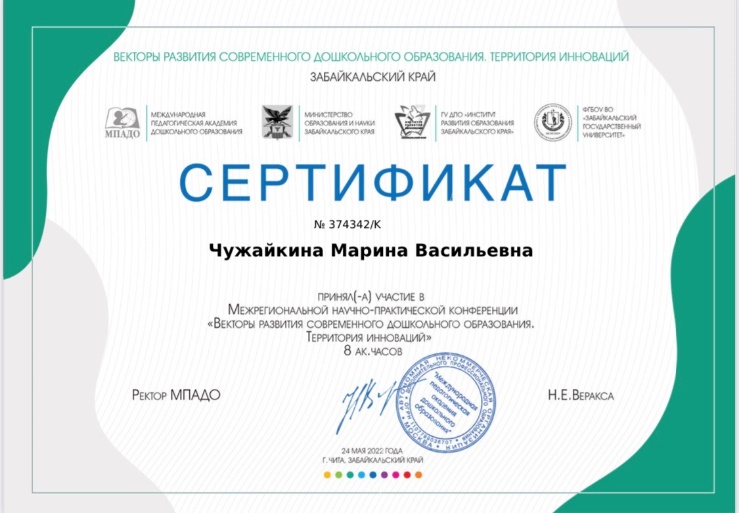 7. Выступления на заседаниях методических советов, научно-практических конференциях, педагогических чтениях, семинарах, секциях, форумах, радиопередачах
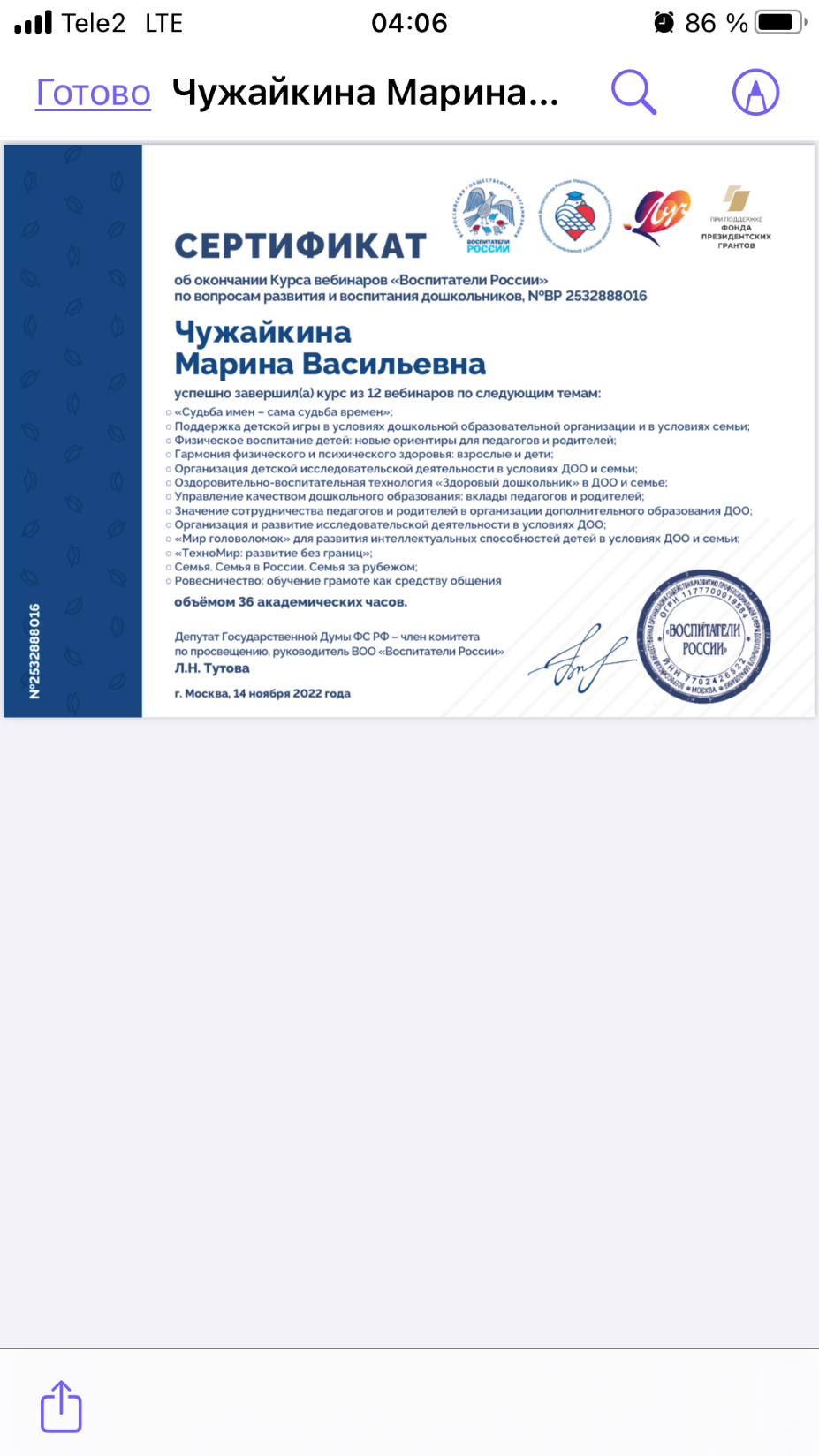 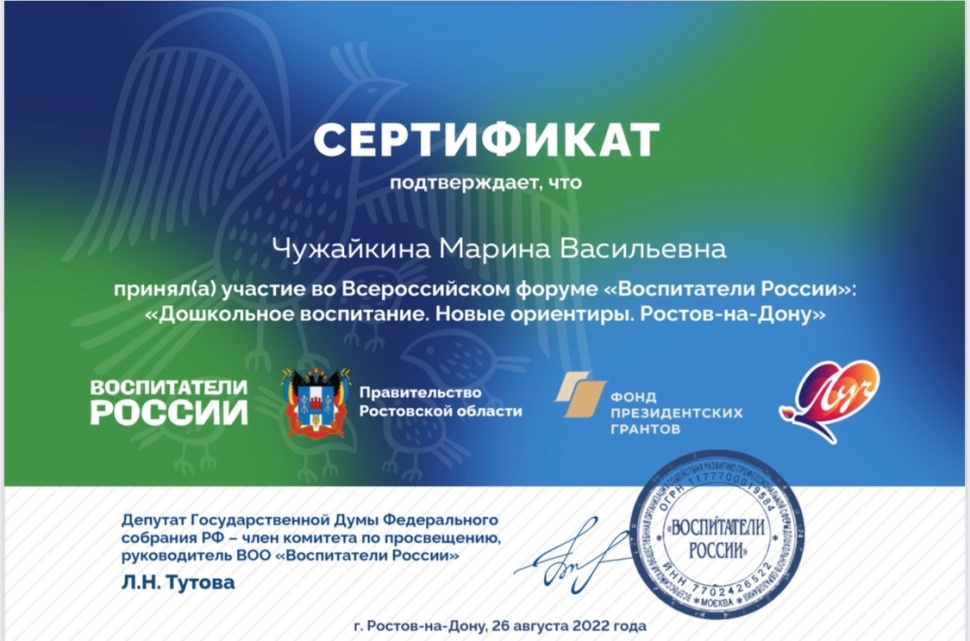 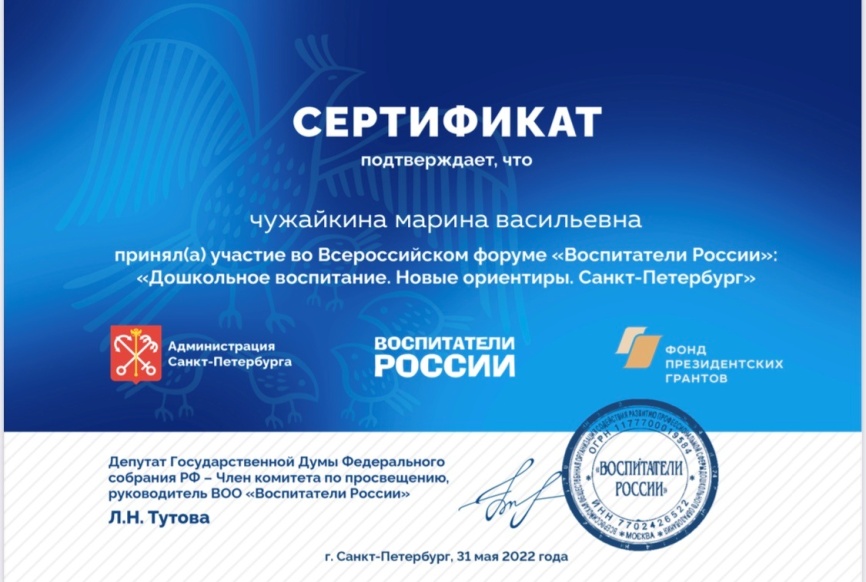 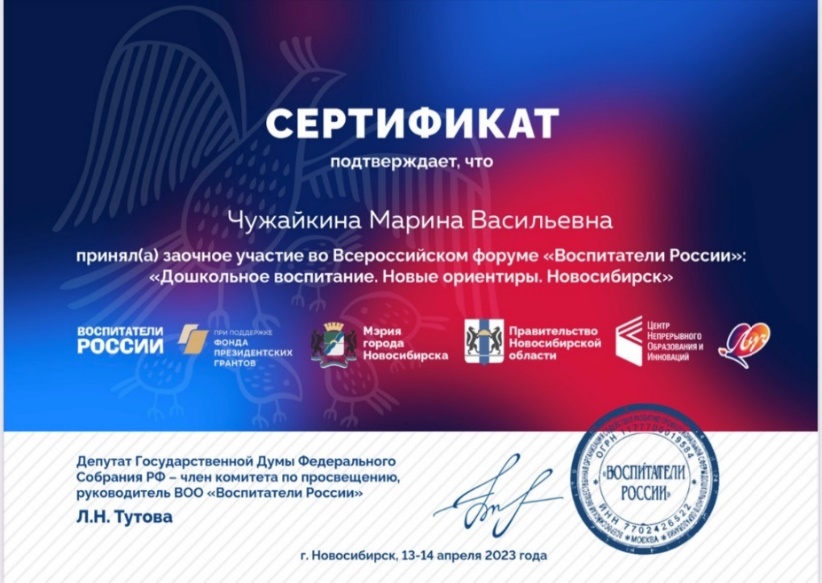 8. Проведение мастер классов, открытых занятий, мероприятий (очно).
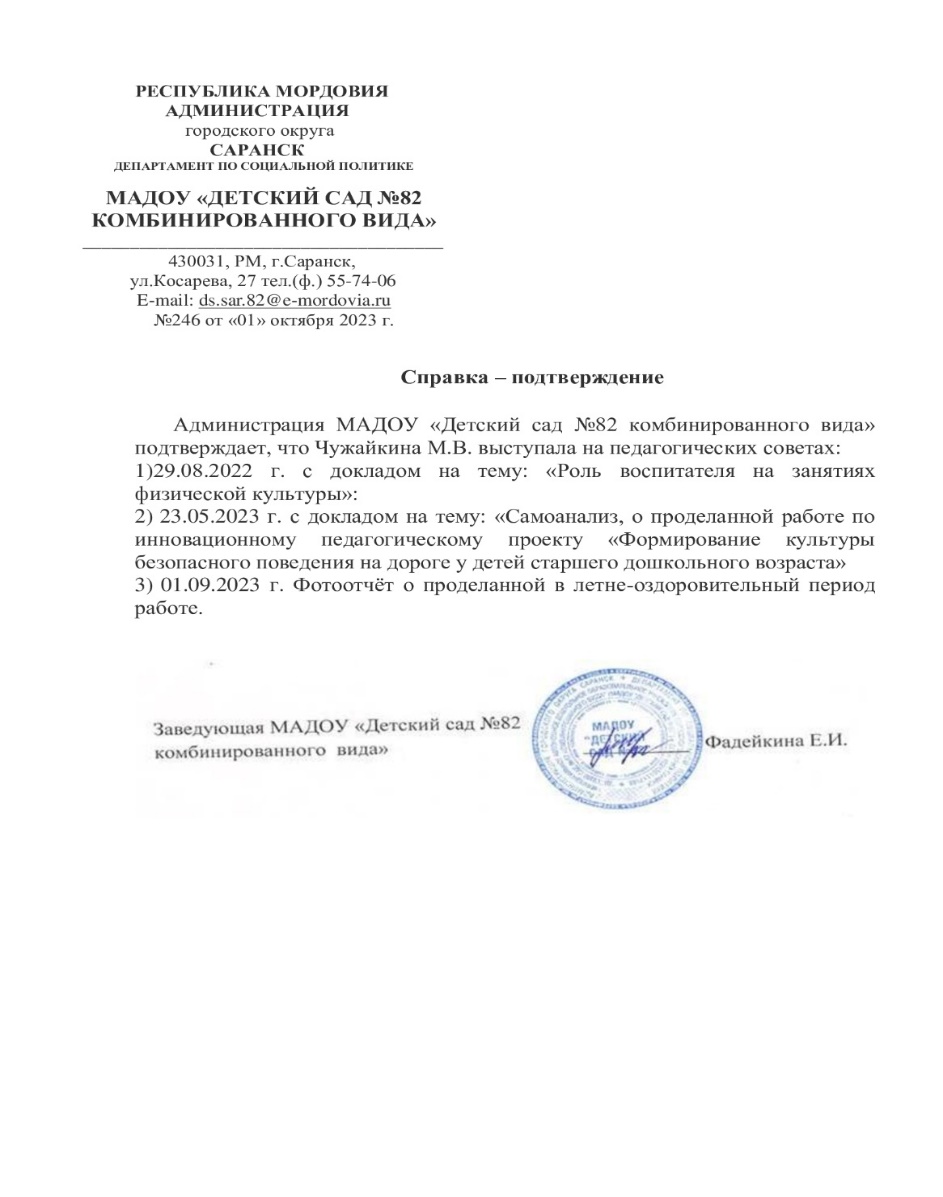 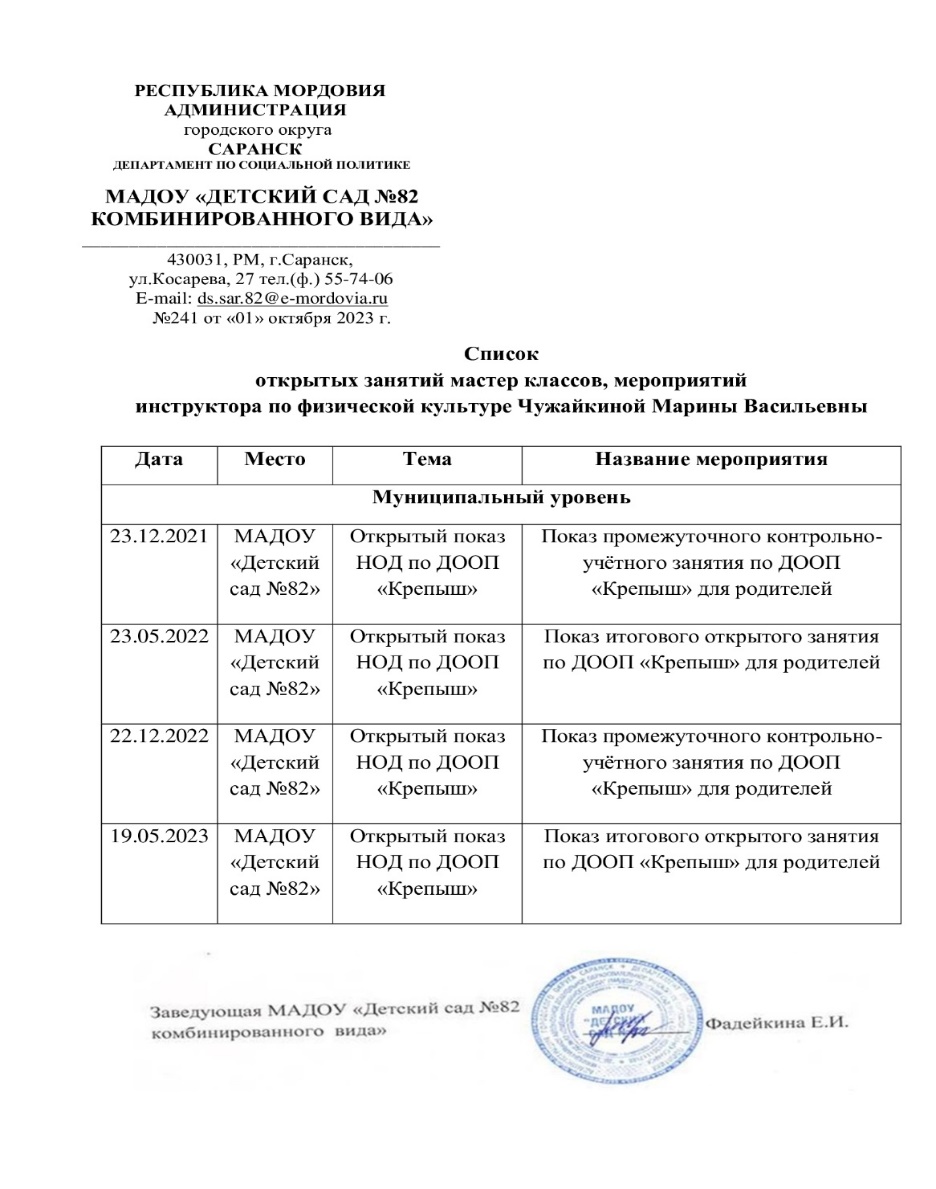 9. Общественно- педагогическая активность педагога: участие в комиссиях, педагогических сообществах, в жюри конкурсов.
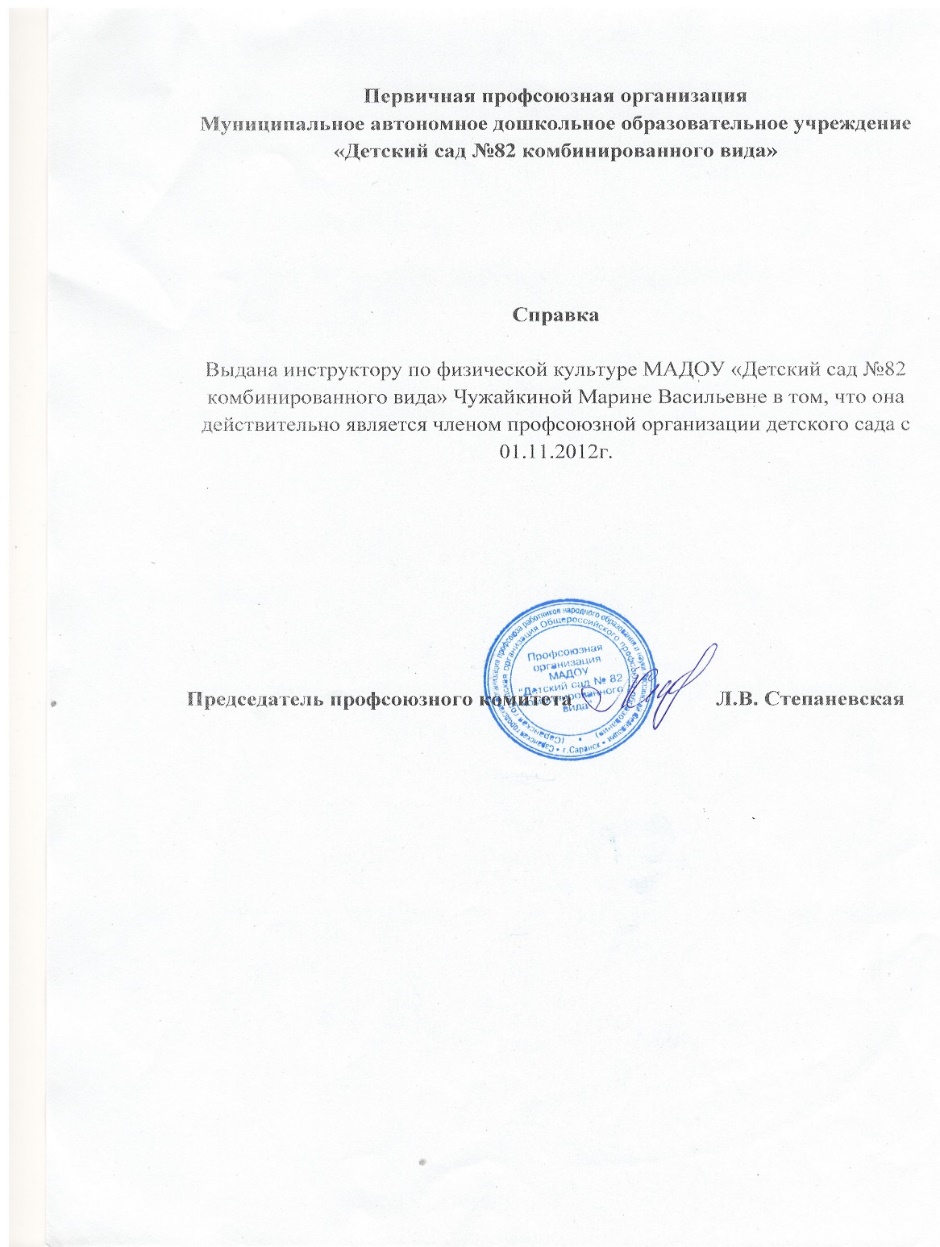 9. Общественно- педагогическая активность педагога: участие в комиссиях, педагогических сообществах, в жюри конкурсов
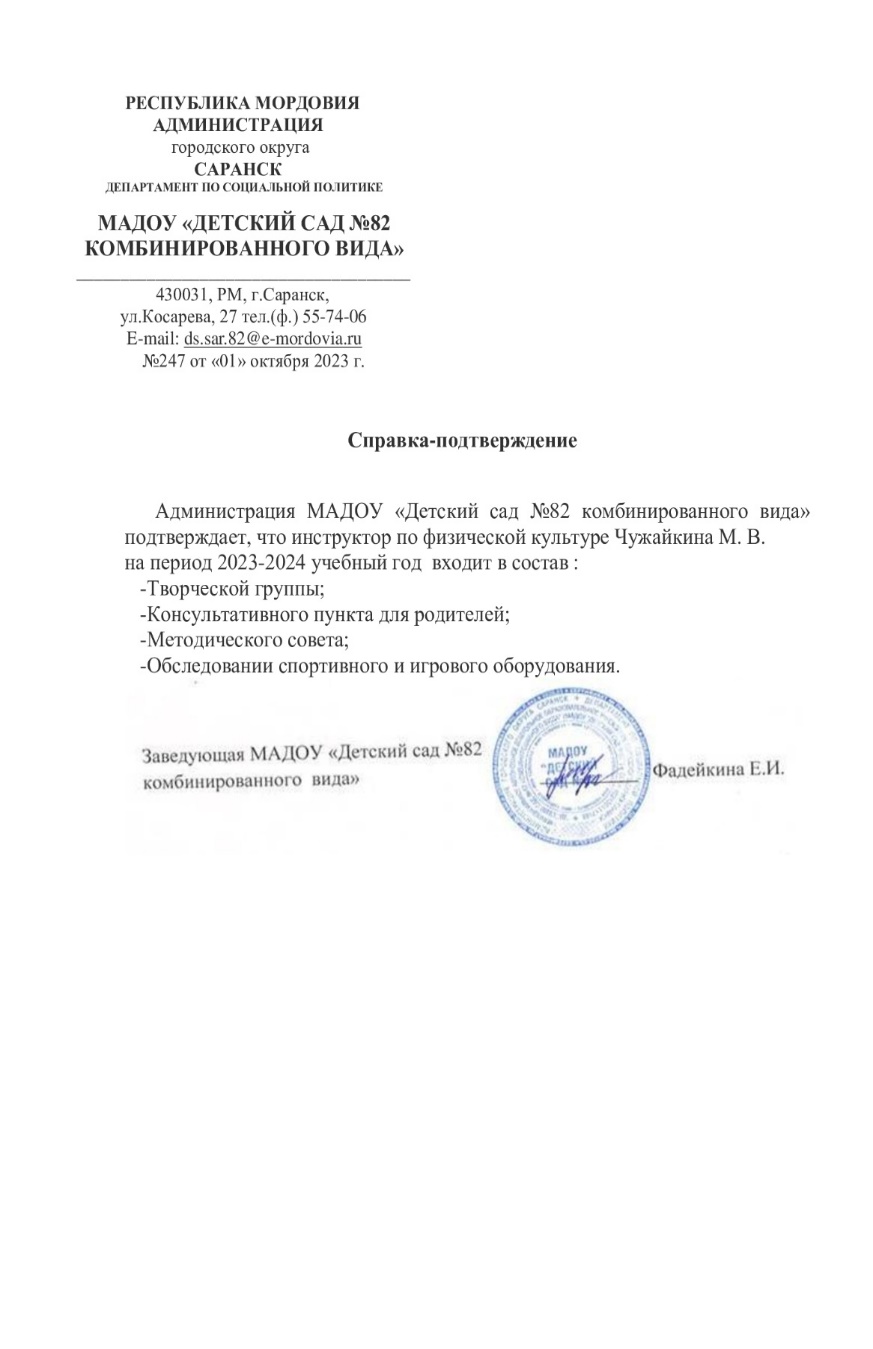 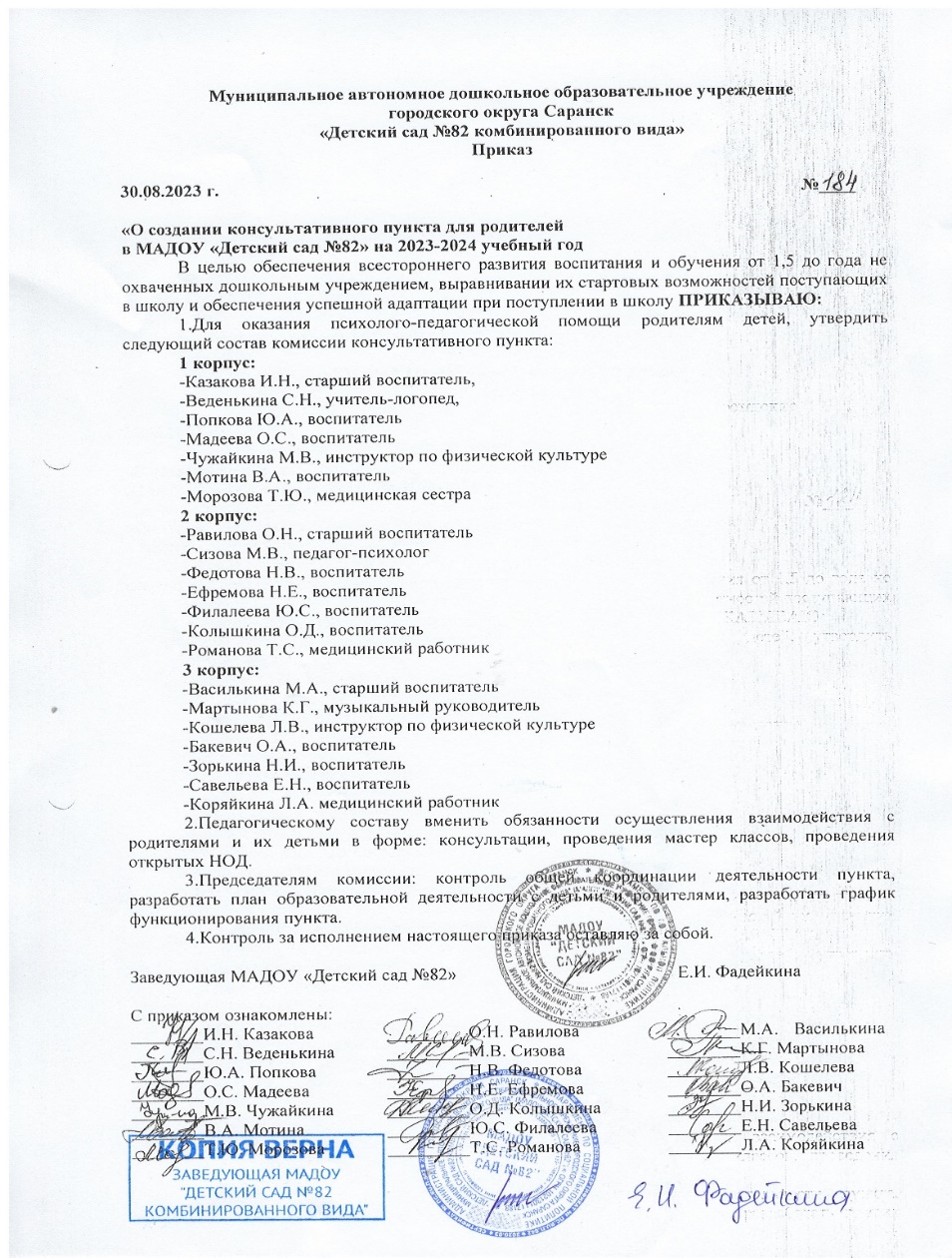 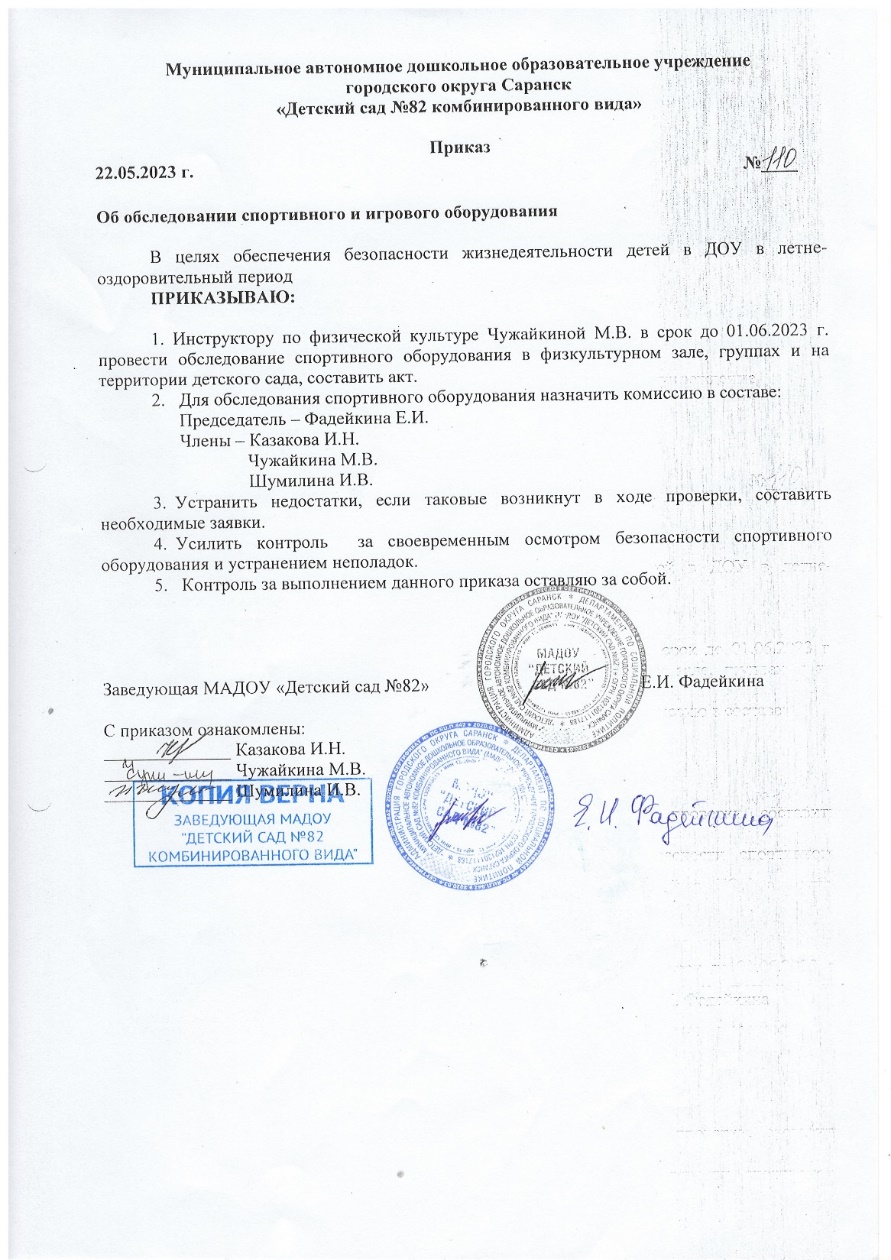 9. Общественно- педагогическая активность педагога: участие в комиссиях, педагогических сообществах, в жюри конкурсов
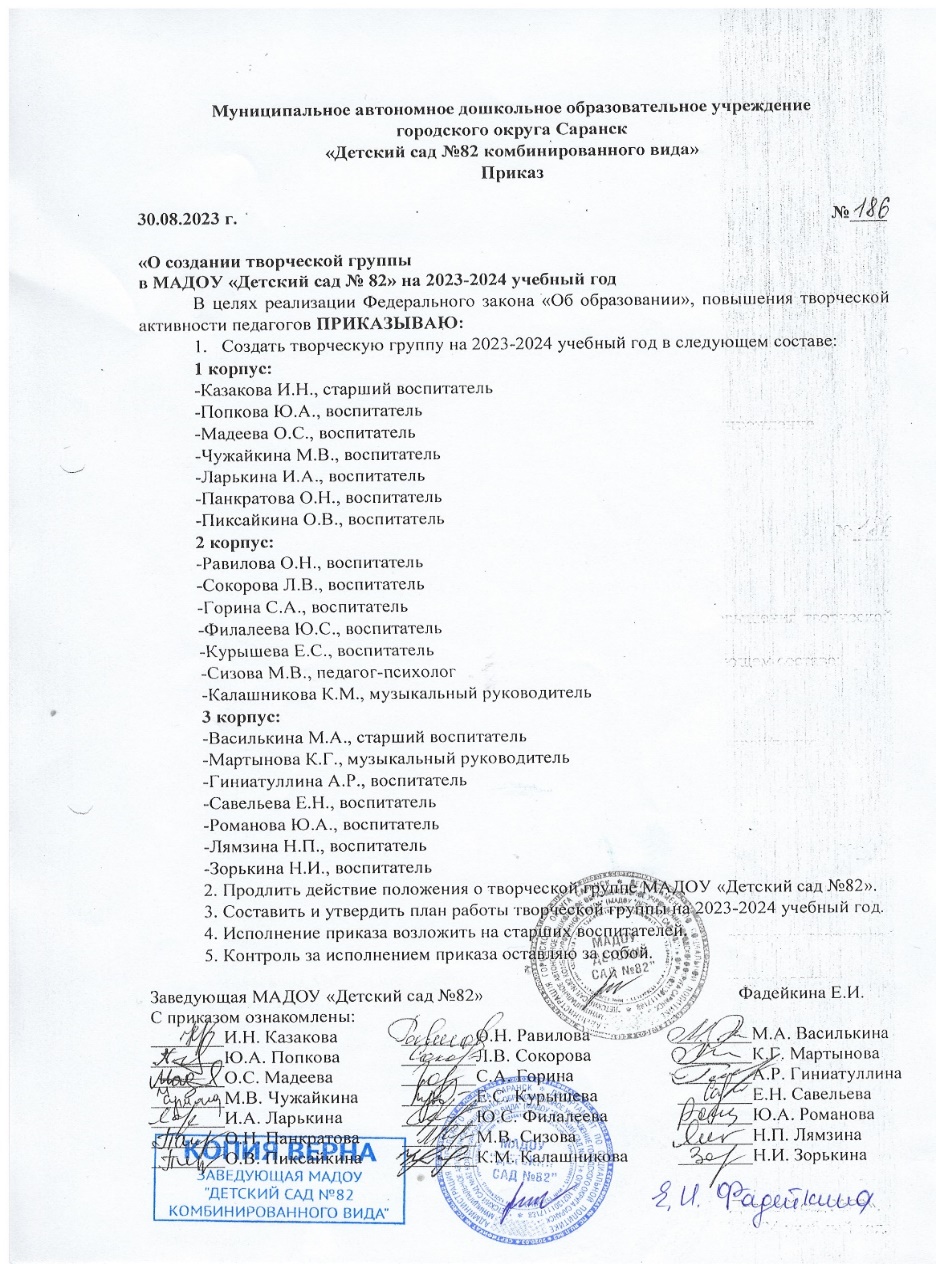 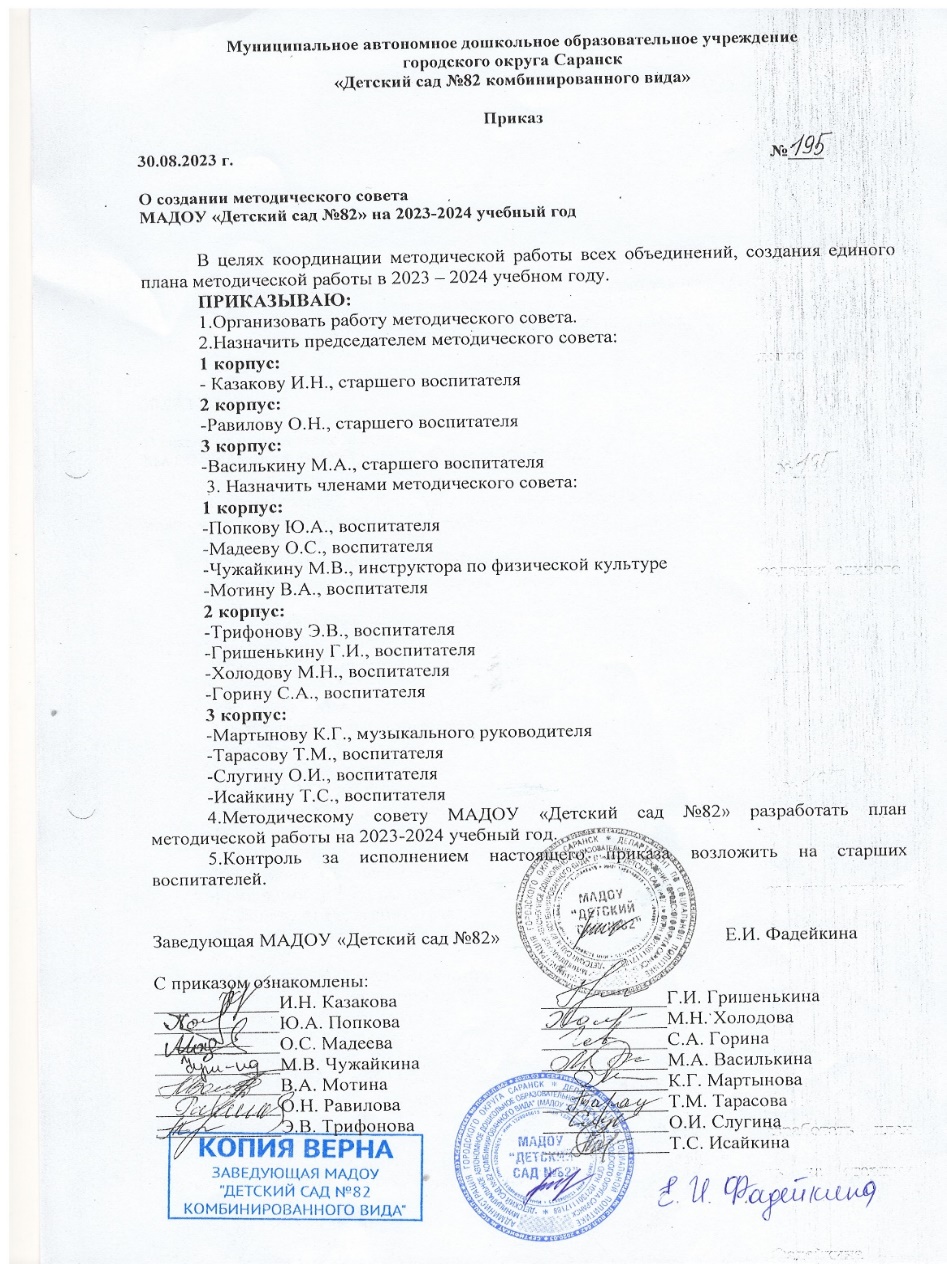 11. Наставничество
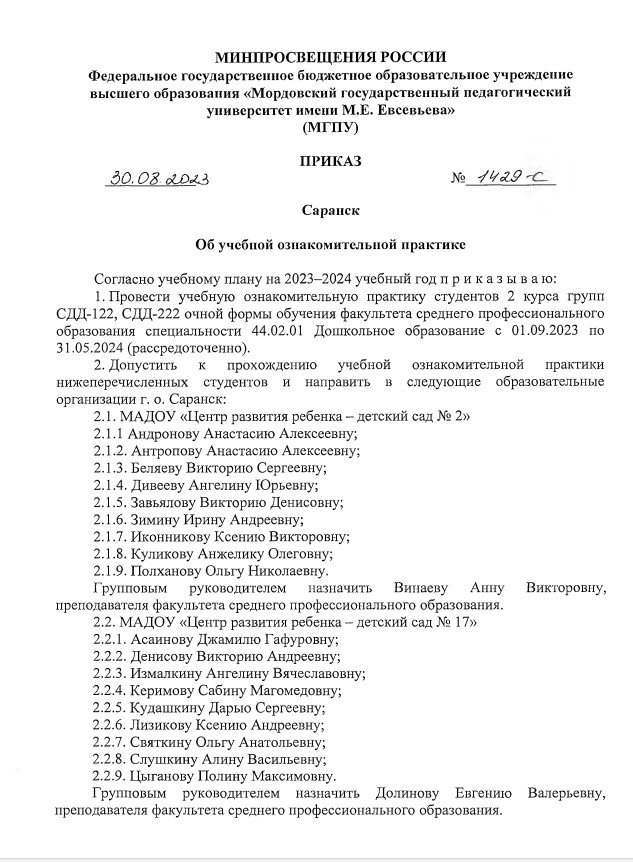 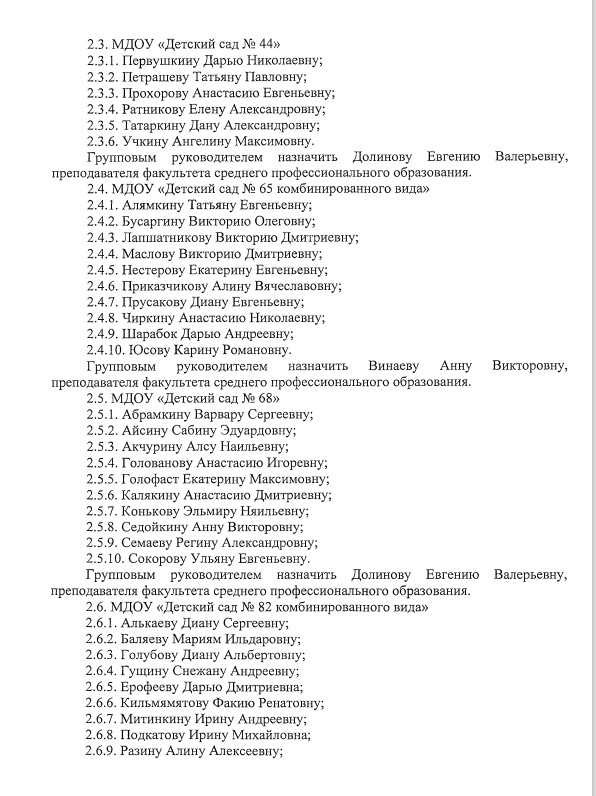 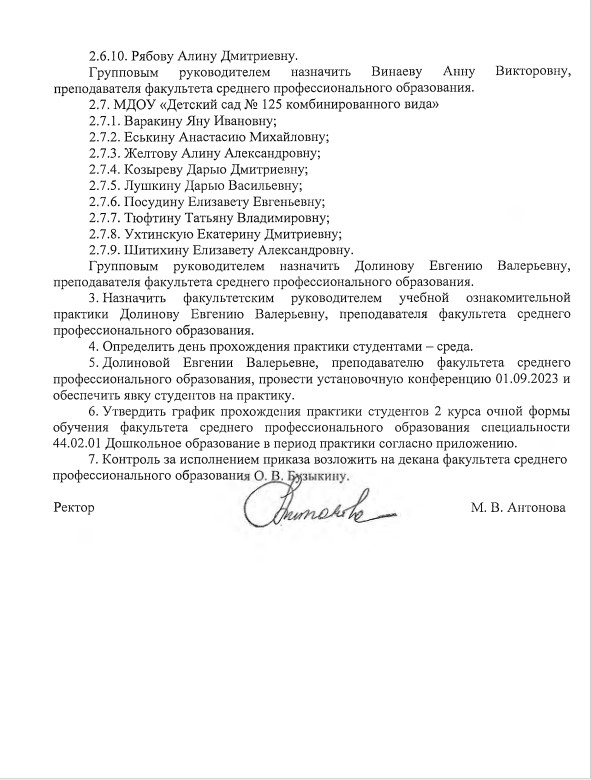 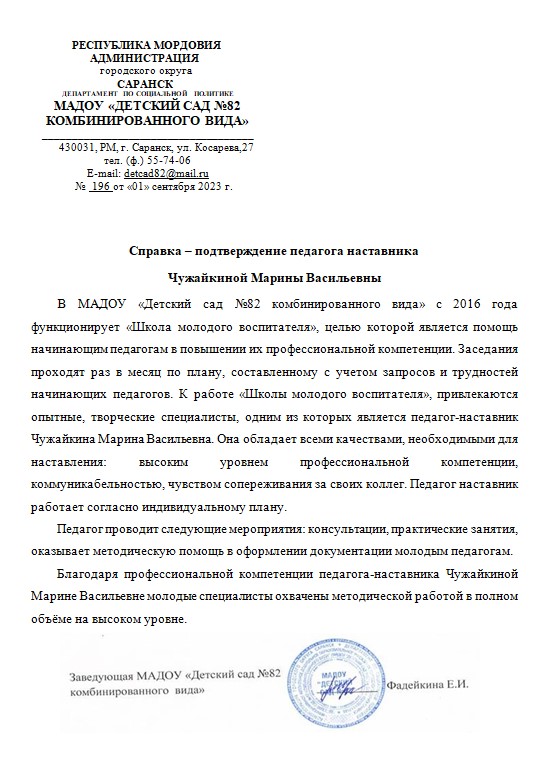 12. Результаты участия в инновационной (экспериментальной) деятельности.
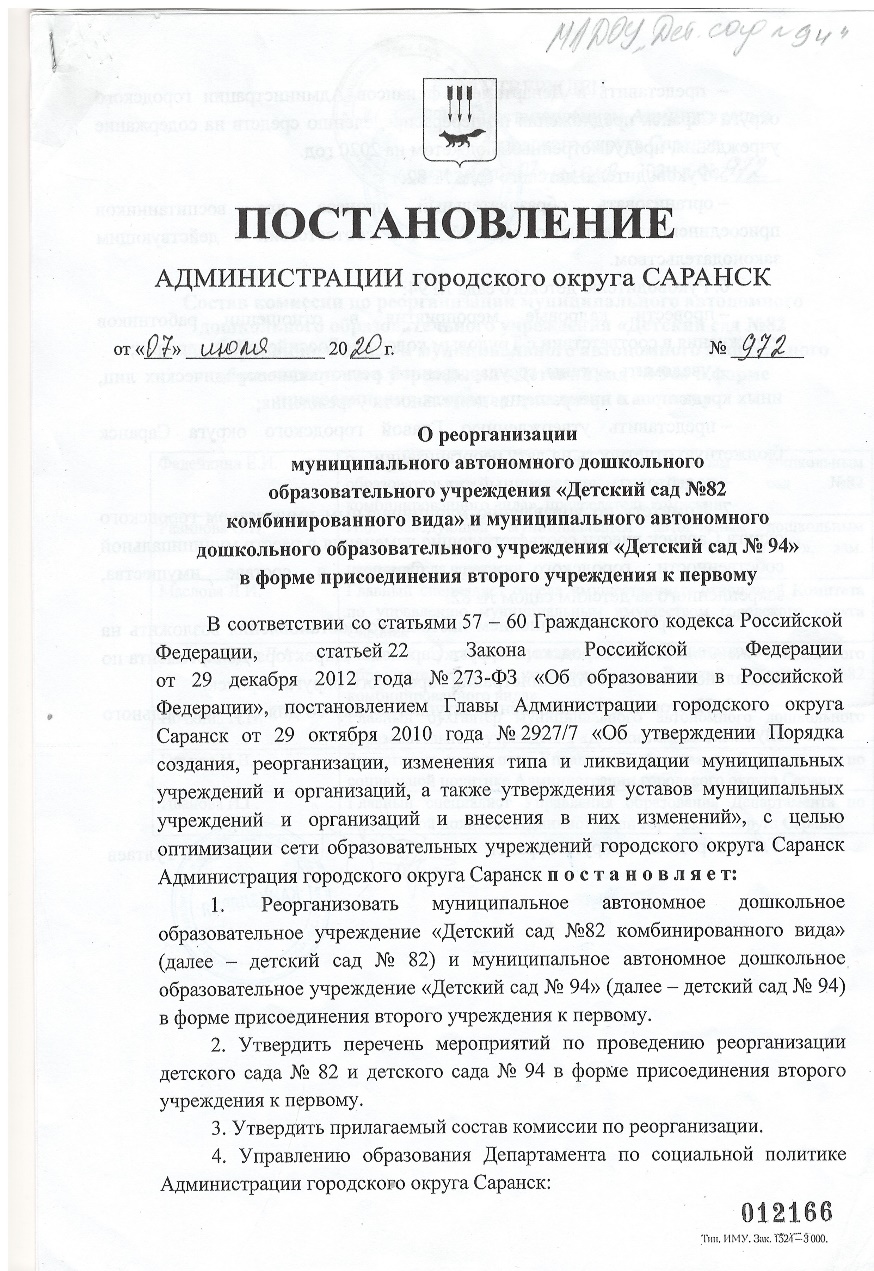 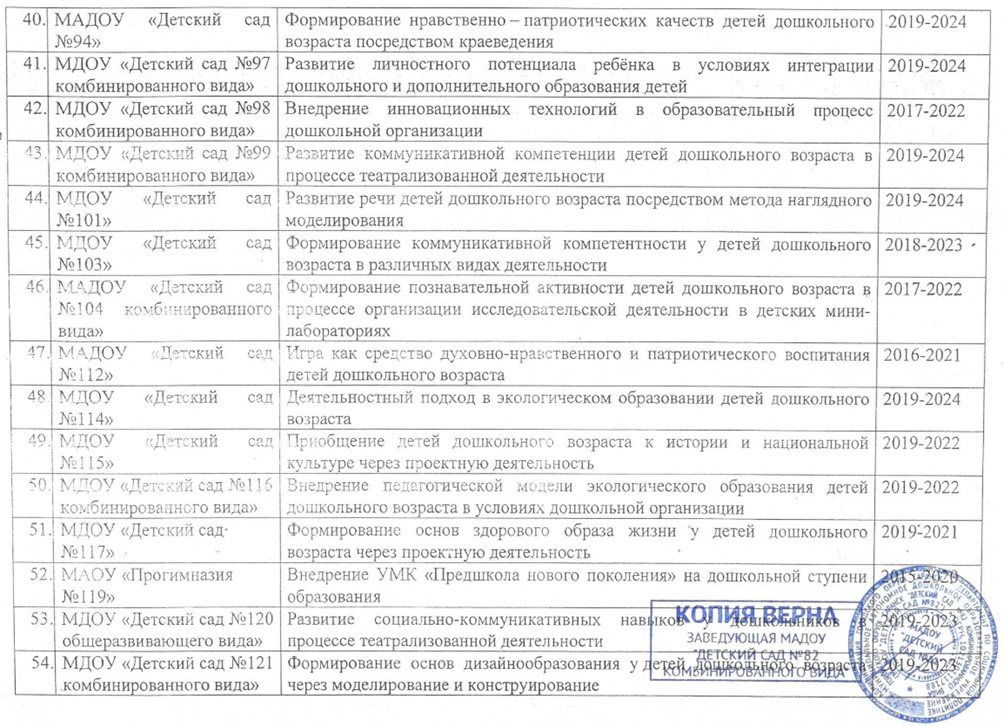 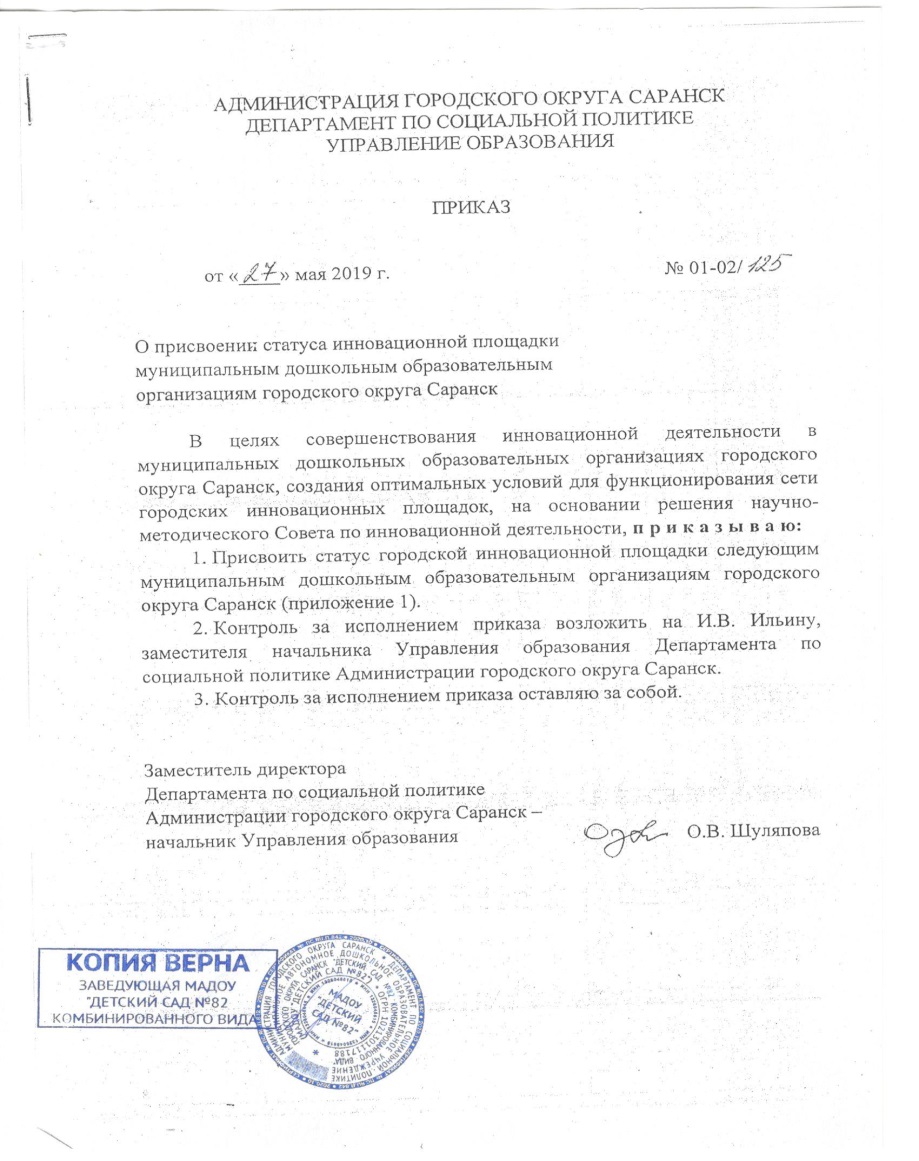 12. Результаты участия в инновационной (экспериментальной) деятельности.
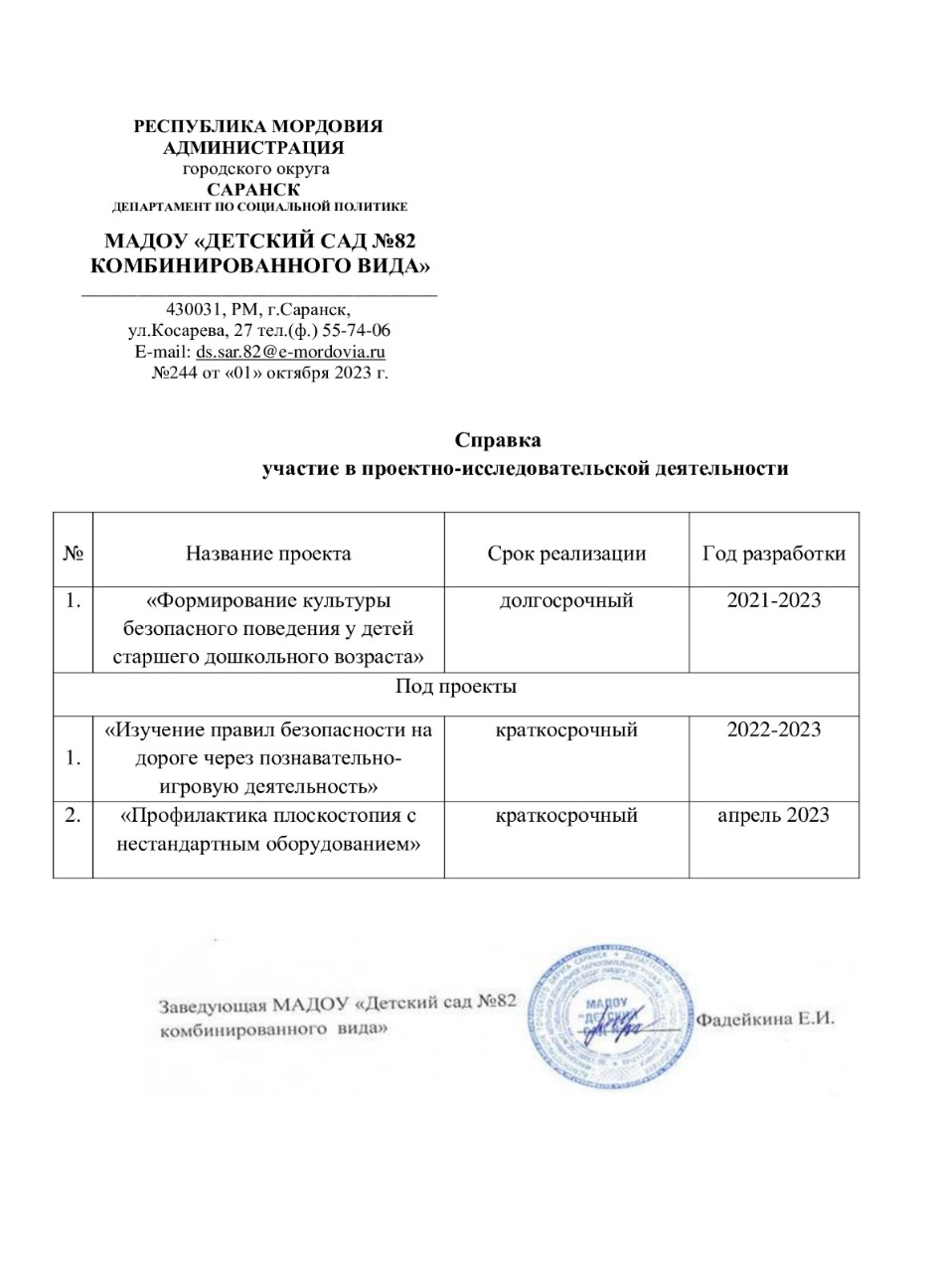 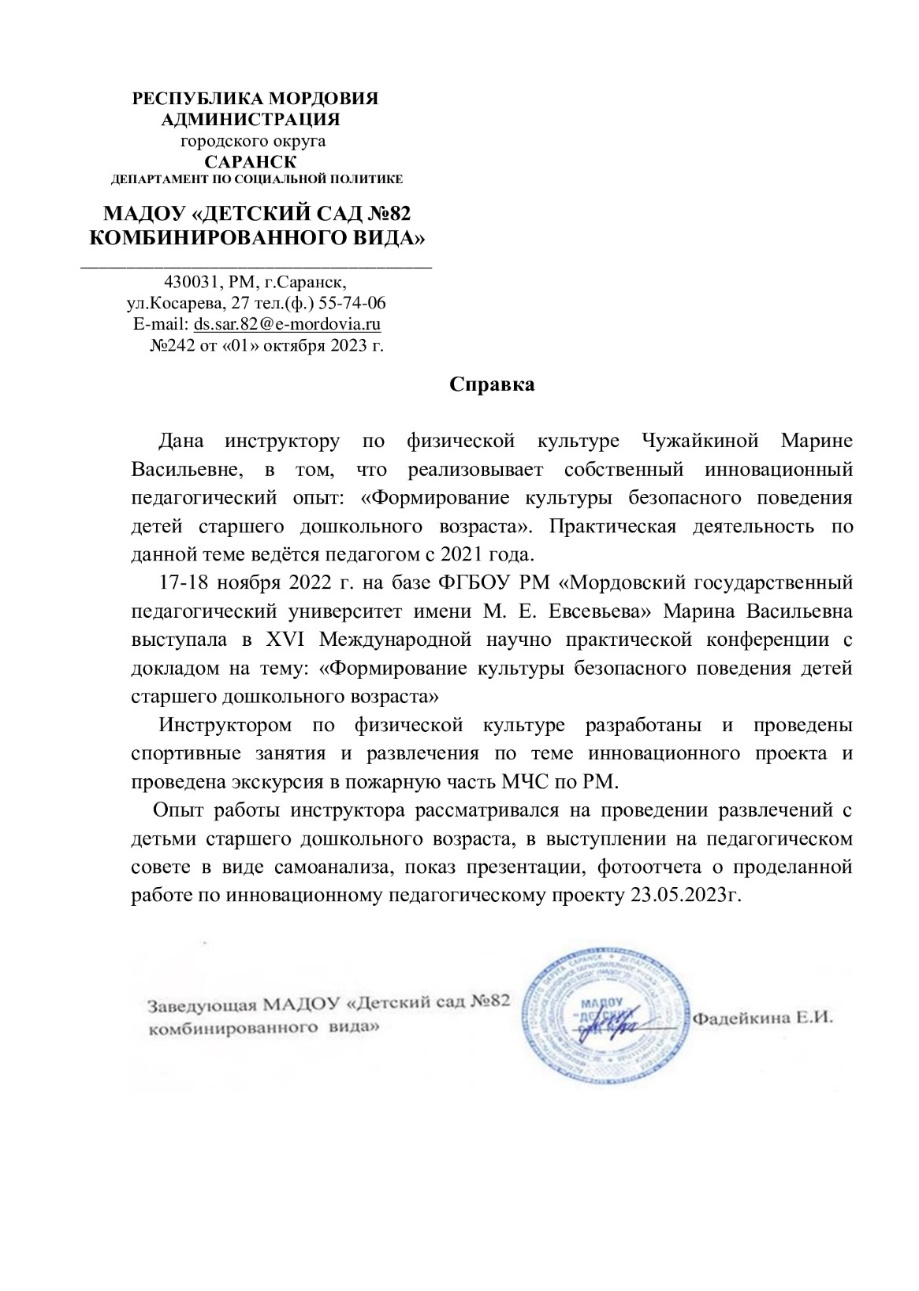 12. Результаты участия в инновационной (экспериментальной) деятельности.
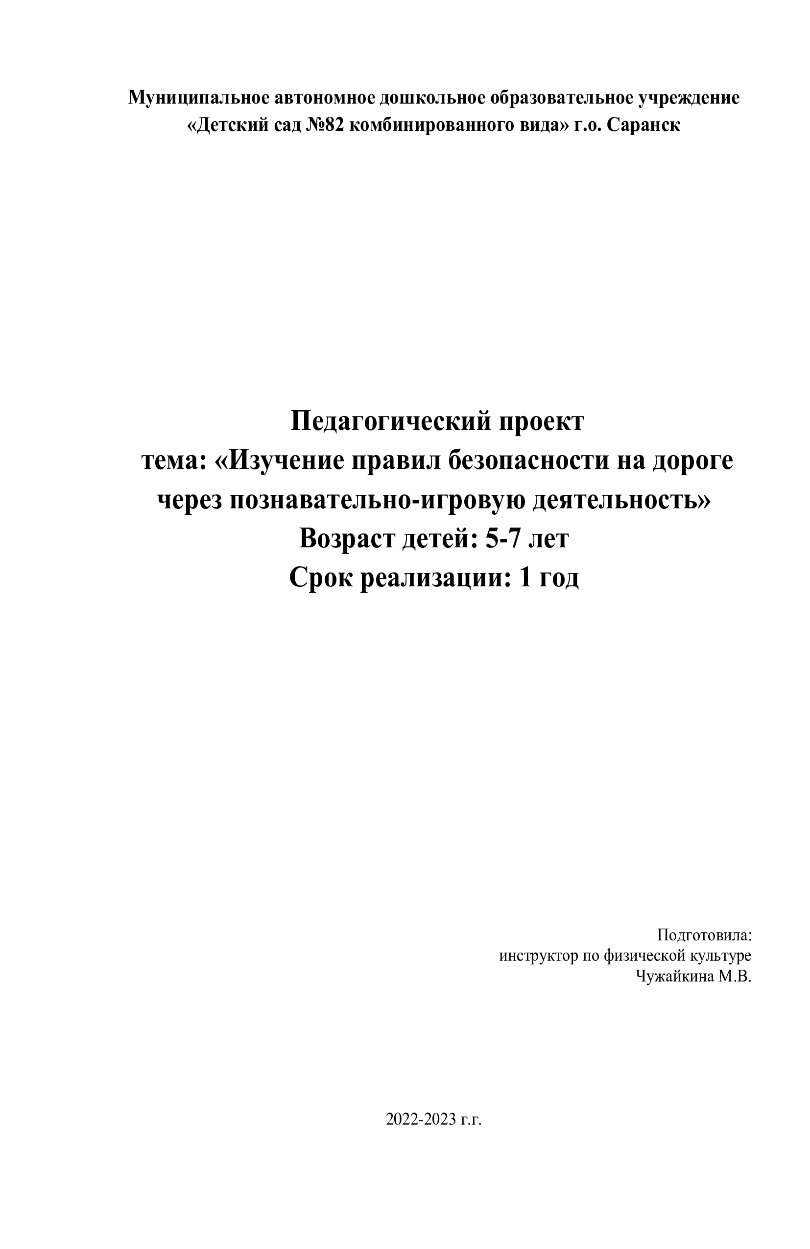 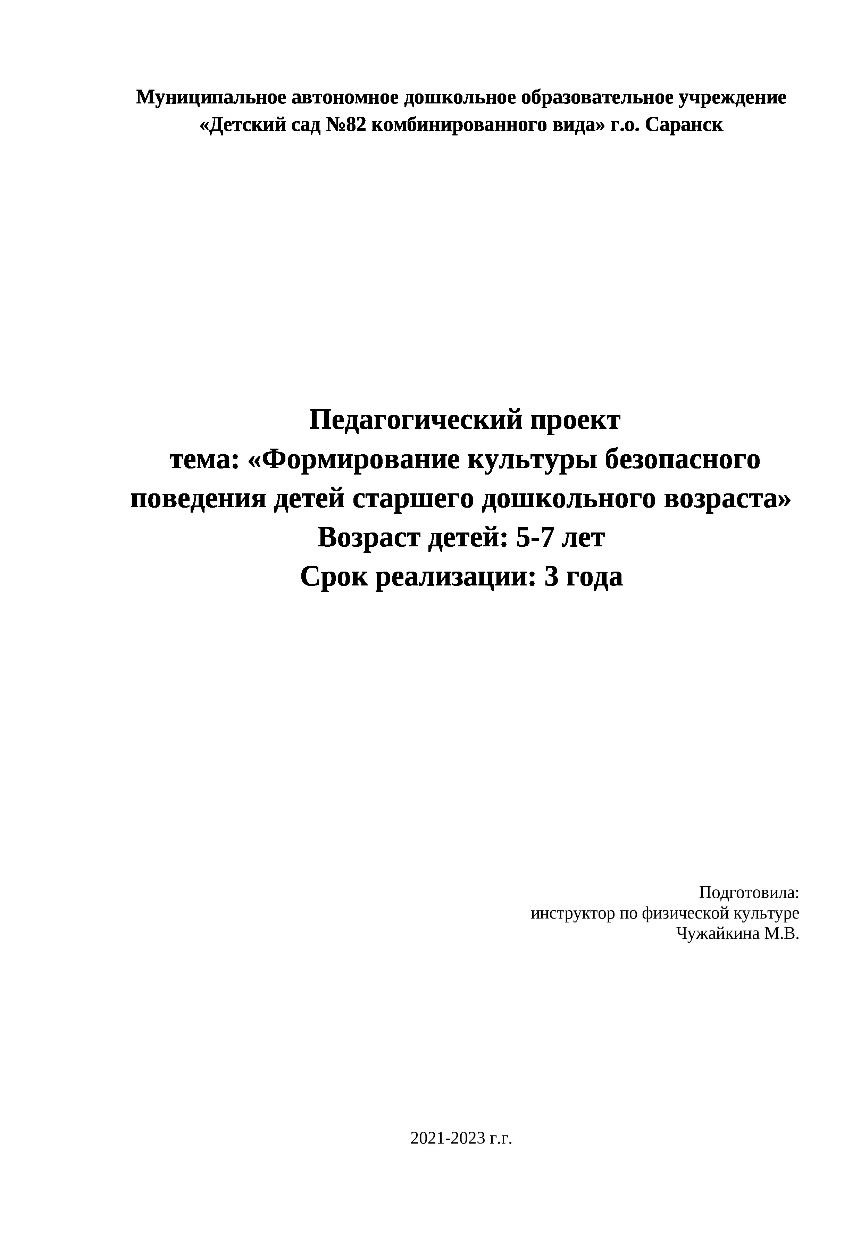 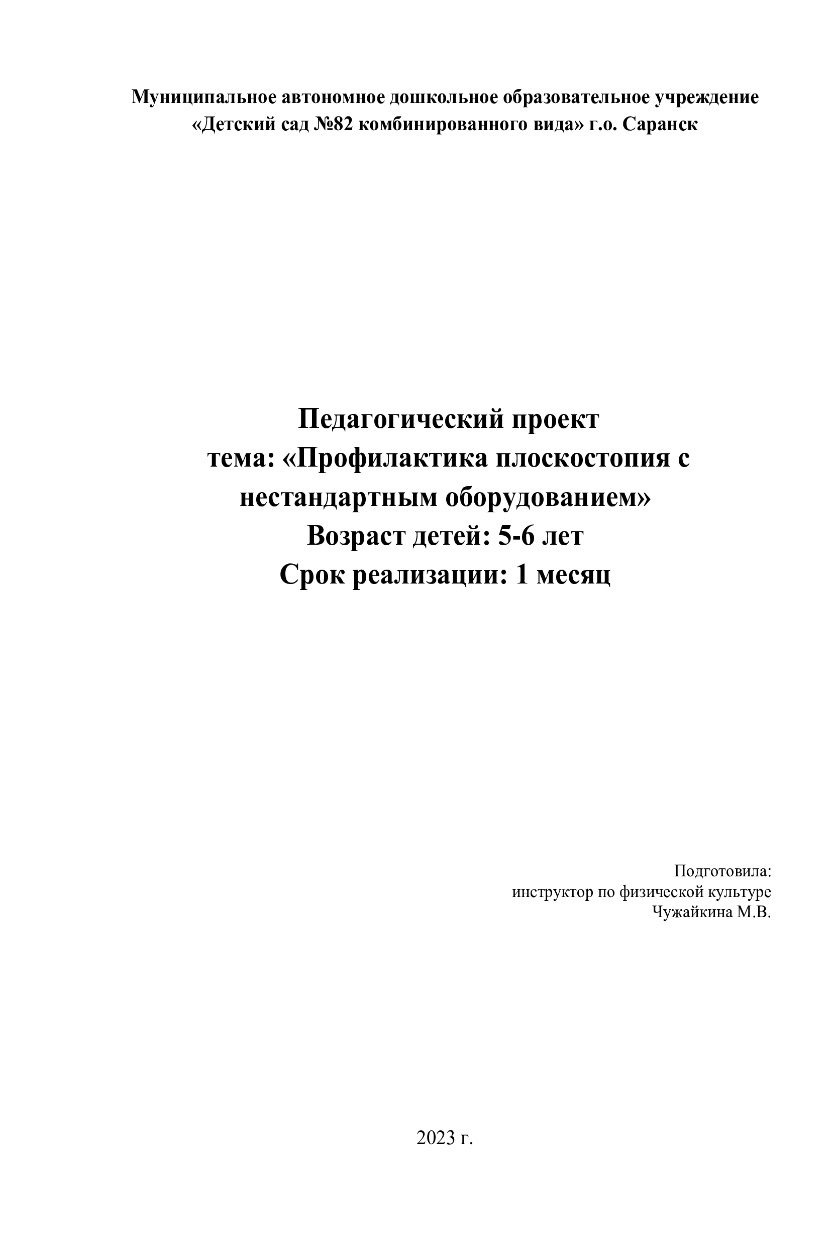 13. Степень осуществления просветительской функции.
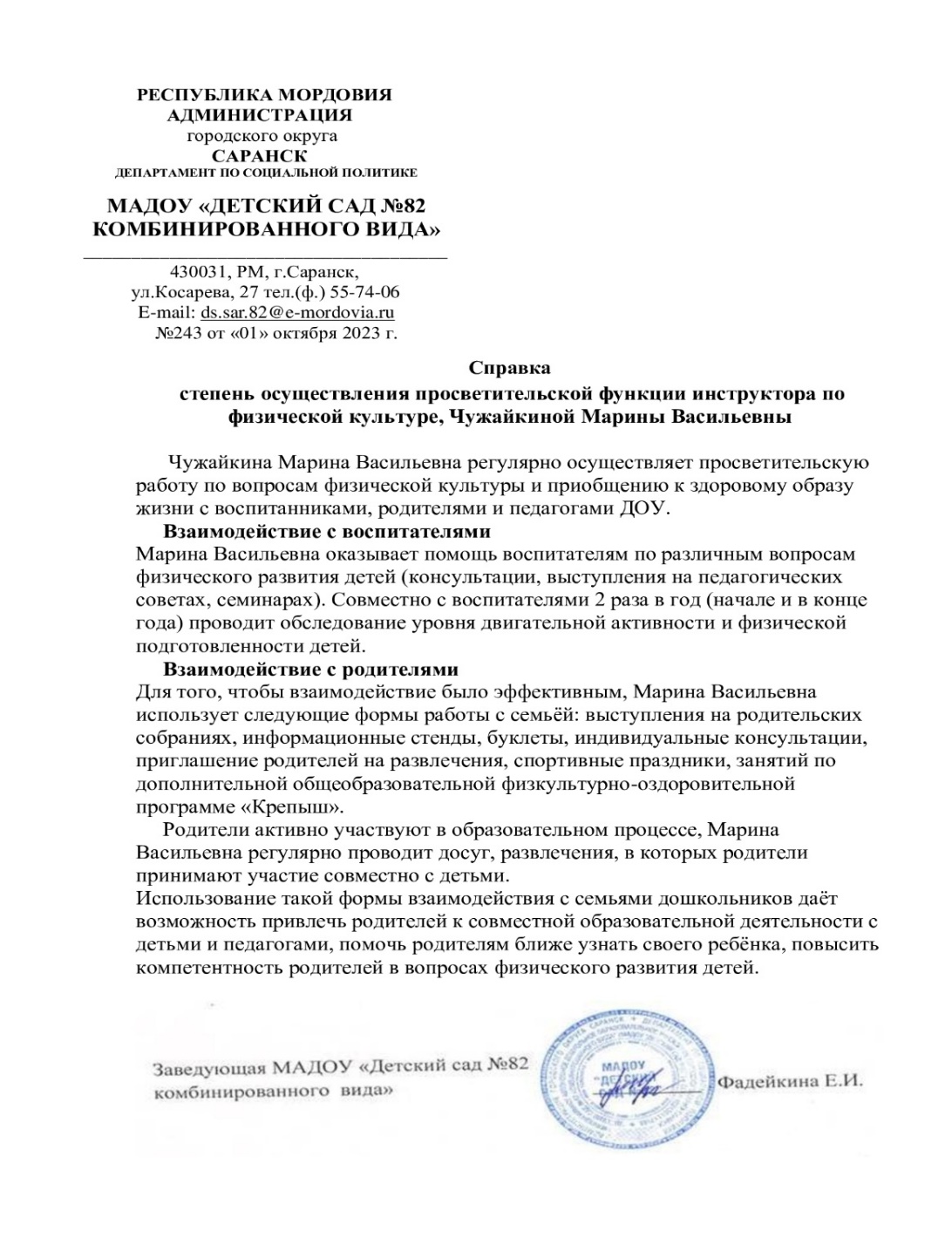 13. Степень осуществления просветительской функции.
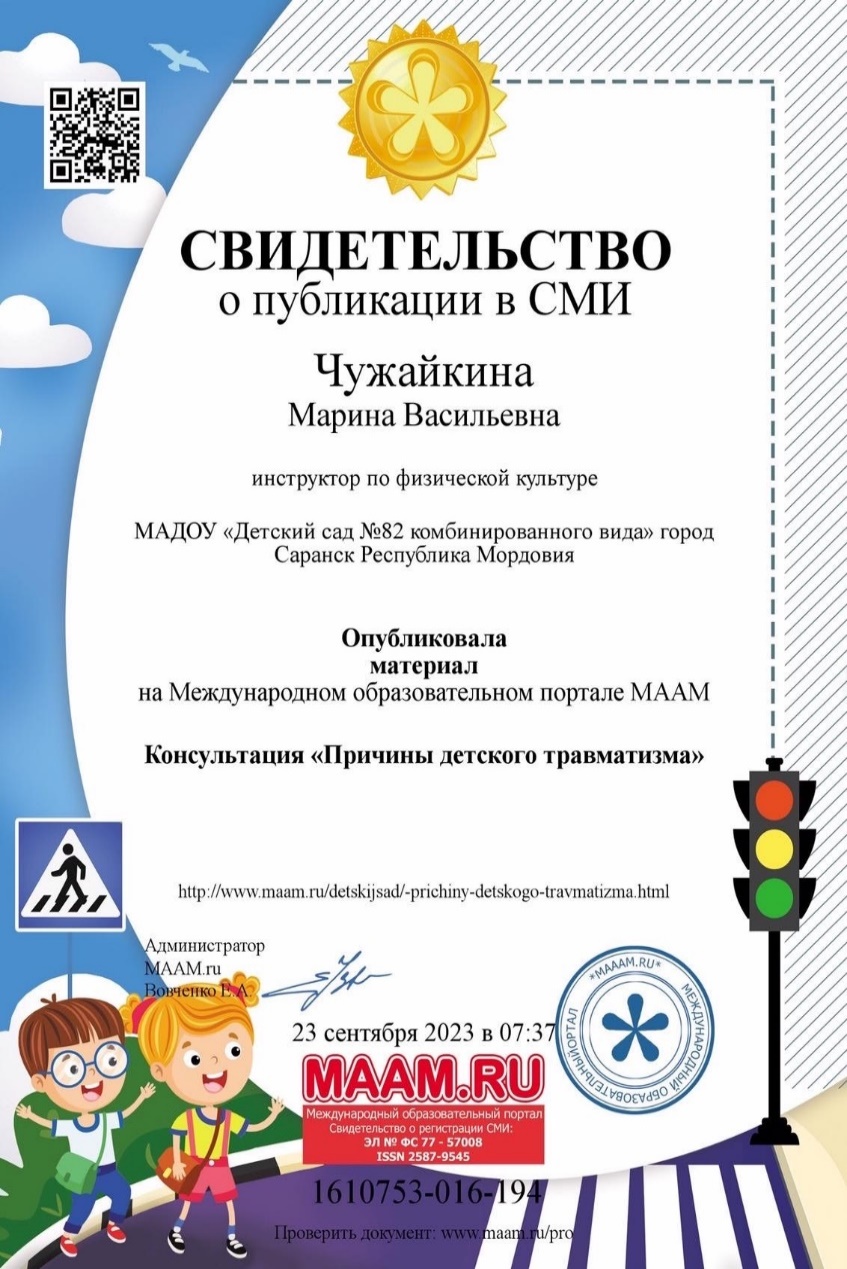 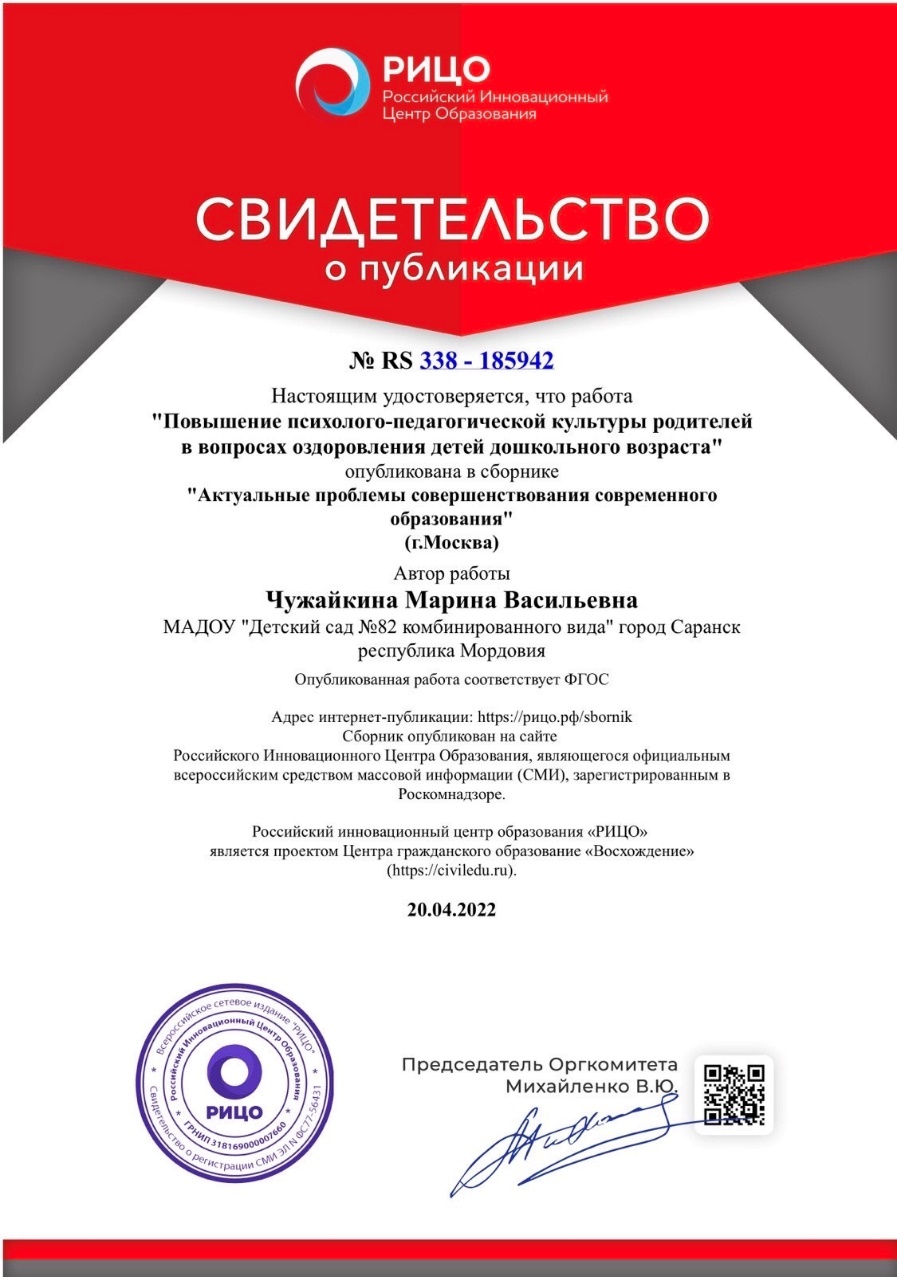 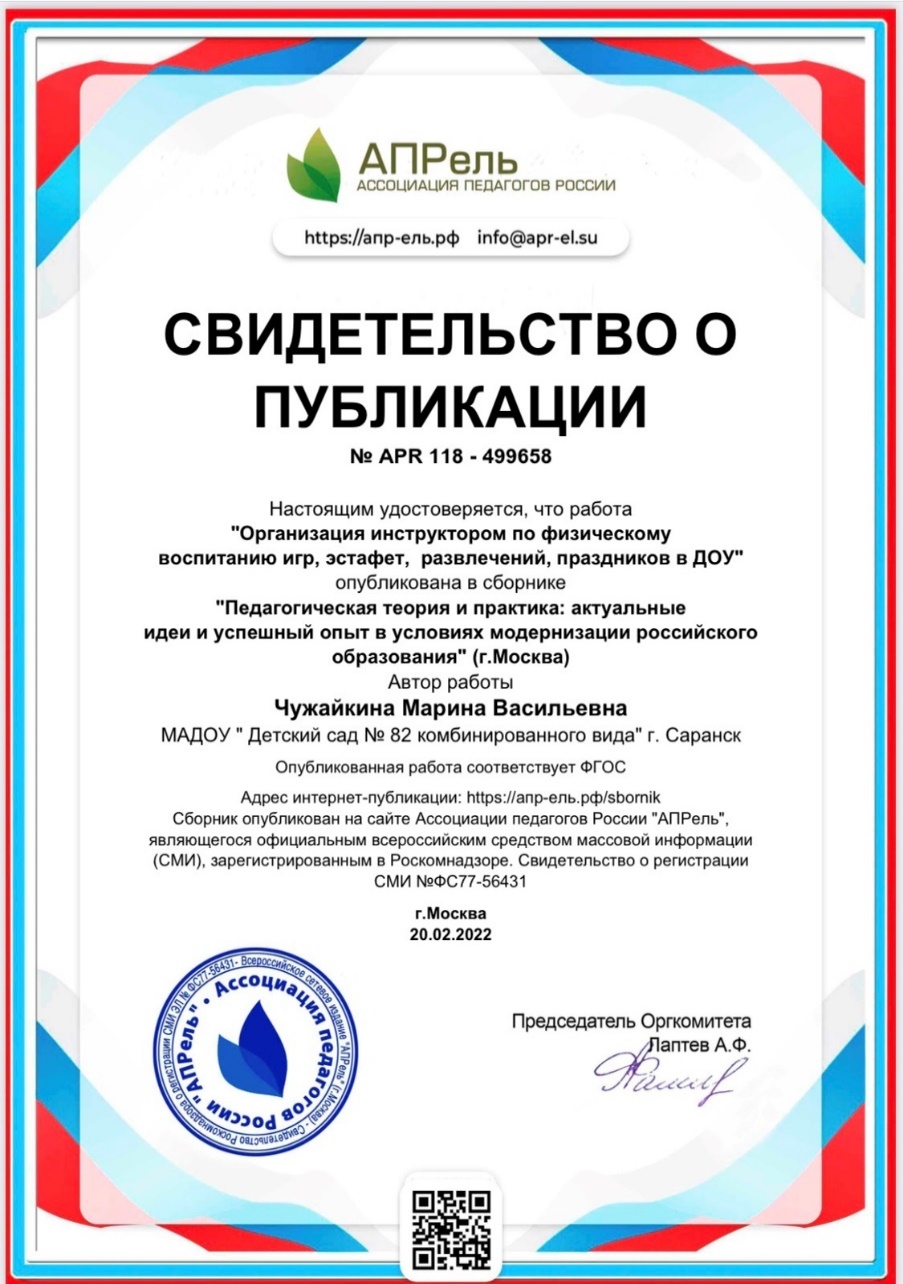 14. Участие педагога в профессиональных конкурсах 
 муниципальный уровень
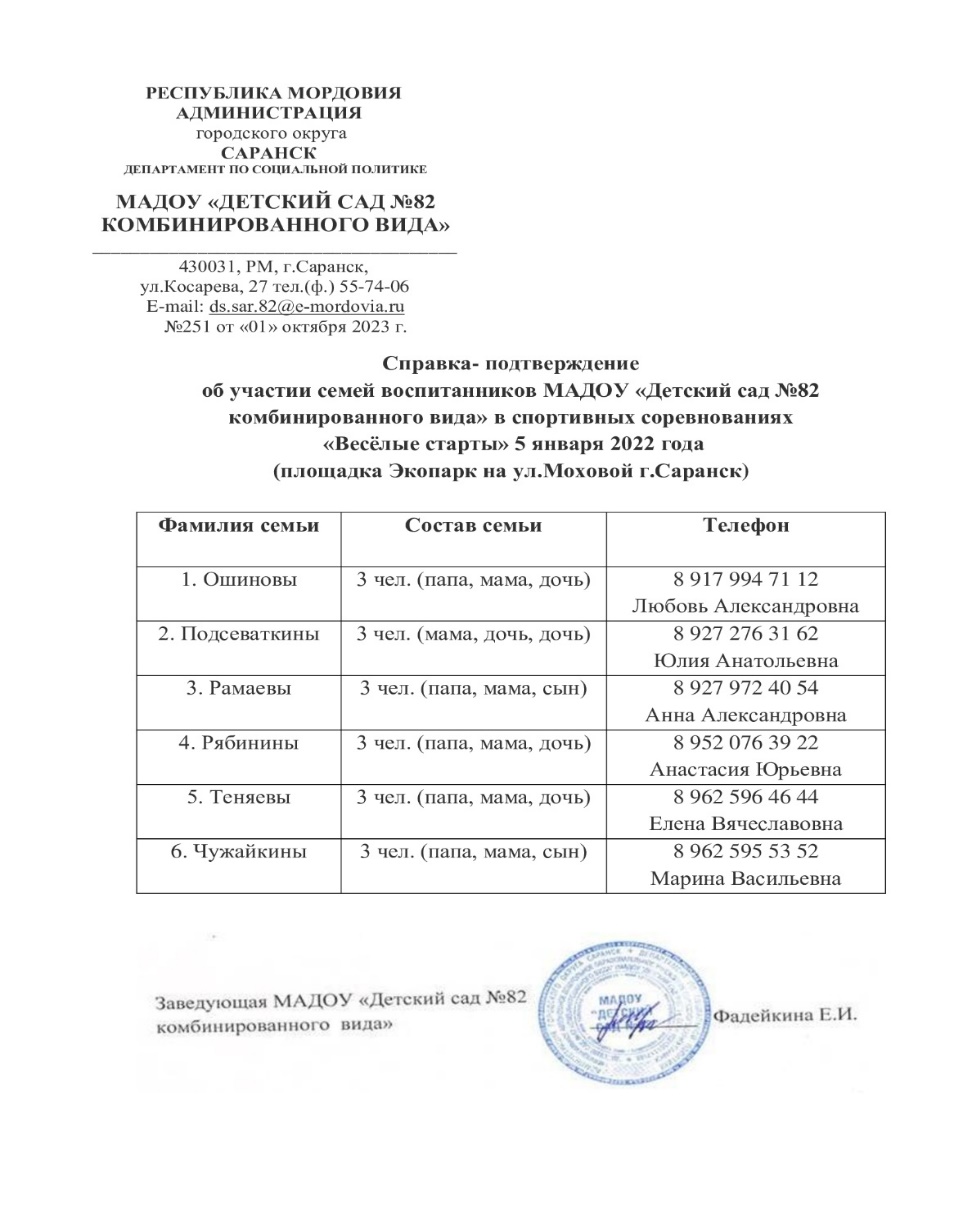 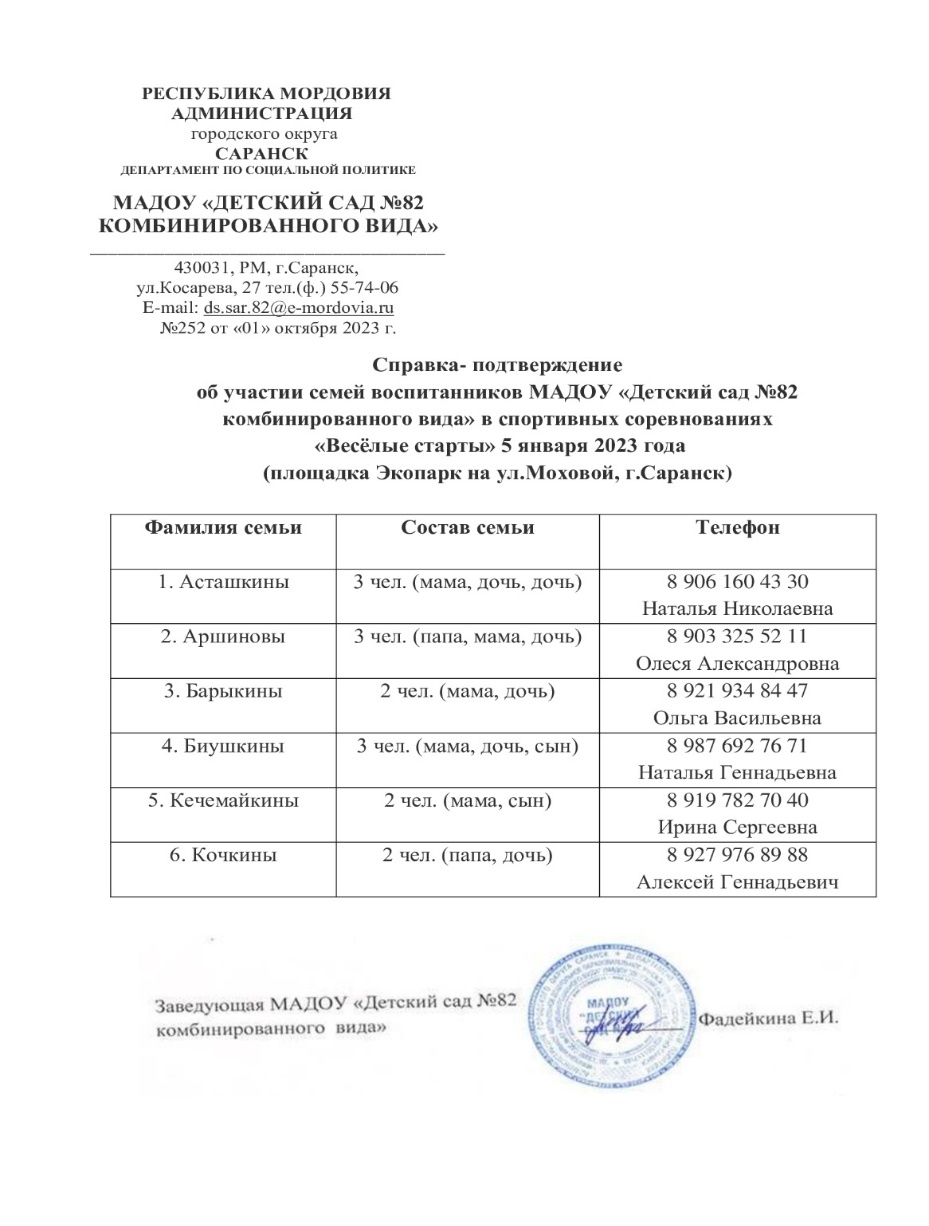 14. Участие педагога в профессиональных конкурсах 
 городской уровень
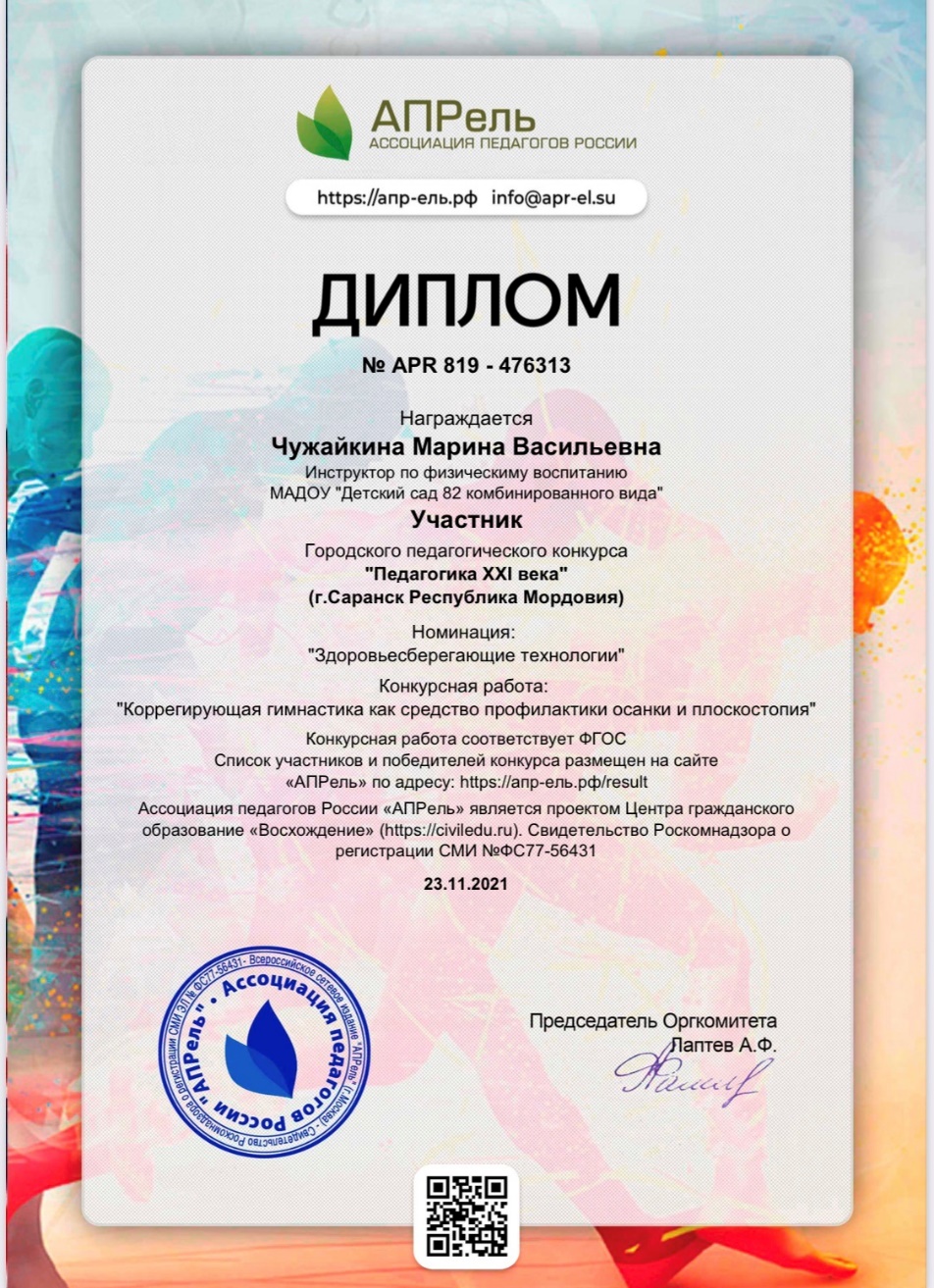 14. Участие педагога в профессиональных конкурсах 
всероссийский  уровень
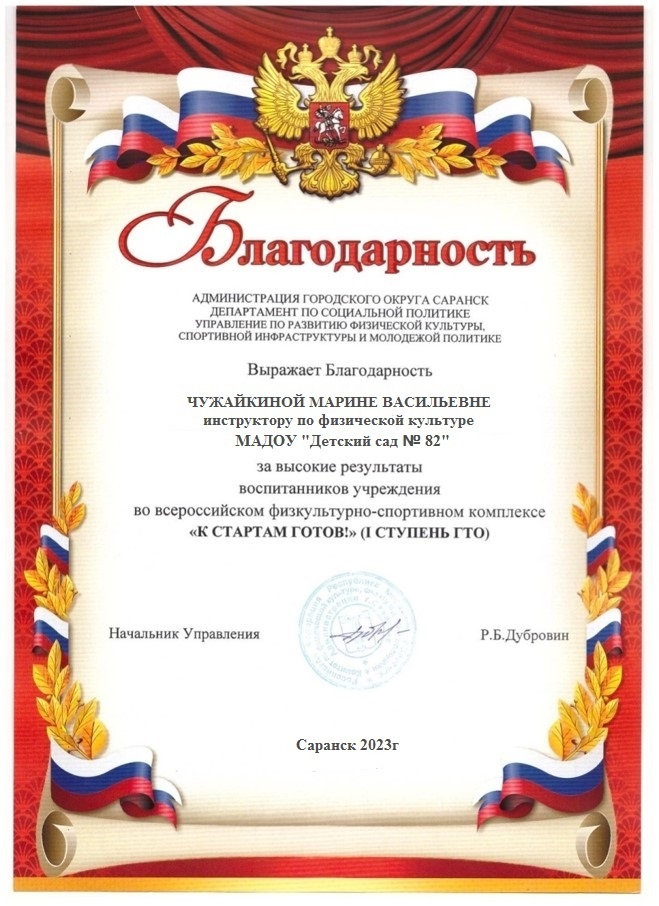 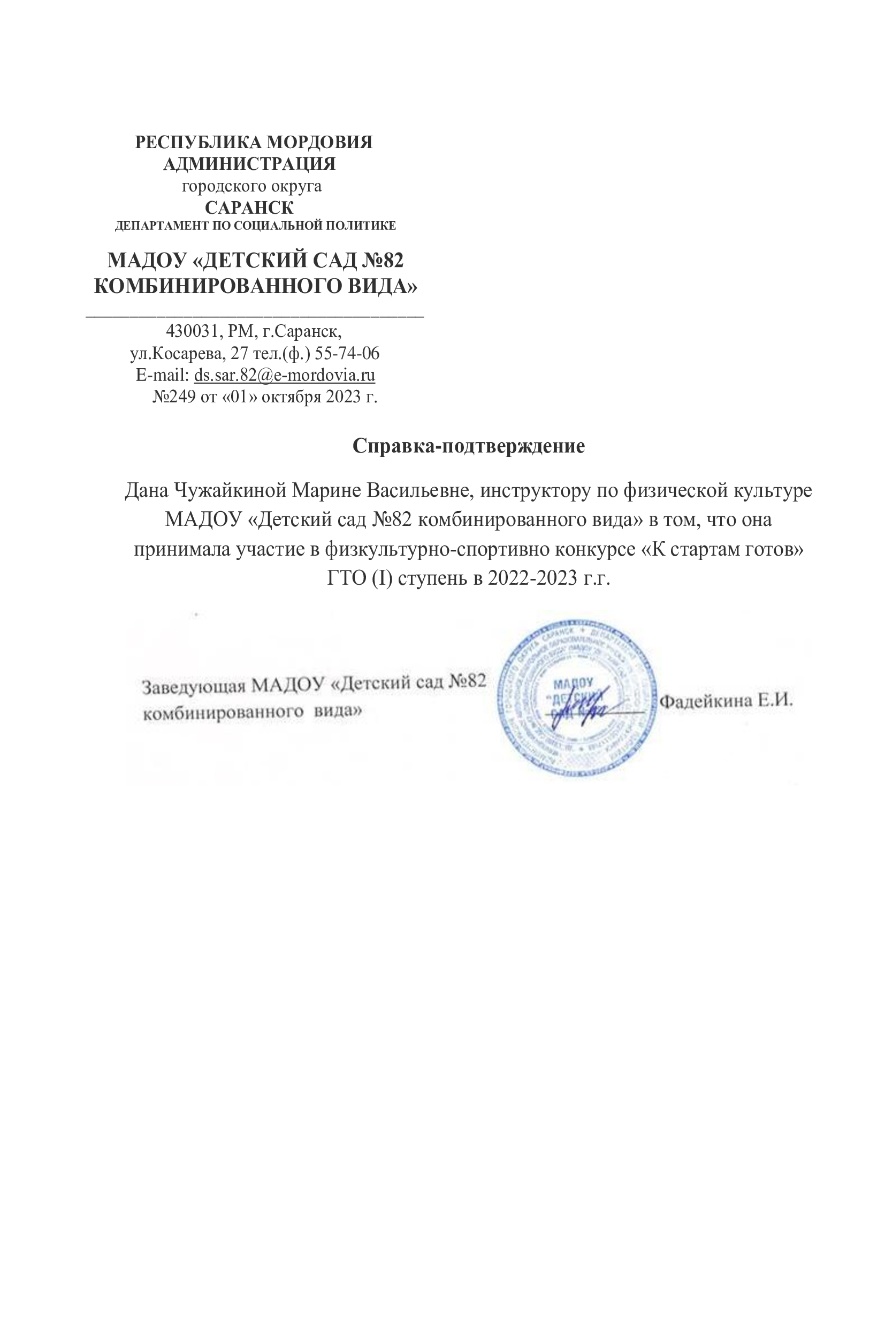 14. Участие педагога в профессиональных конкурсах 
всероссийский  уровень
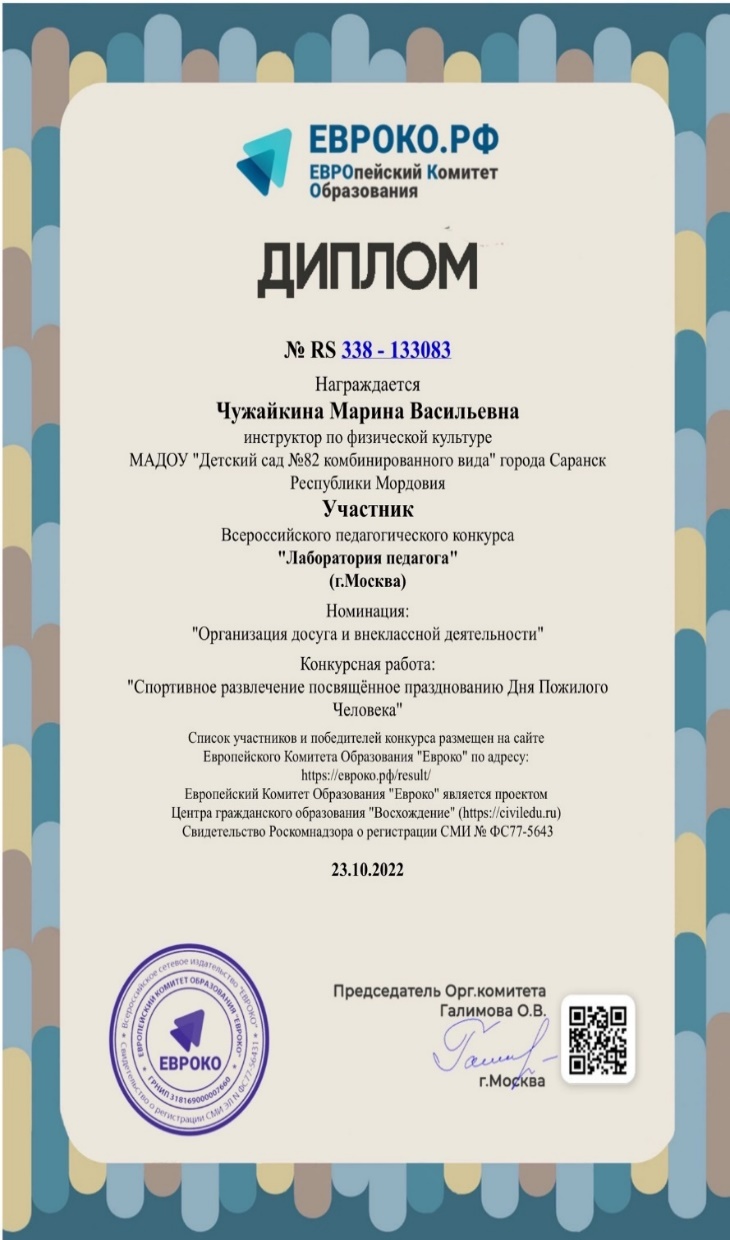 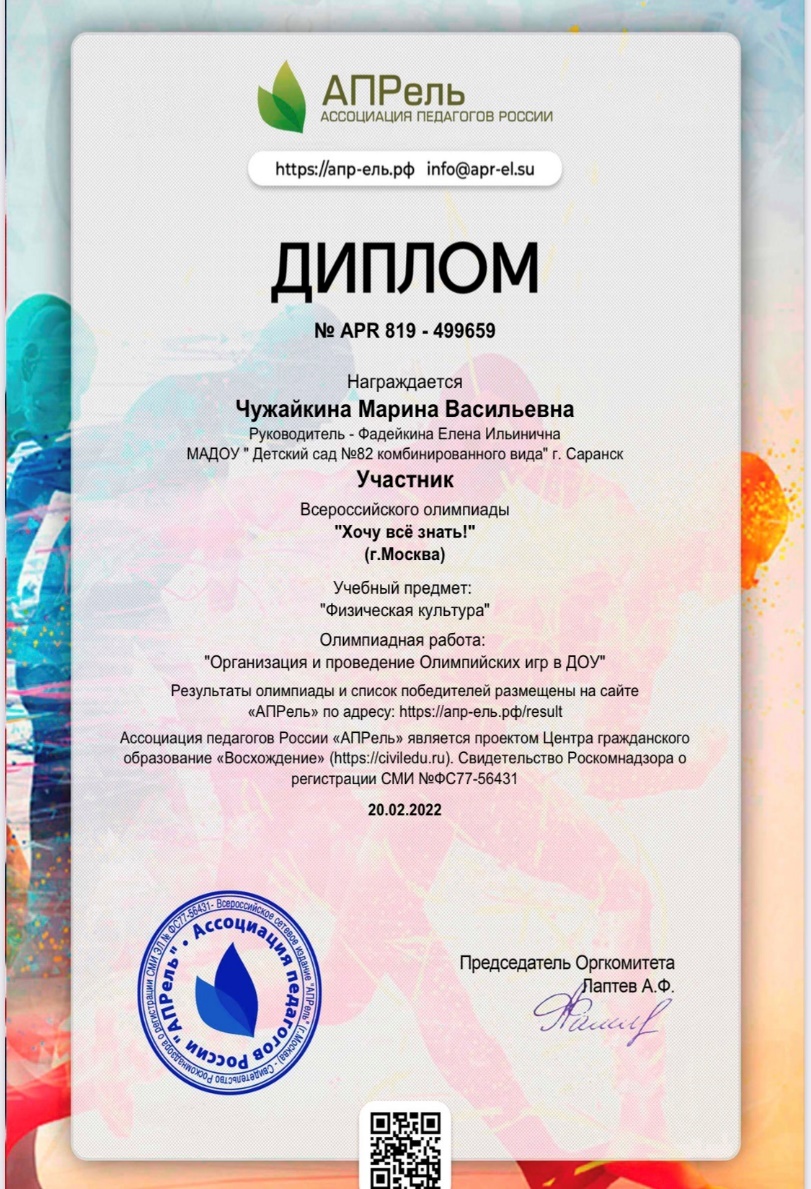 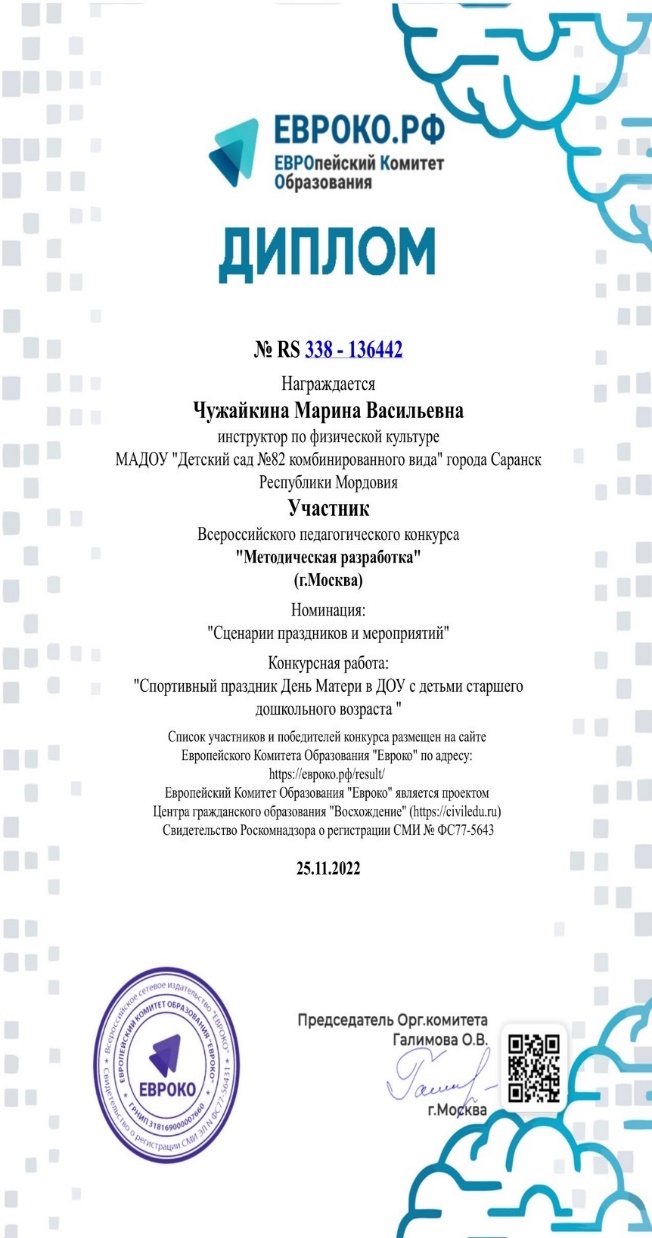 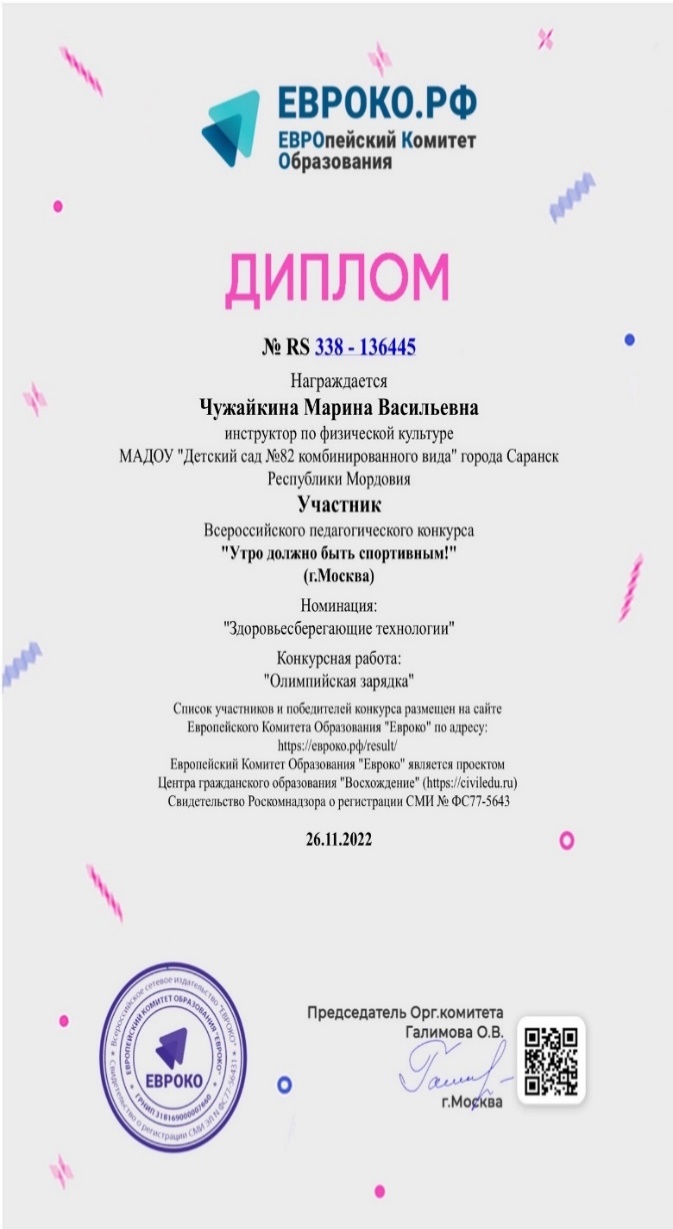 14. Участие педагога в профессиональных конкурсах 
всероссийский  уровень
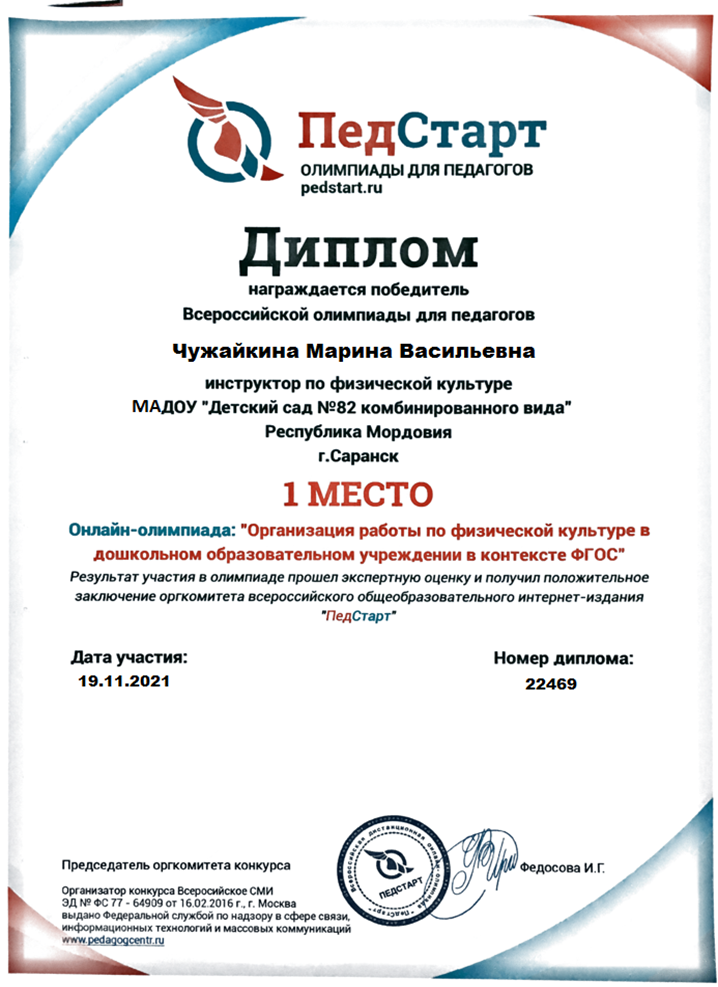 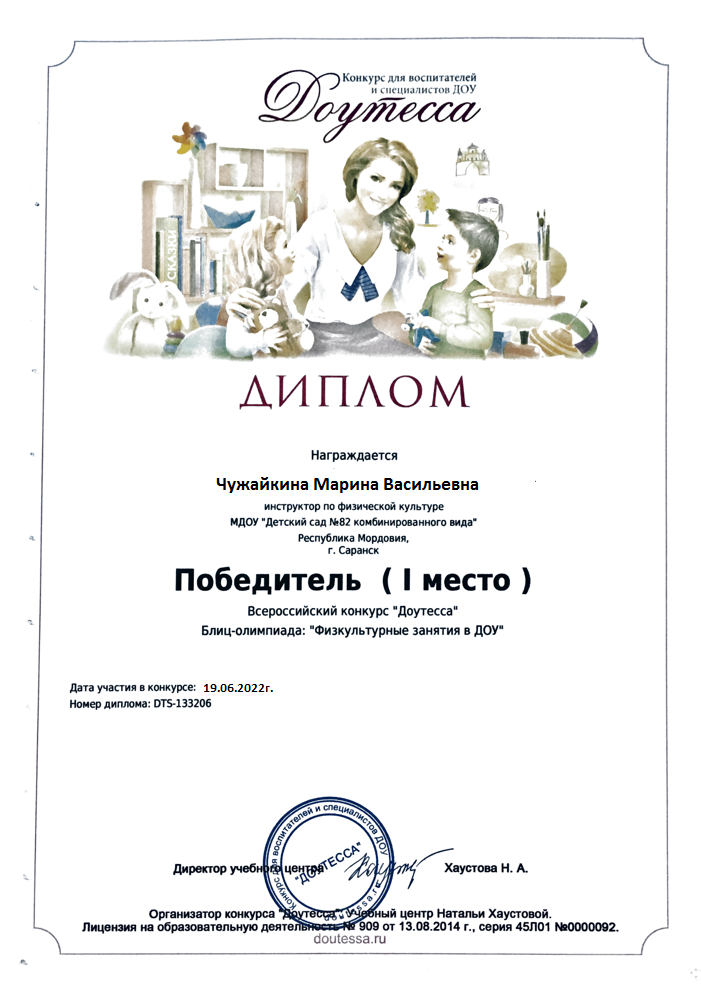 14. Участие педагога в профессиональных конкурсах 
Международный  уровень
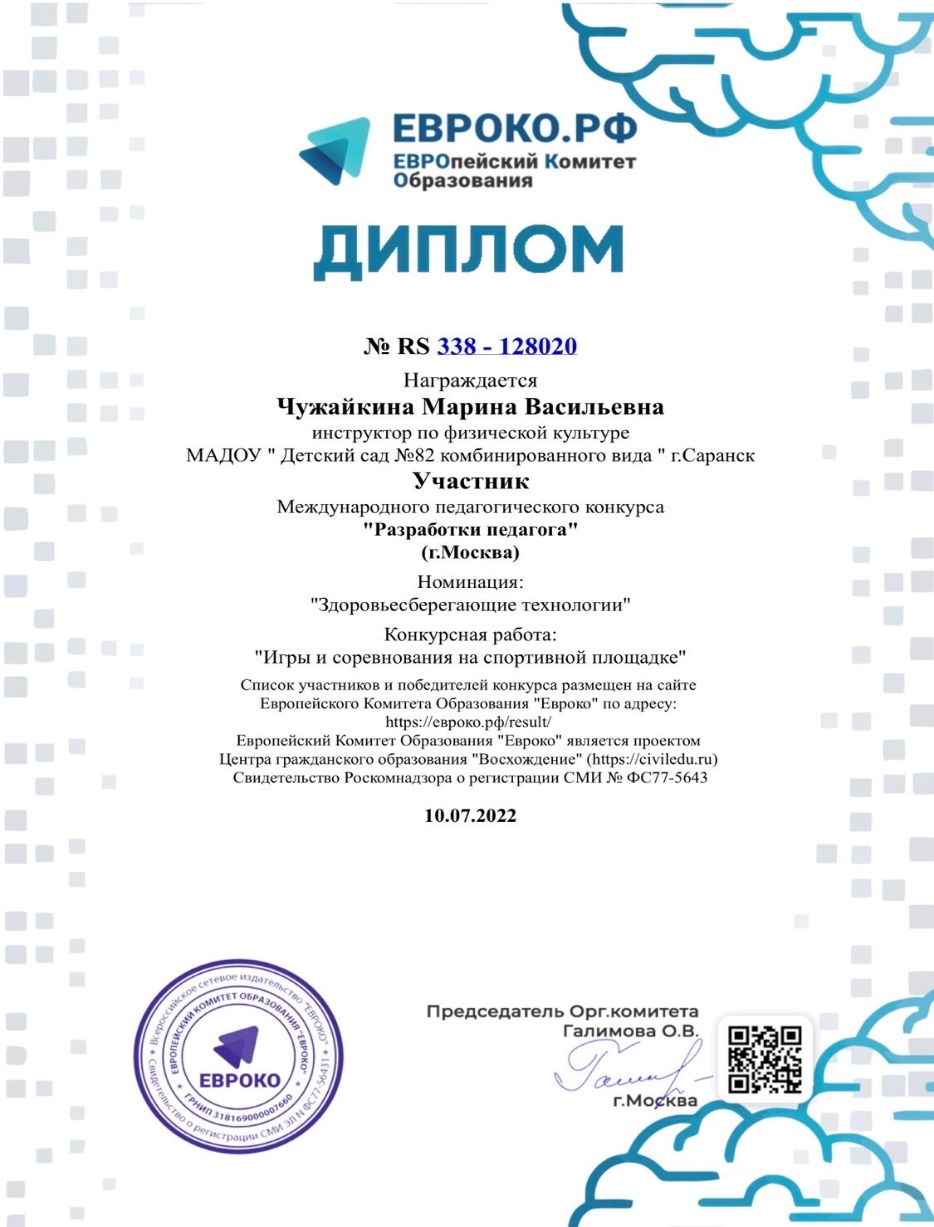 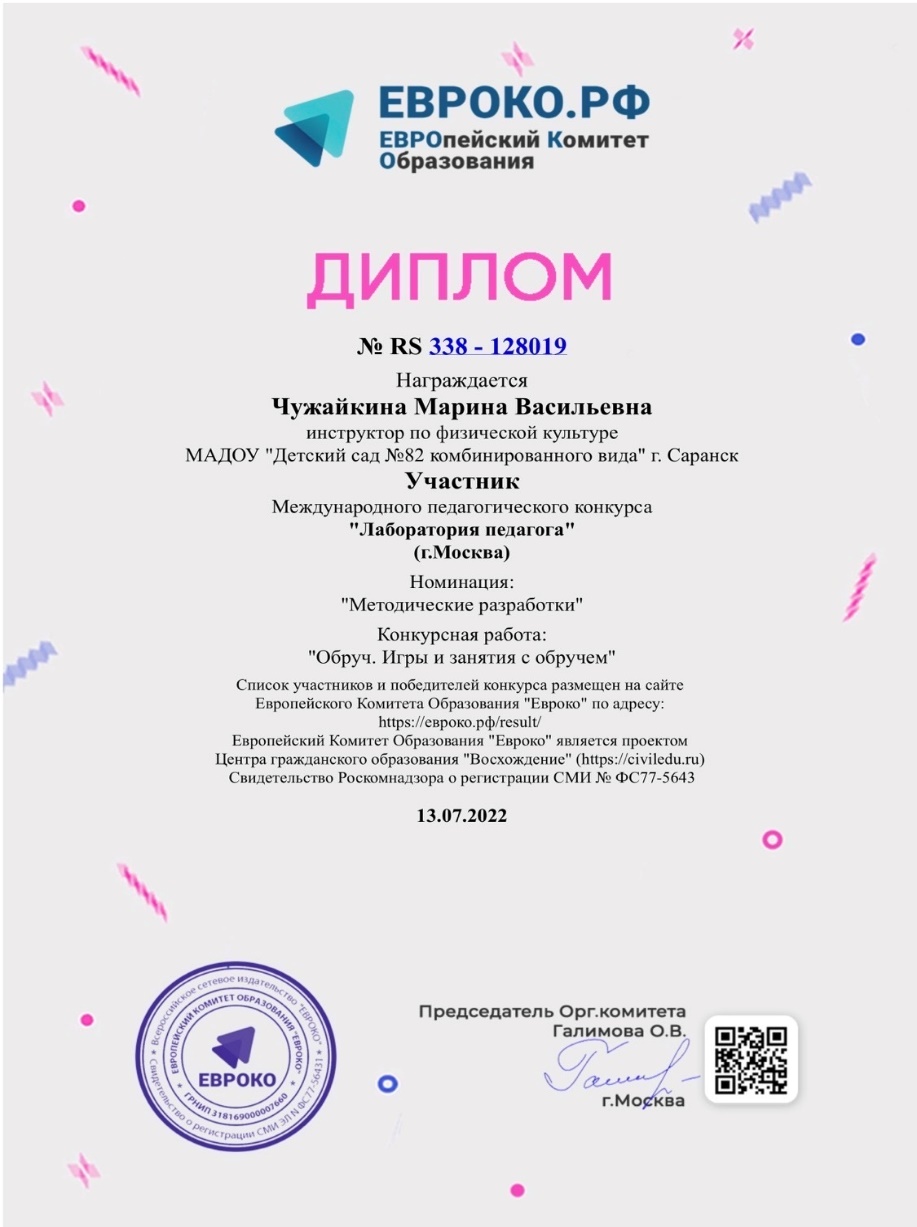 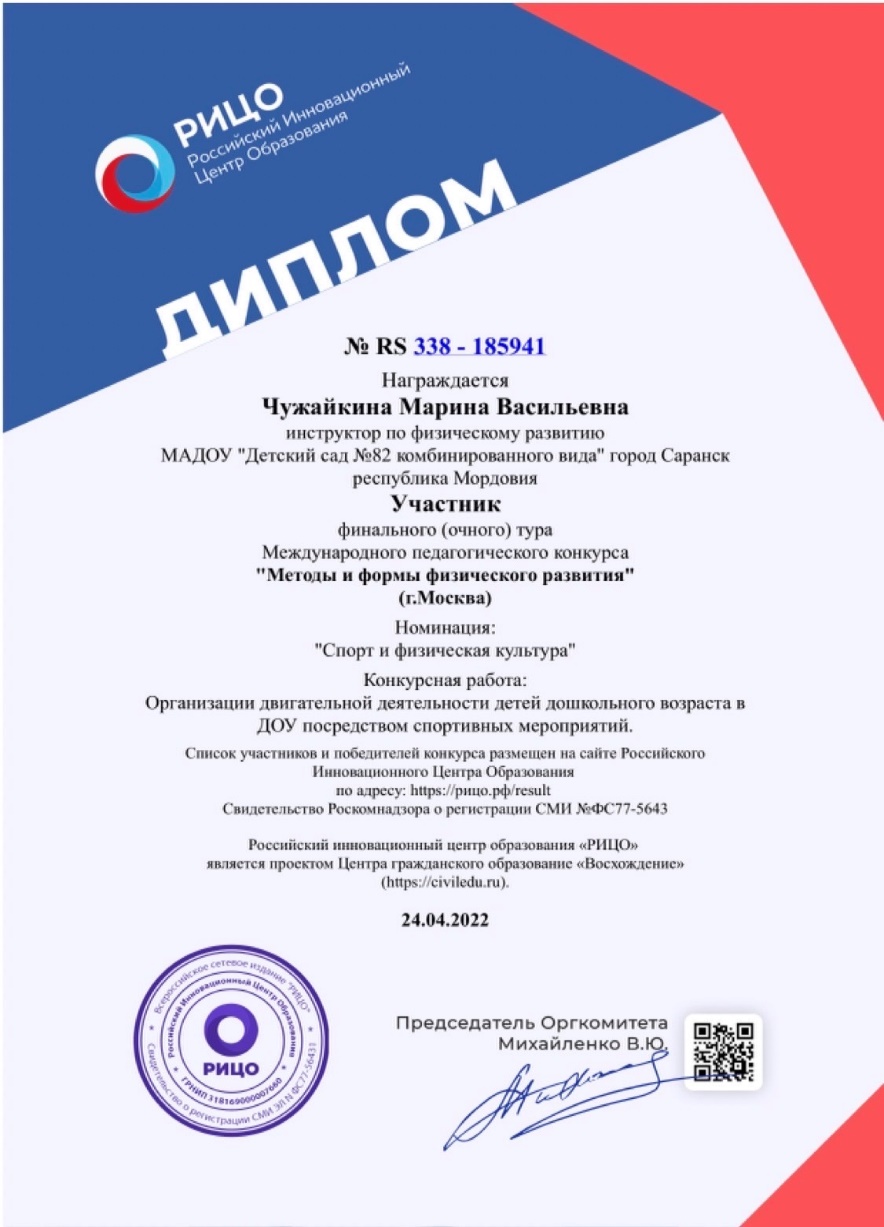 15. Награды и поощрения
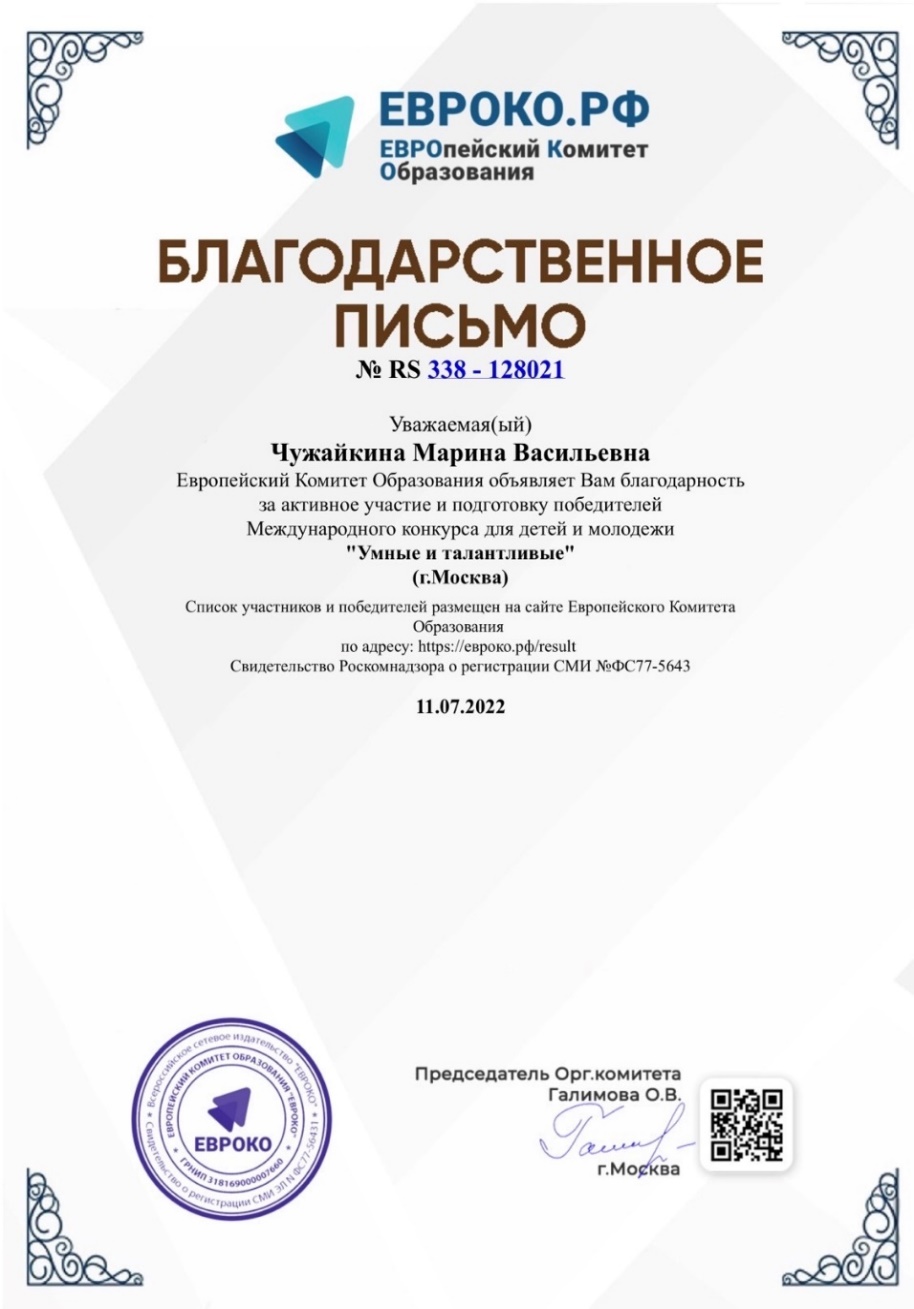 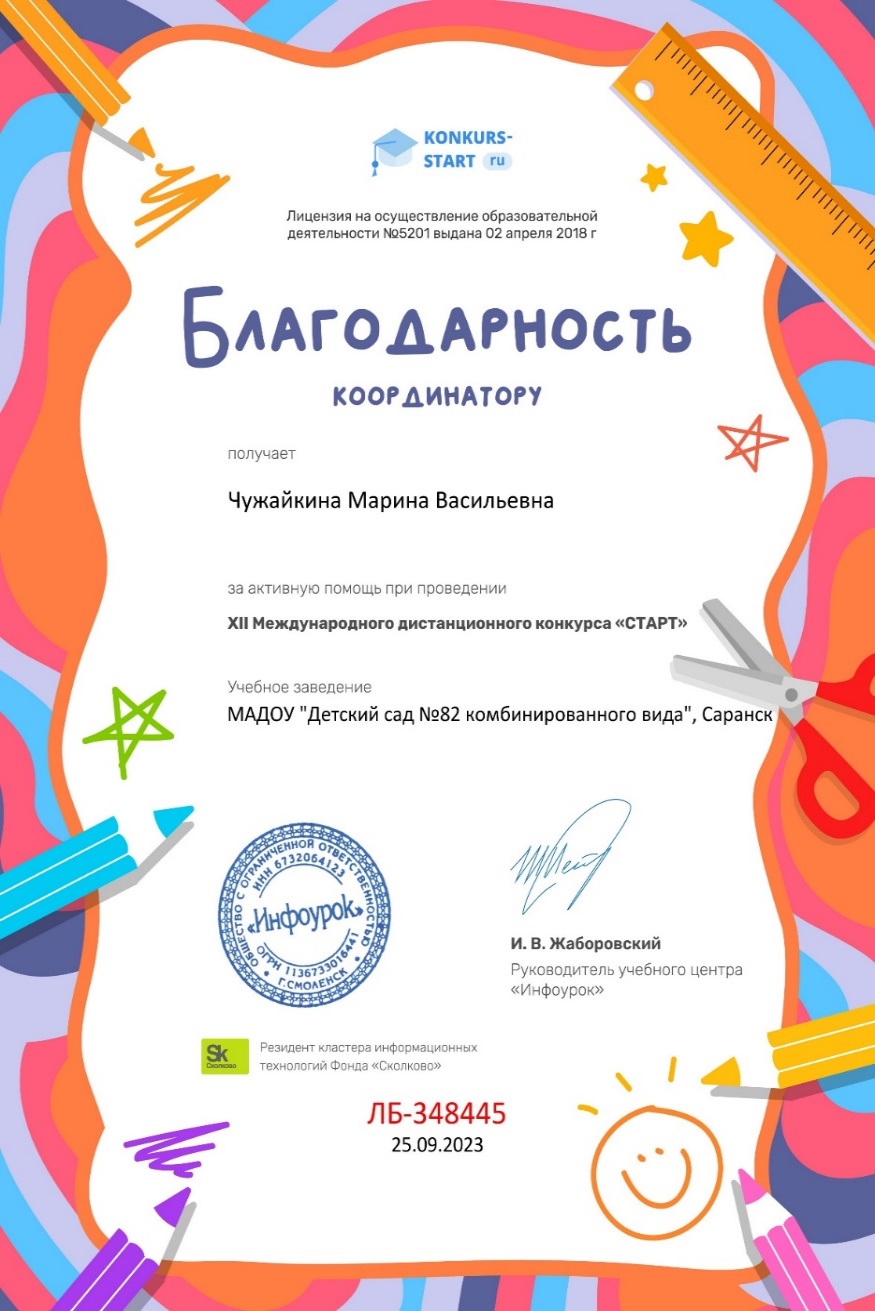 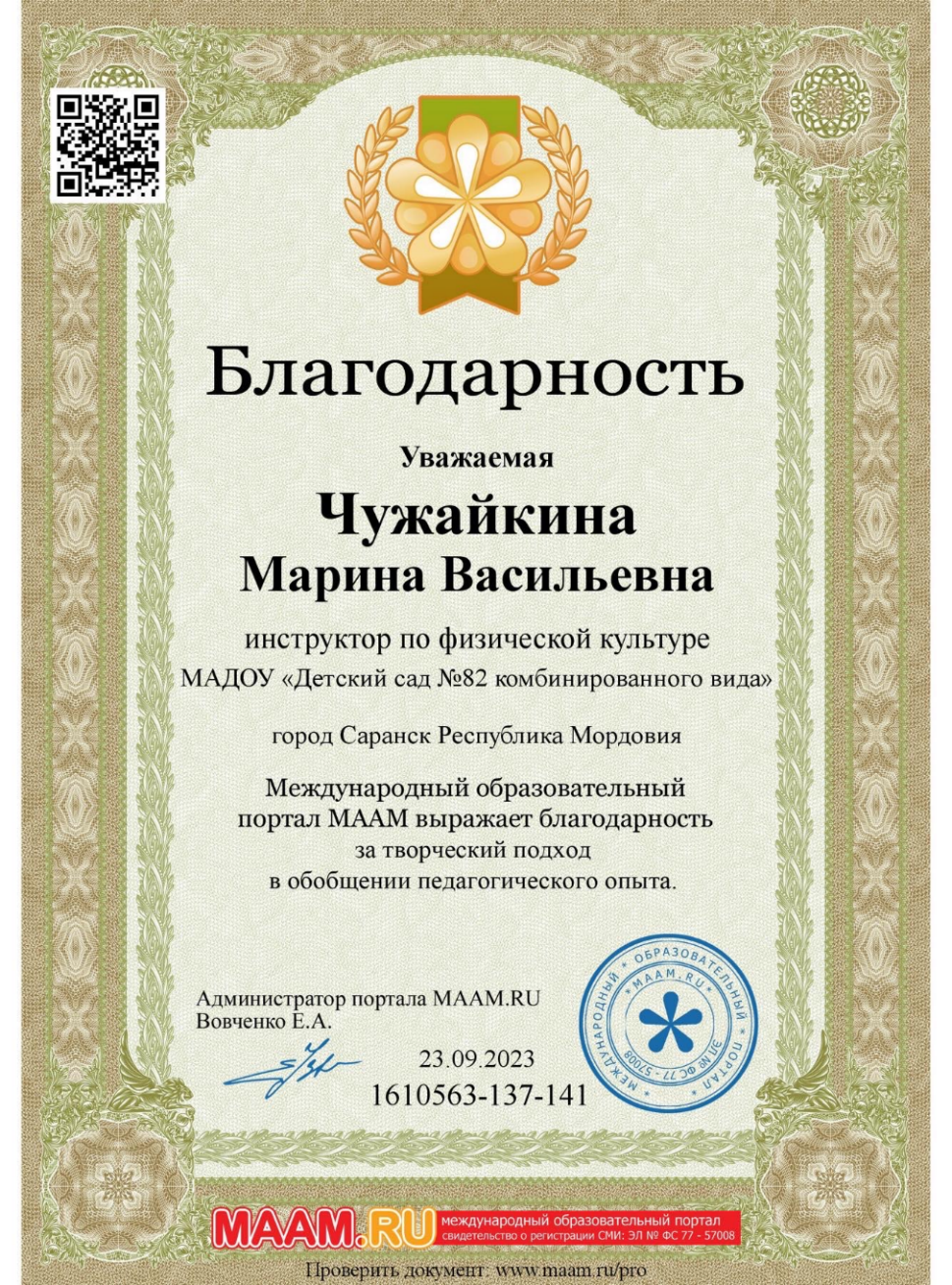 14. Награды и поощрения
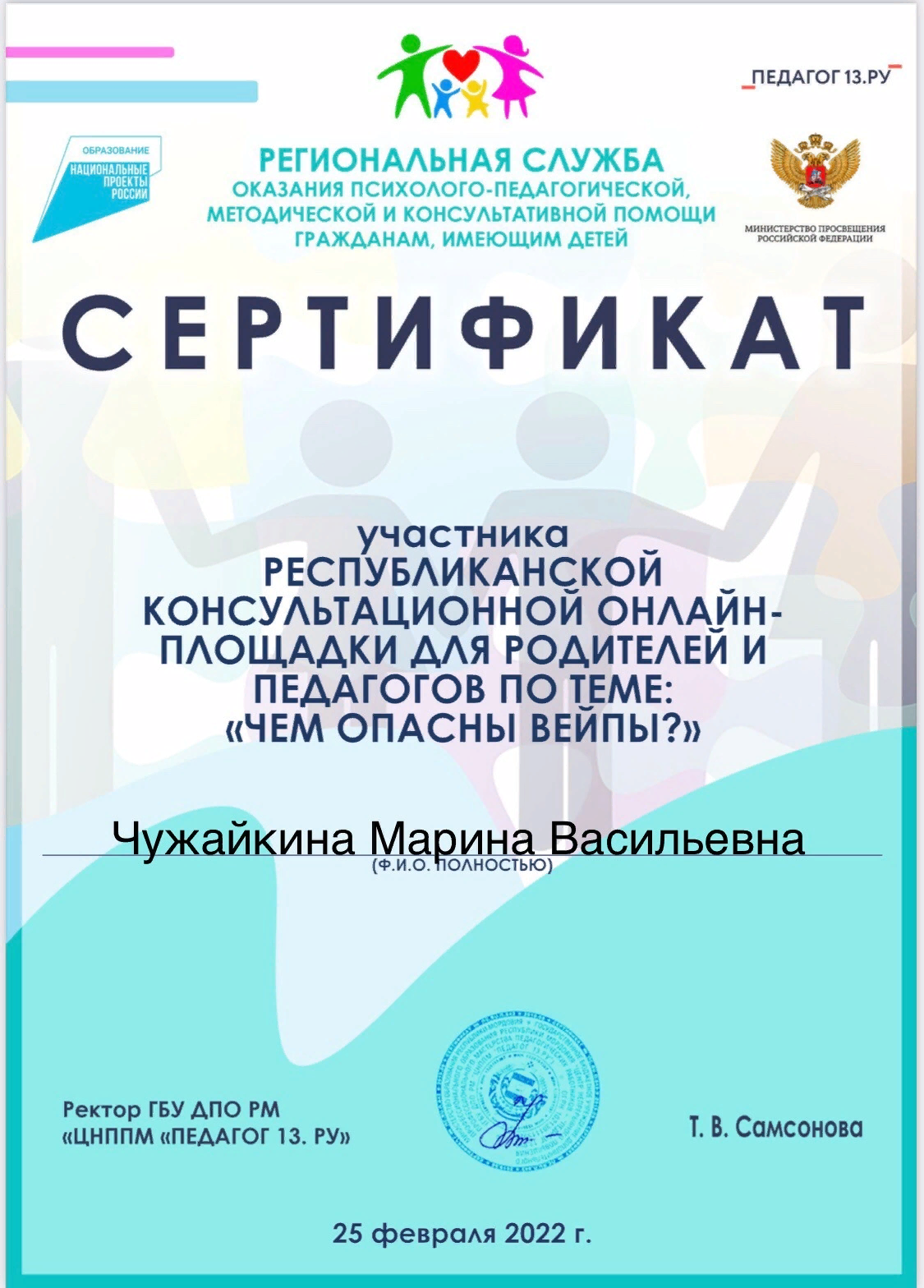 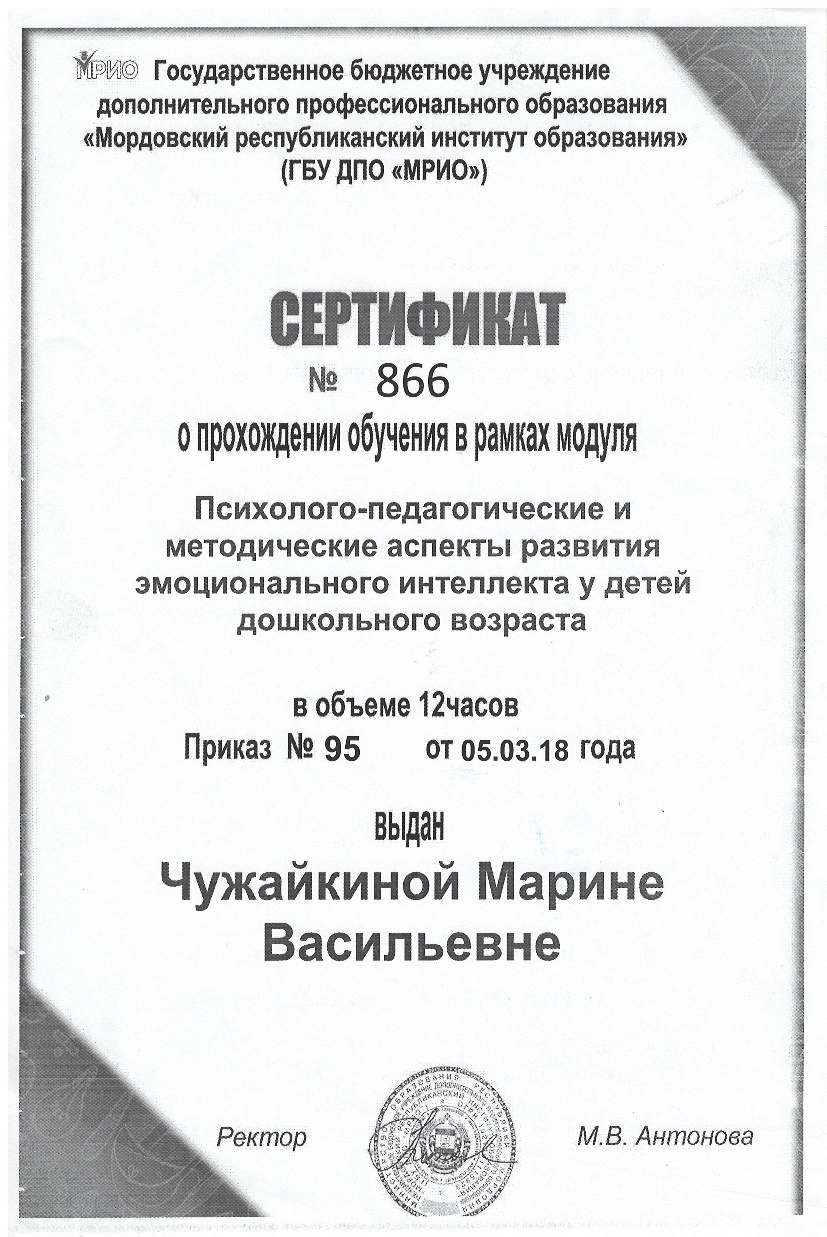 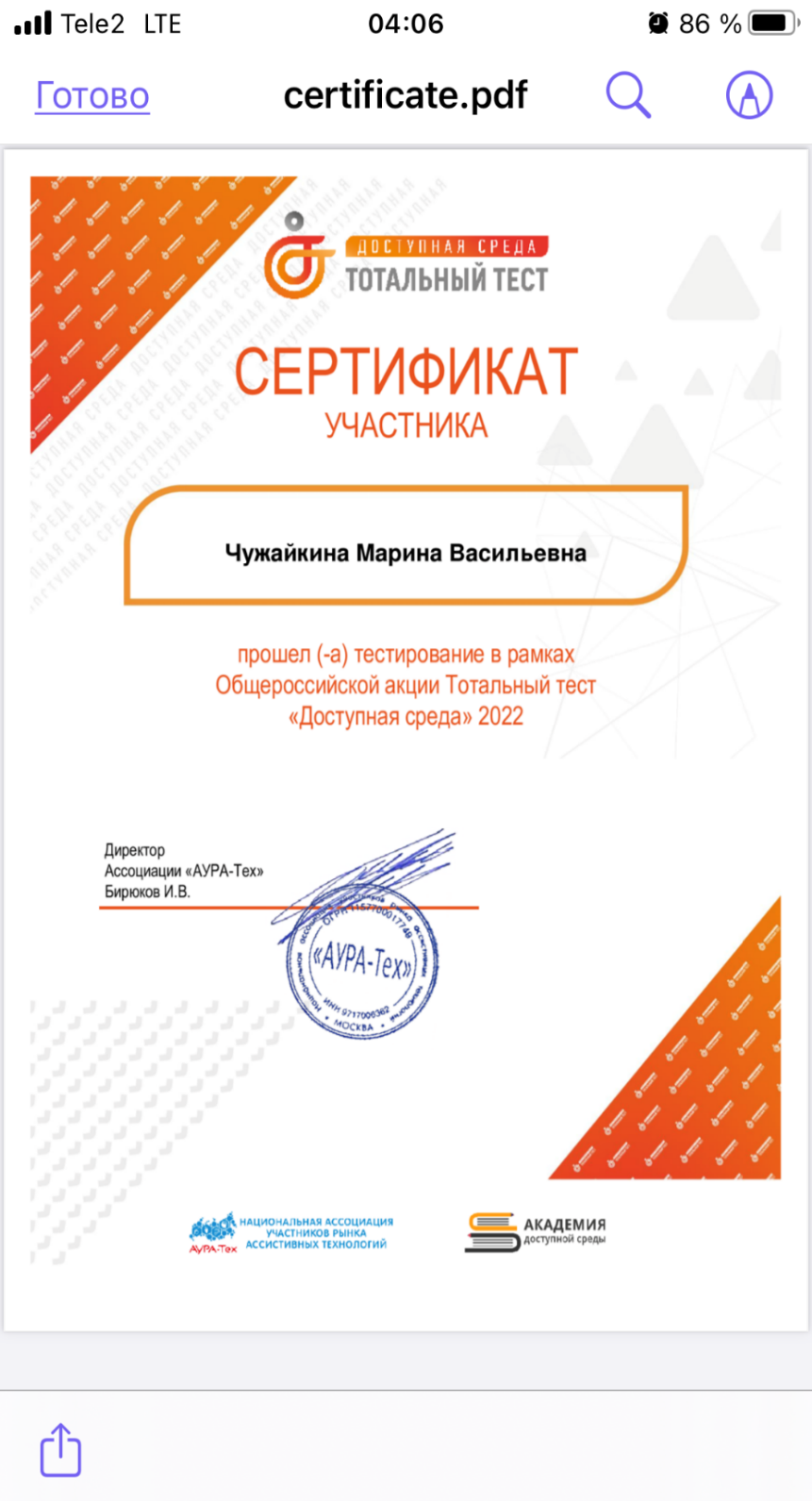 14. Награды и поощрения
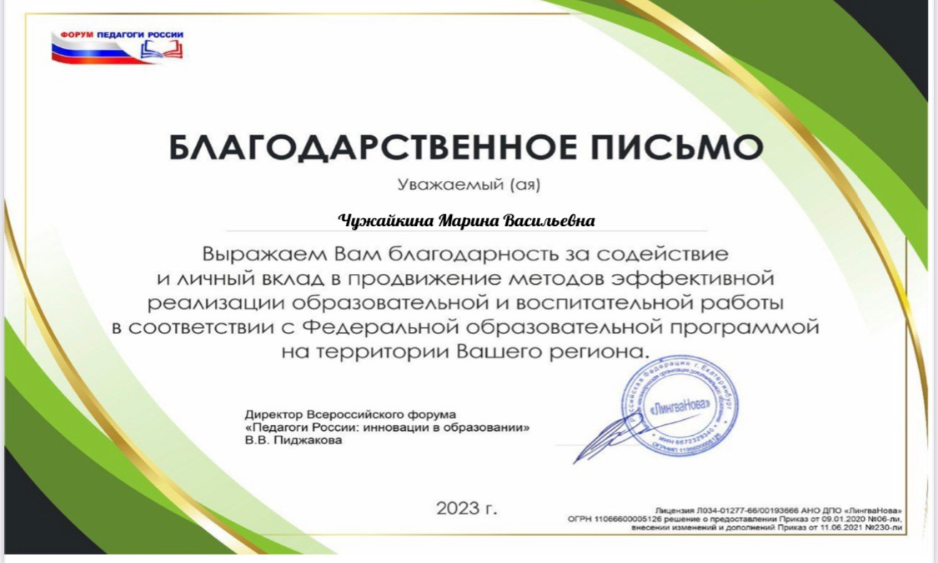 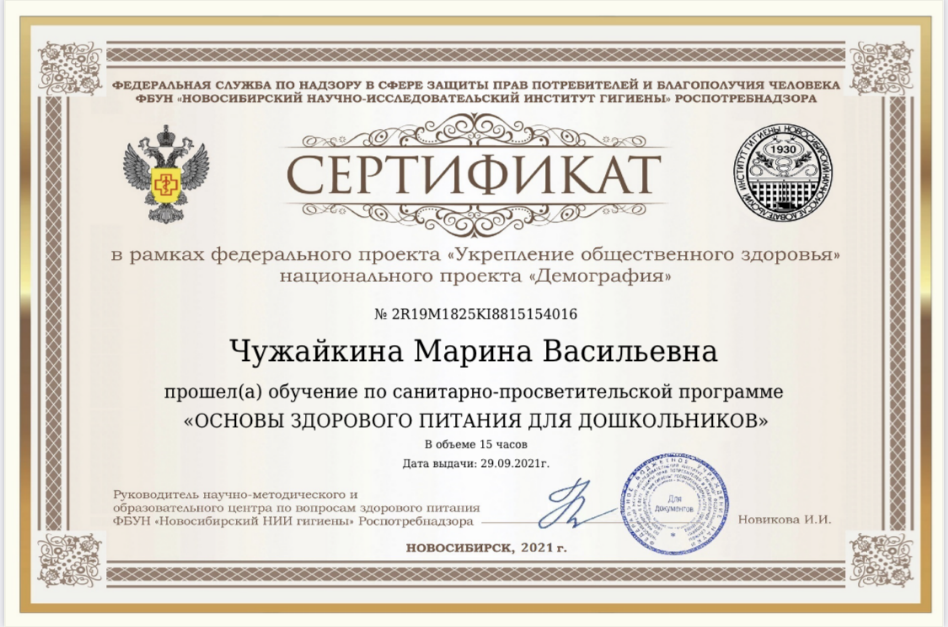 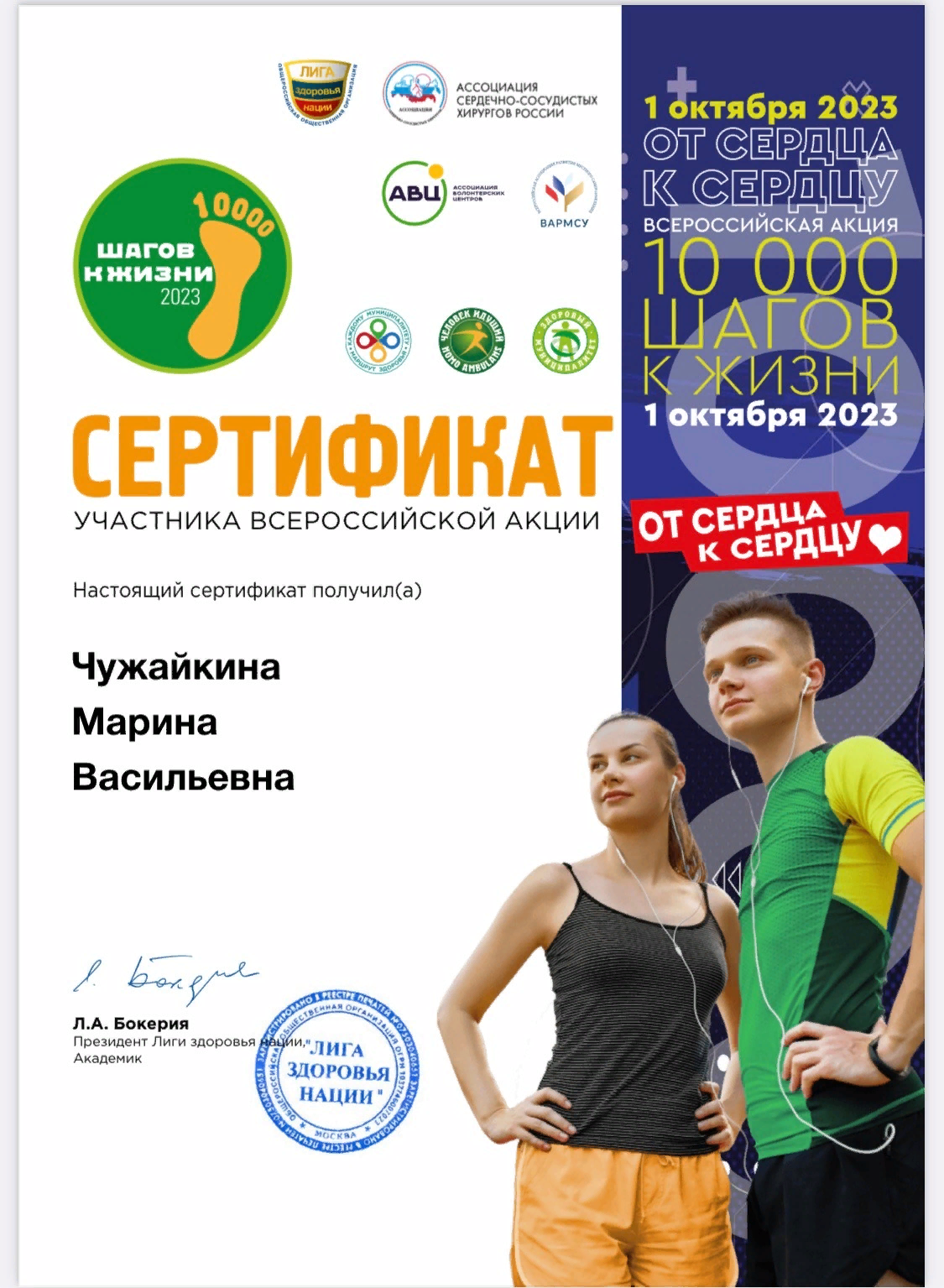 14. Награды и поощрения
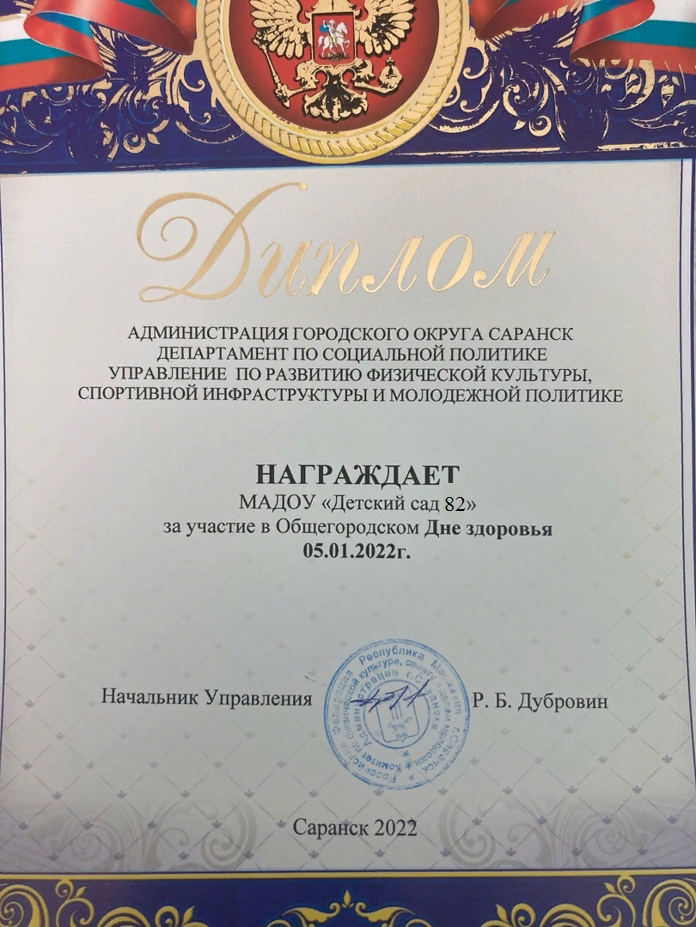 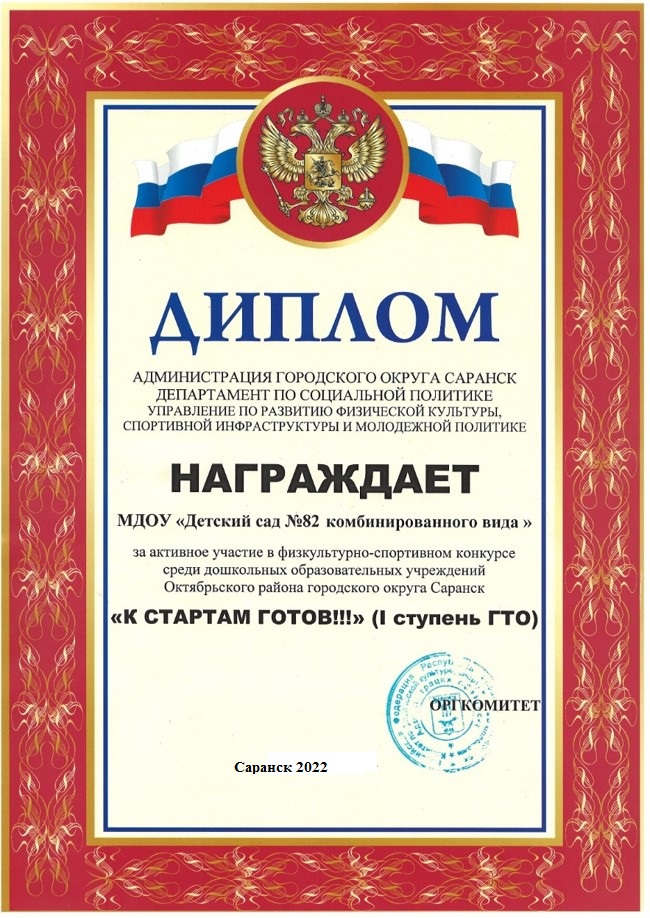 14. Награды и поощрения
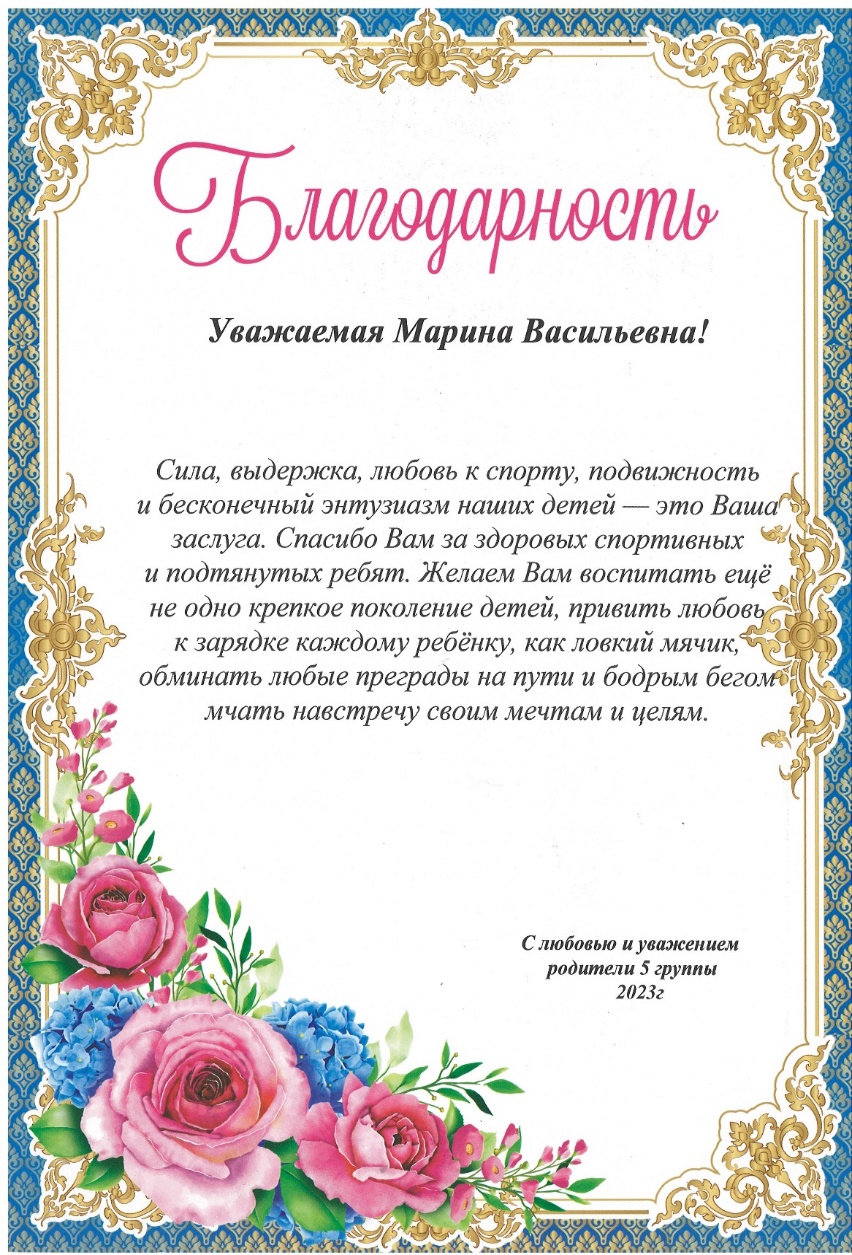 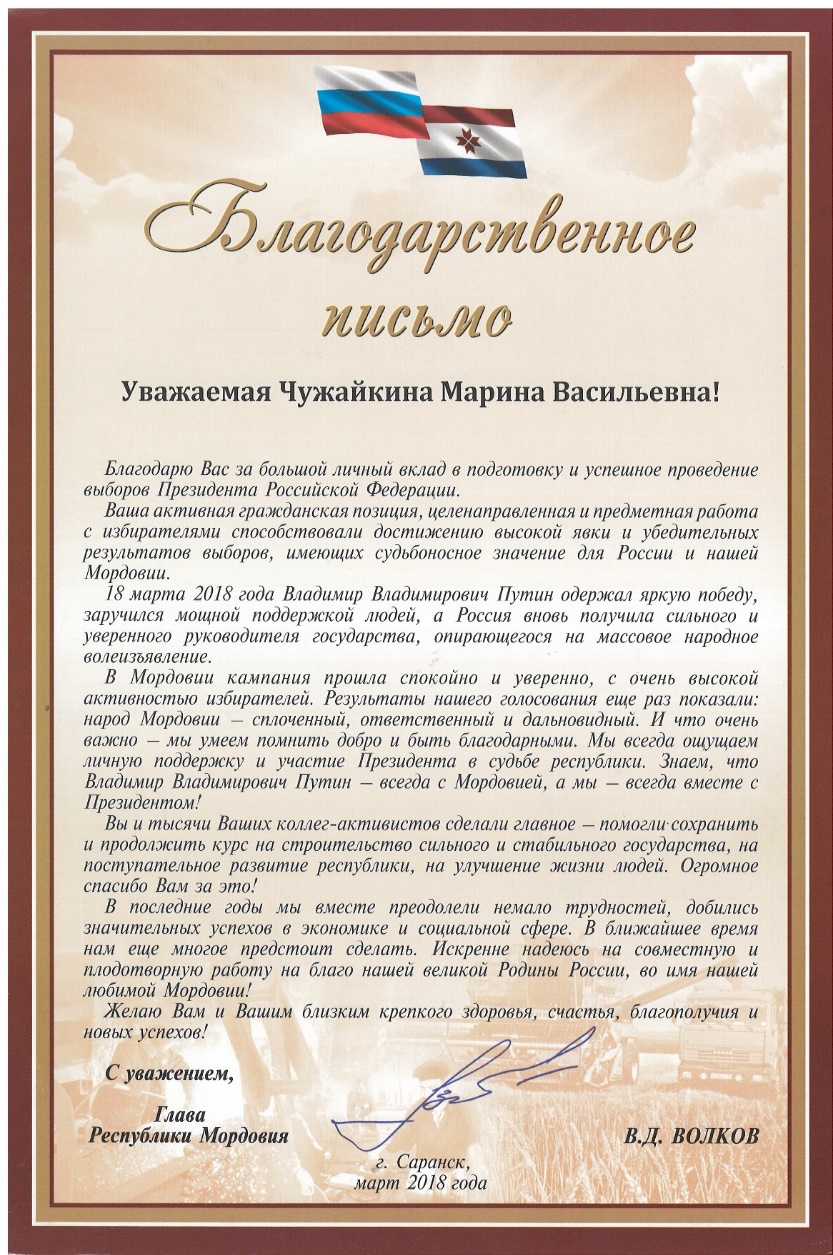 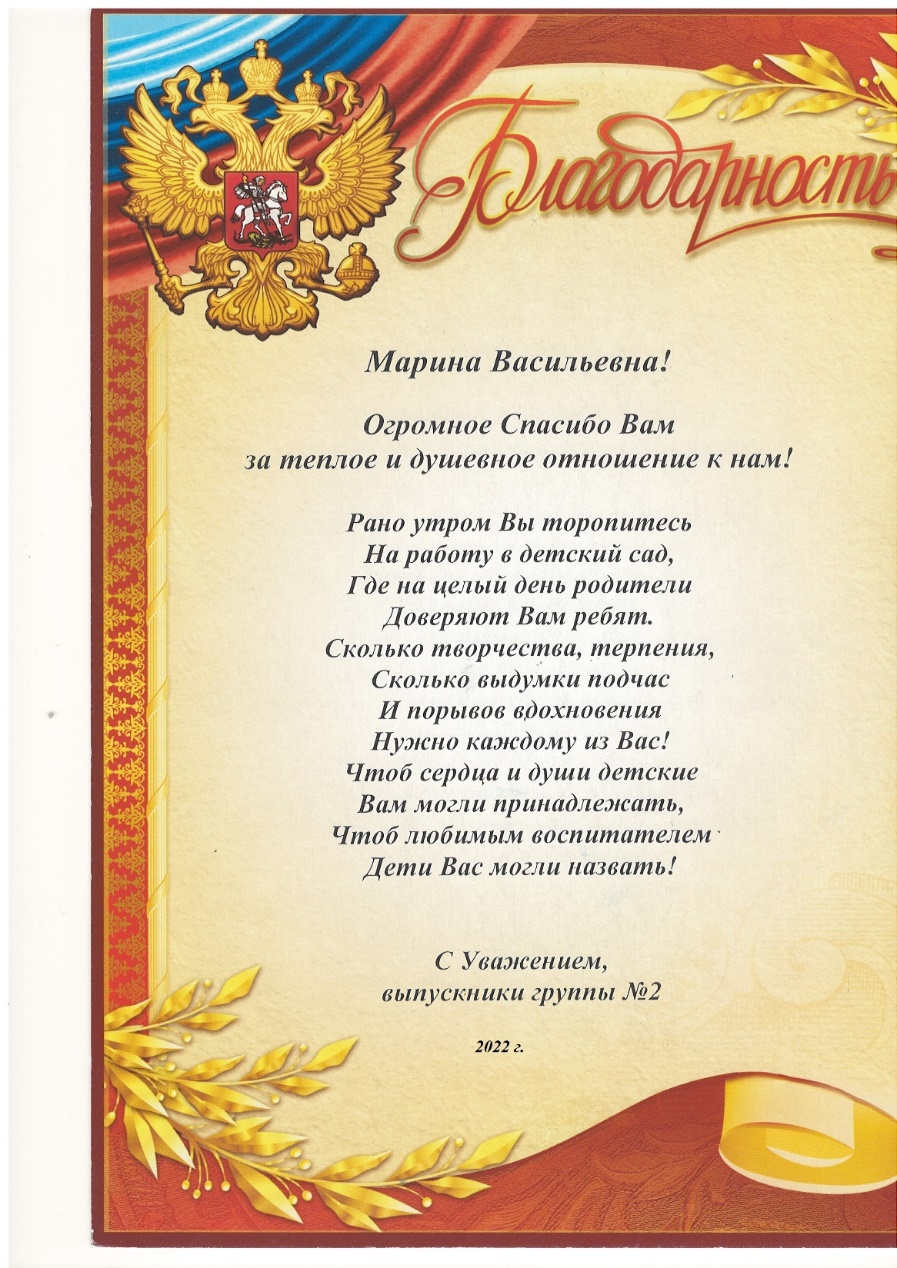 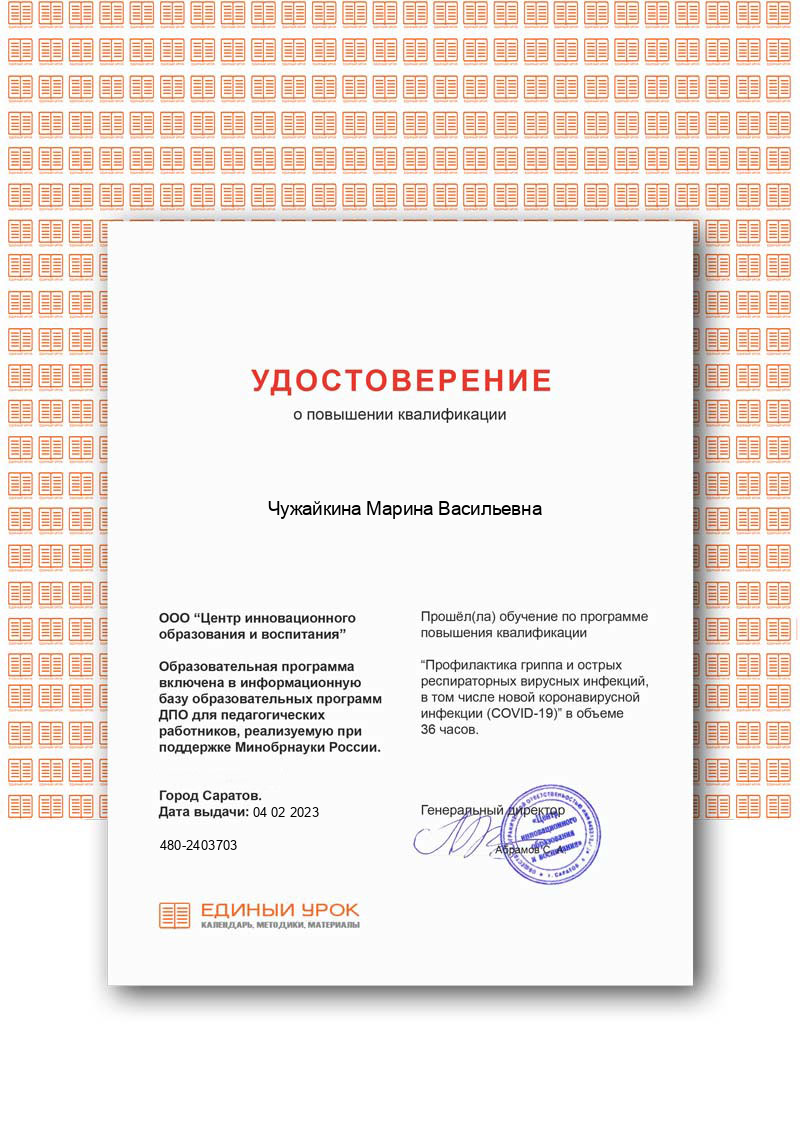 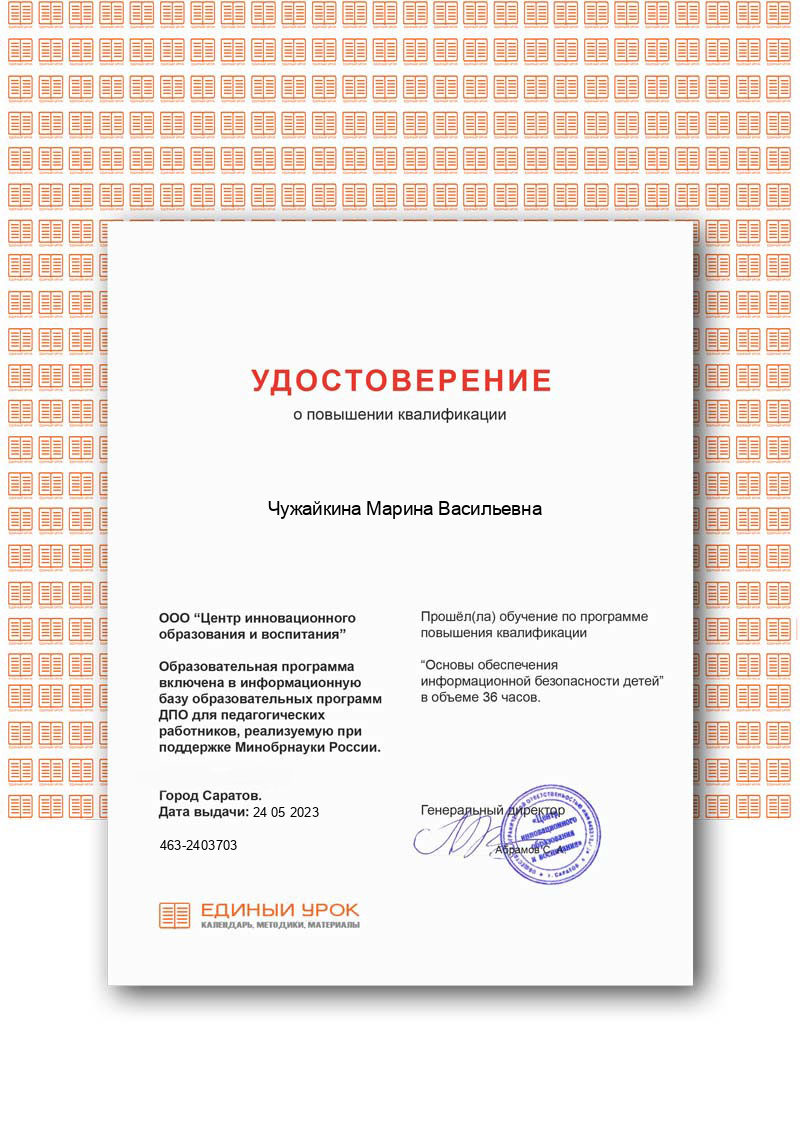 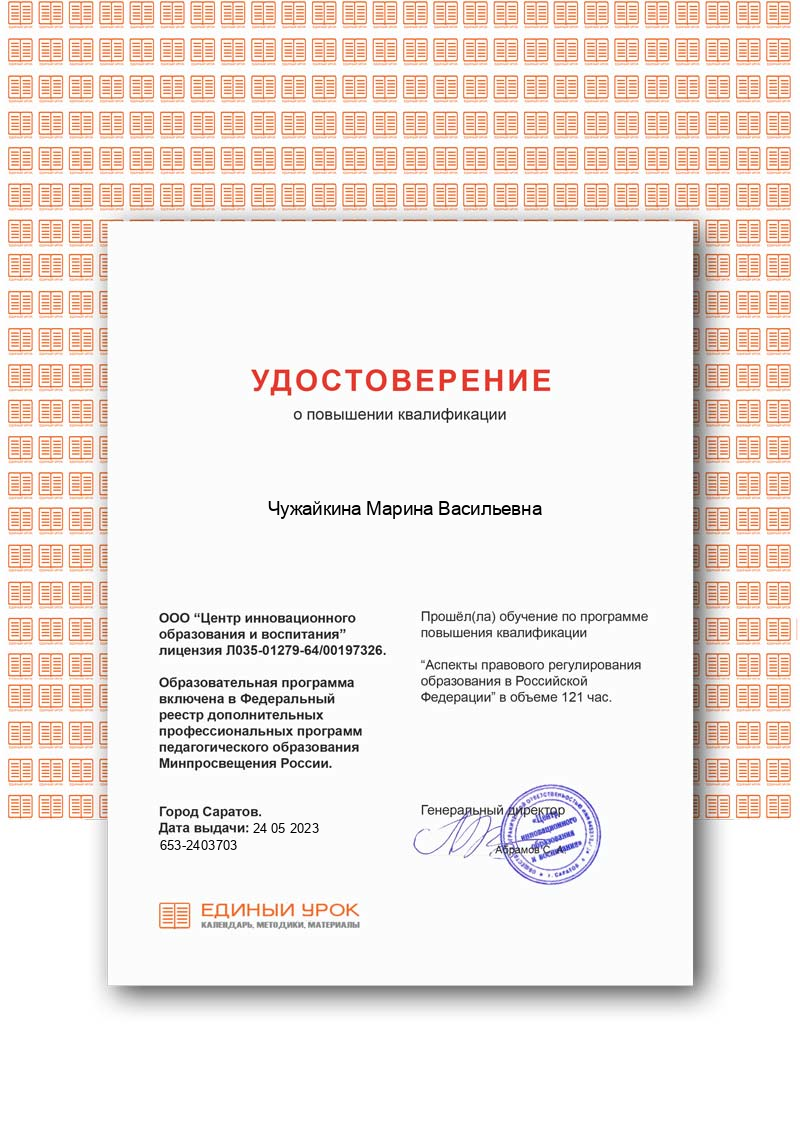 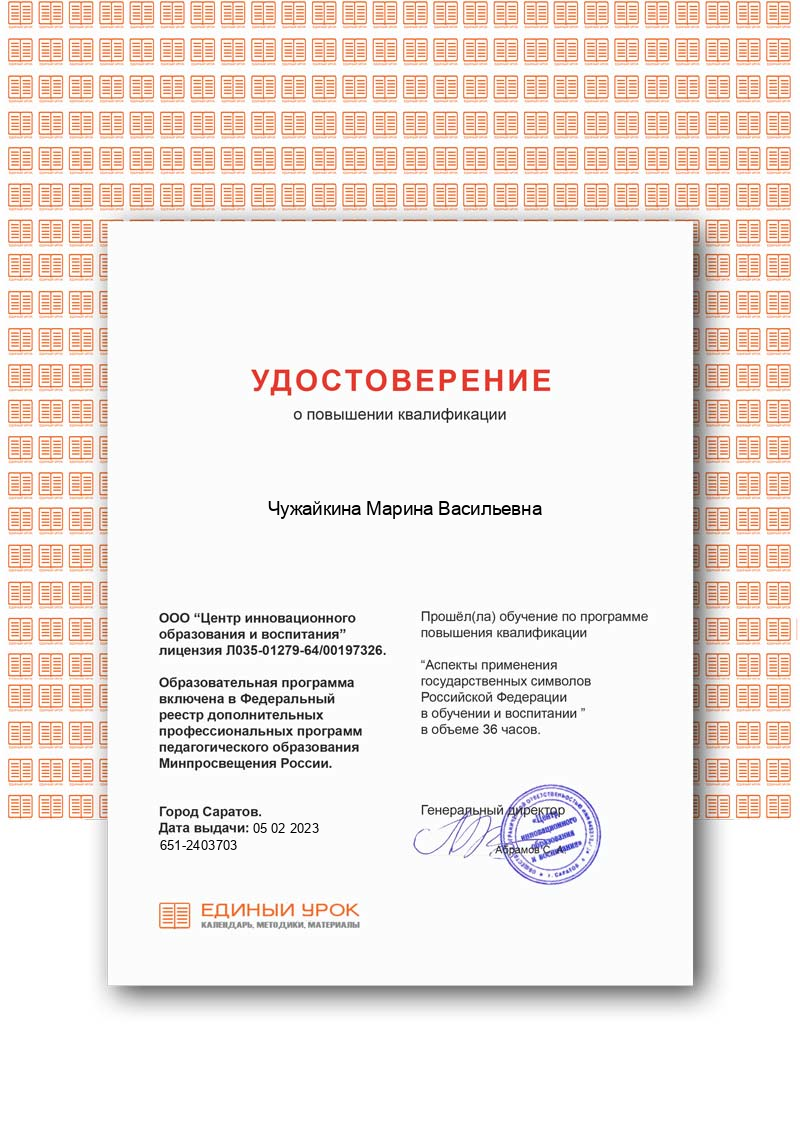 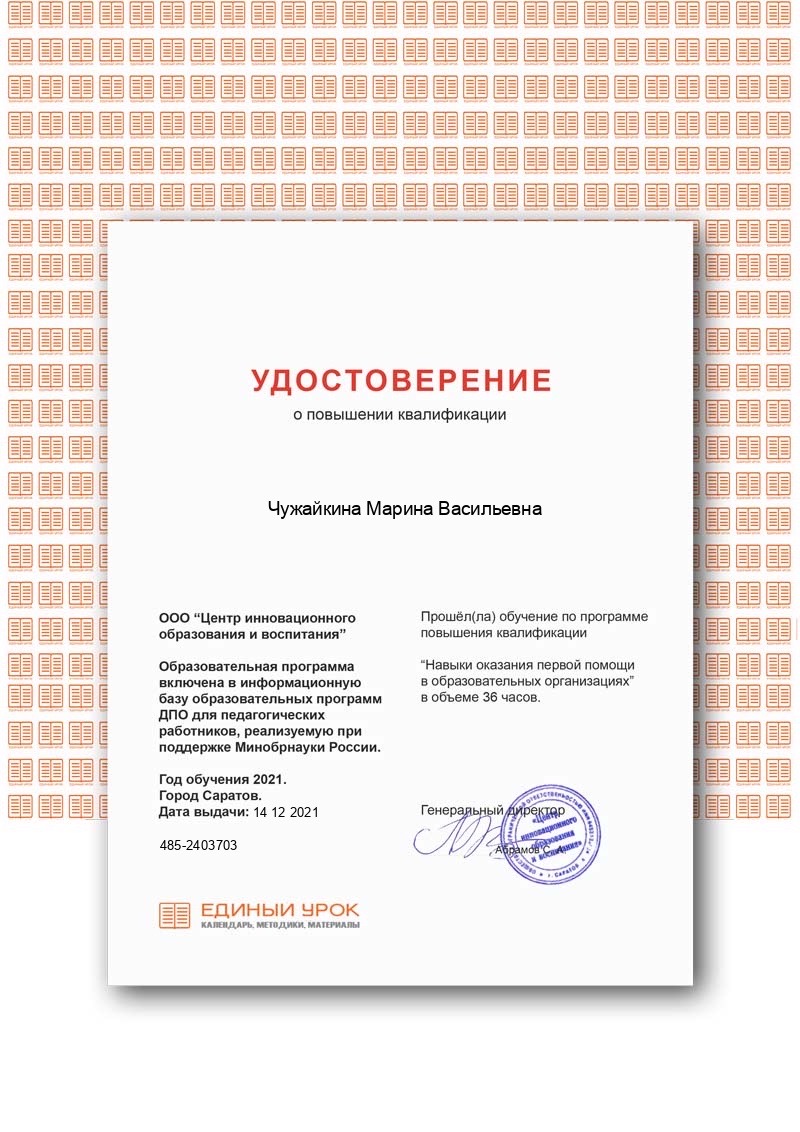